МИНИСТЕРСТВО НАУКИ И ВЫСШЕГО ОБРАЗОВАНИЯ РОССИЙСКОЙ ФЕДЕРАЦИИСАНКТ-ПЕТЕРБУРГСКИЙ ГОСУДАРСТВЕННЫЙ УНИВЕРСИТЕТ ПРОМЫШЛЕННЫХ ТЕХНОЛОГИЙ И ДИЗАЙНАИНСТИТУТ ДИЗАЙНА И ИСКУССТВКАФЕДРА МОНУМЕНТАЛЬНОГО ИСКУССТВА
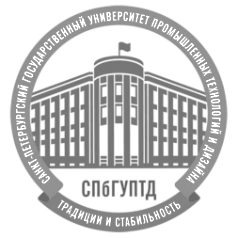 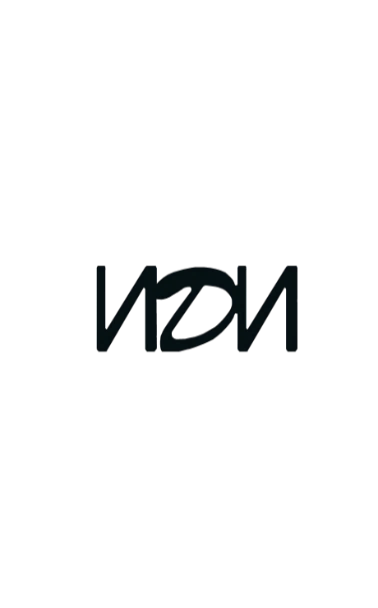 ИЗ ИСТОРИИ КАФЕДРЫ
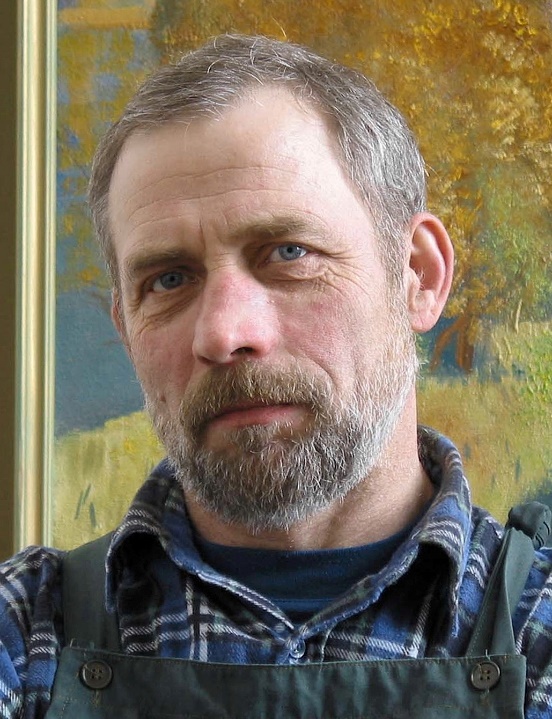 Кафедра монументального искусства была основана в 2014 г. по инициативе заслуженного художника РФ, профессора Василия Владимировича Сухова.  Ее появление было продиктовано актуальностью профессии художника-монументалиста в наши дни. В современном обществе в связи со стремительным ростом частной собственности велика вероятность заказов на интерьерные росписи, витражи, мозаики. В то же время специалисты в области монументальной живописи могут быть востребованы как художники общественных зданий, реставраторы монументальных объектов, живописцы и графики, специалисты по мозаике, витражу и пр. В настоящее время кафедра активно развивается, совершенствуется учебный процесс. На кафедре в разные годы преподавали такие художники, как Б. М. Сергеев, Ю.Н. Сухоруков, П. В. Обух, Ю. В. Борчуков.
ПРЕПОДАВАТЕЛИ КАФЕДРЫ
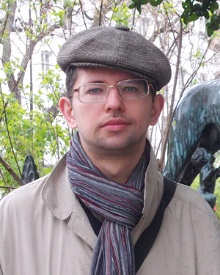 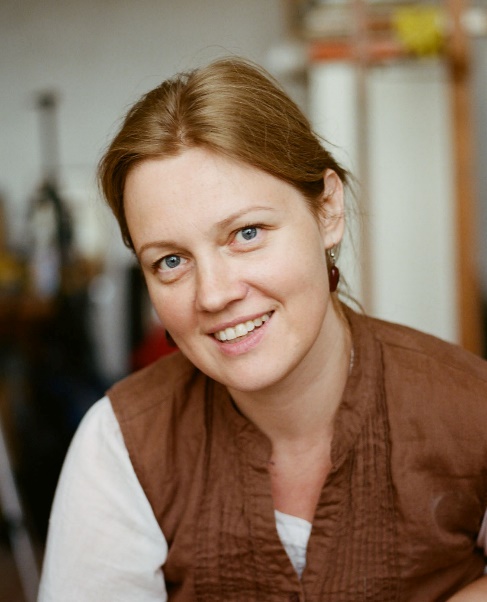 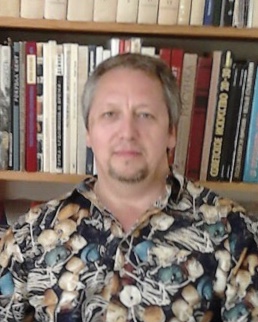 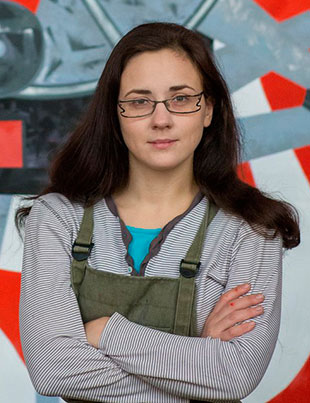 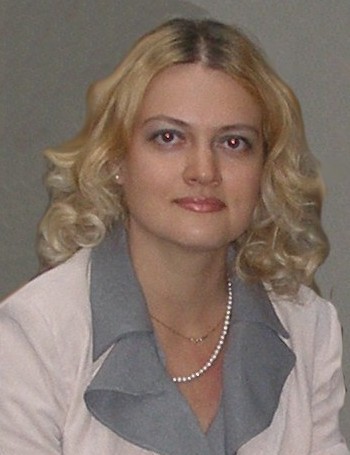 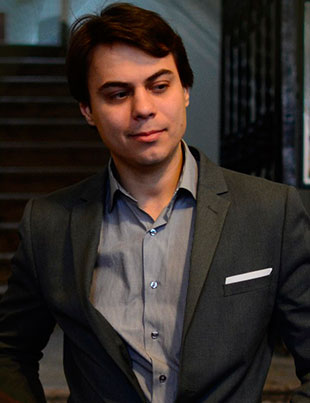 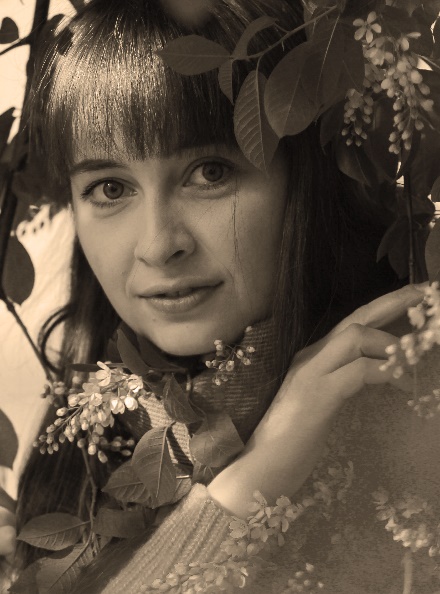 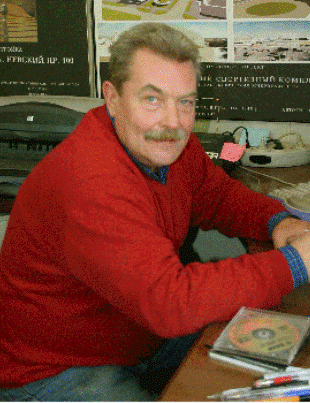 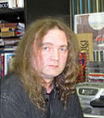 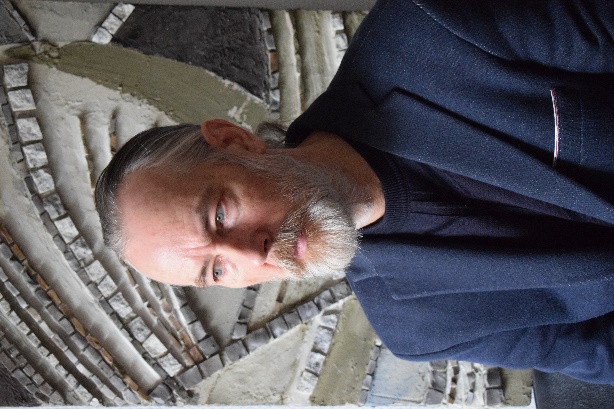 УЧЕБНЫЙ ПРОЦЕСС
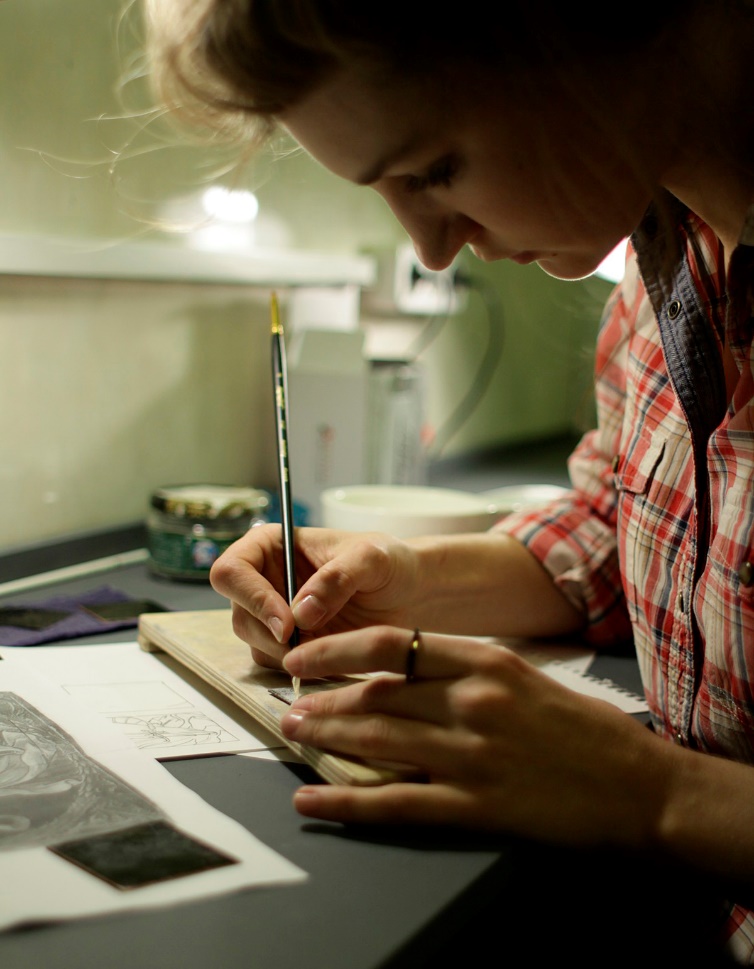 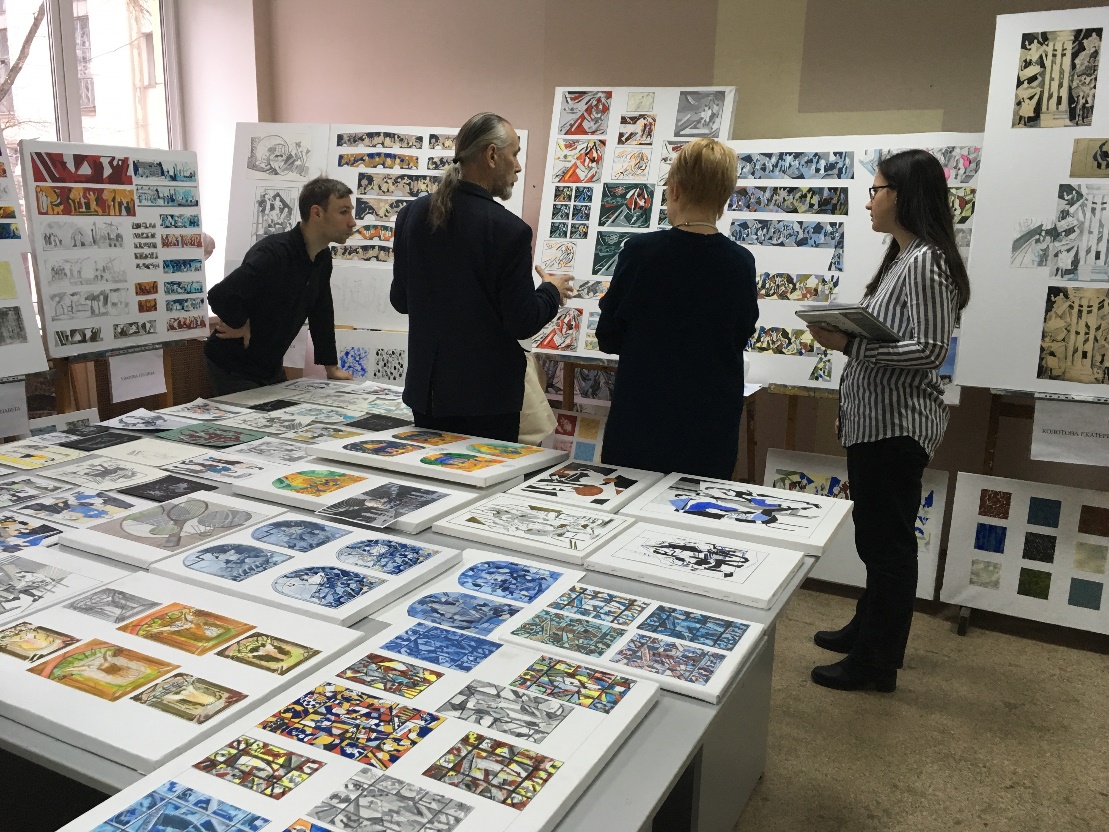 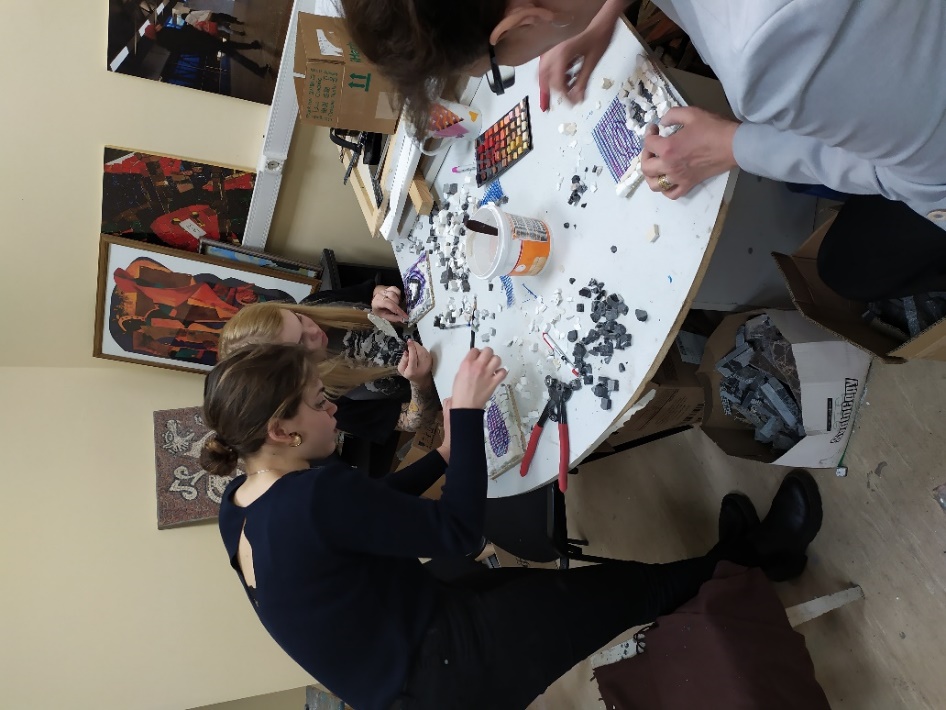 УЧЕБНЫЙ ПРОЦЕСС
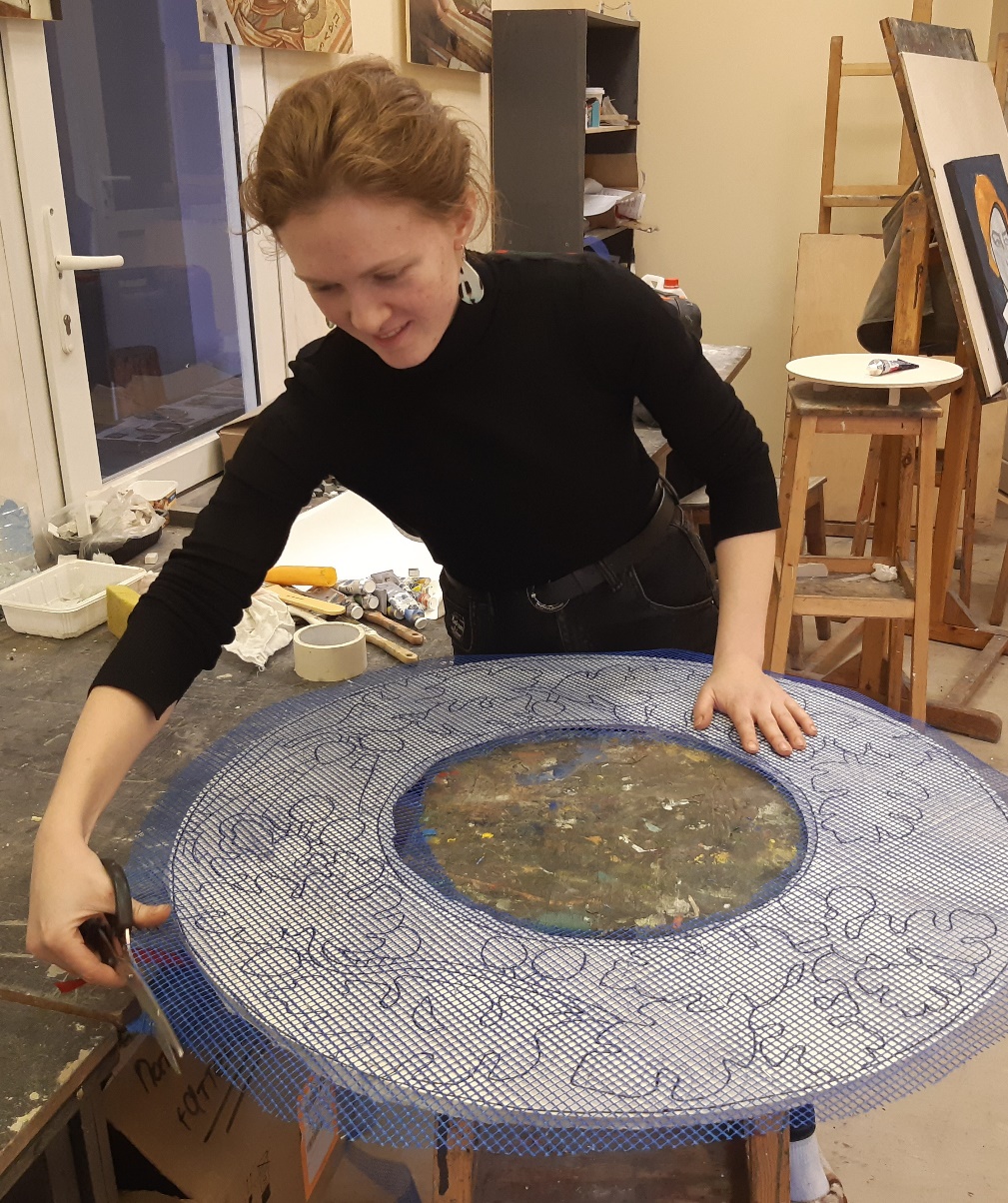 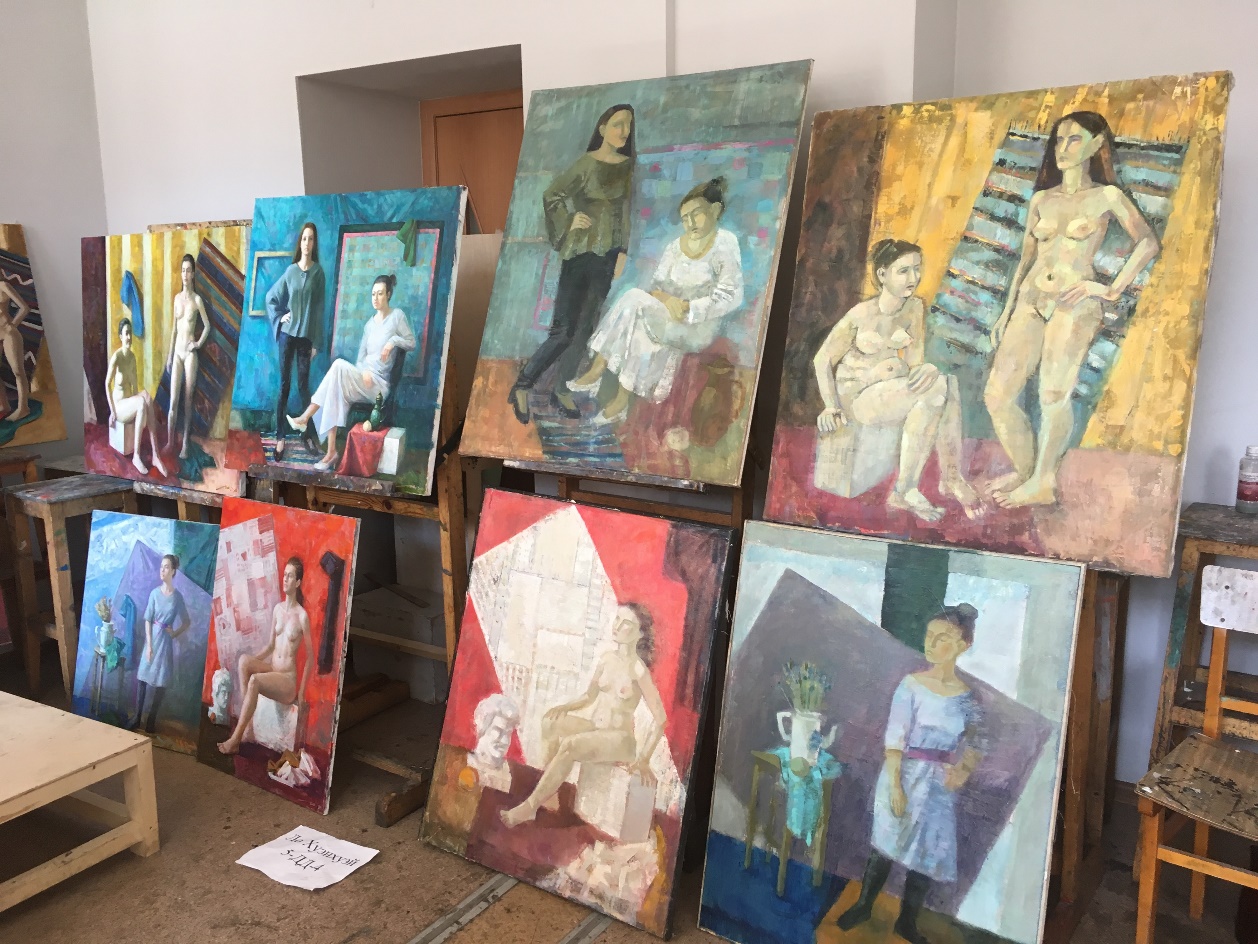 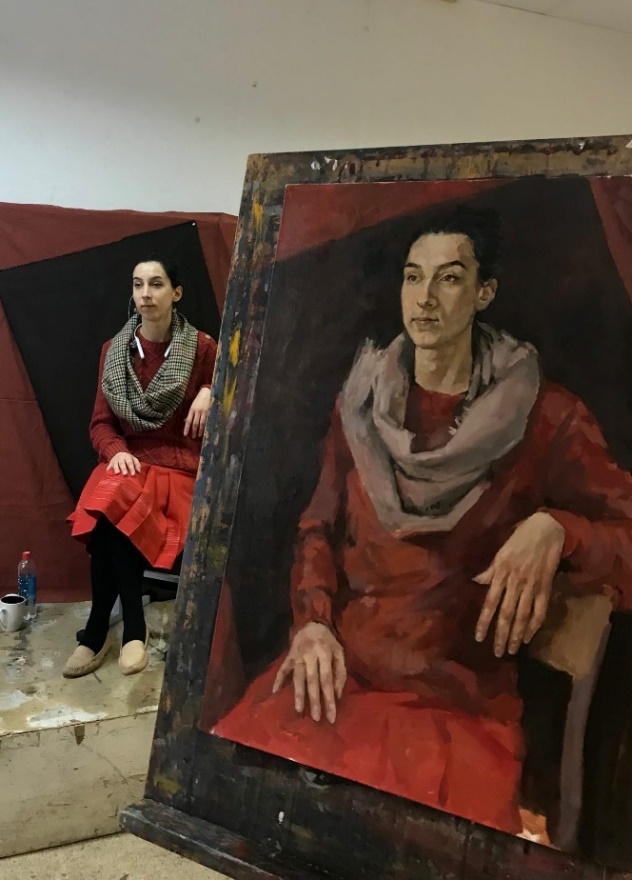 ДИСЦИПЛИНЫ КАФЕДРЫЖИВОПИСЬ
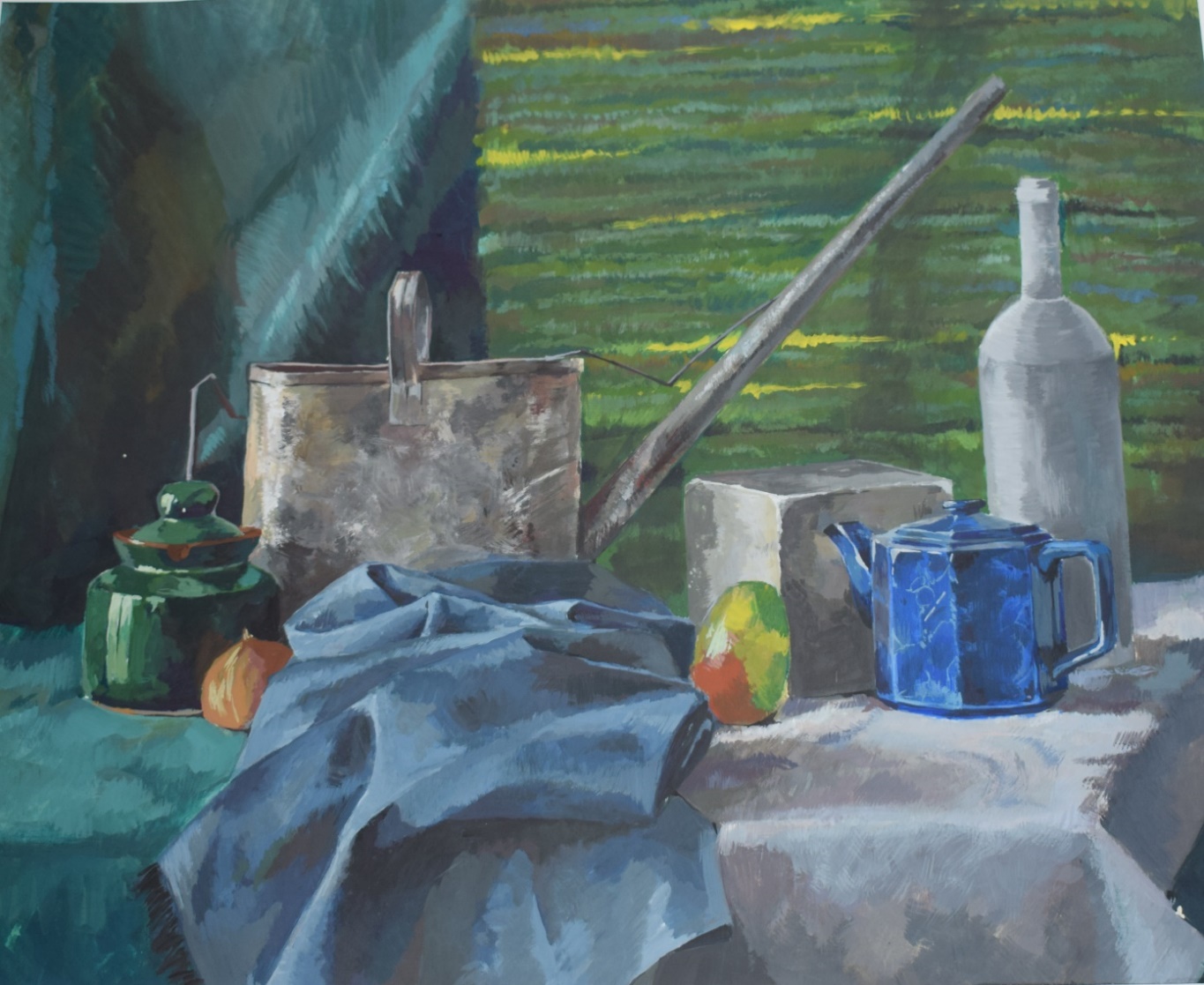 Е. Щербакова. Натюрморт с лейкой. 2018 г.
Преподаватель: Д.О. Антипина.
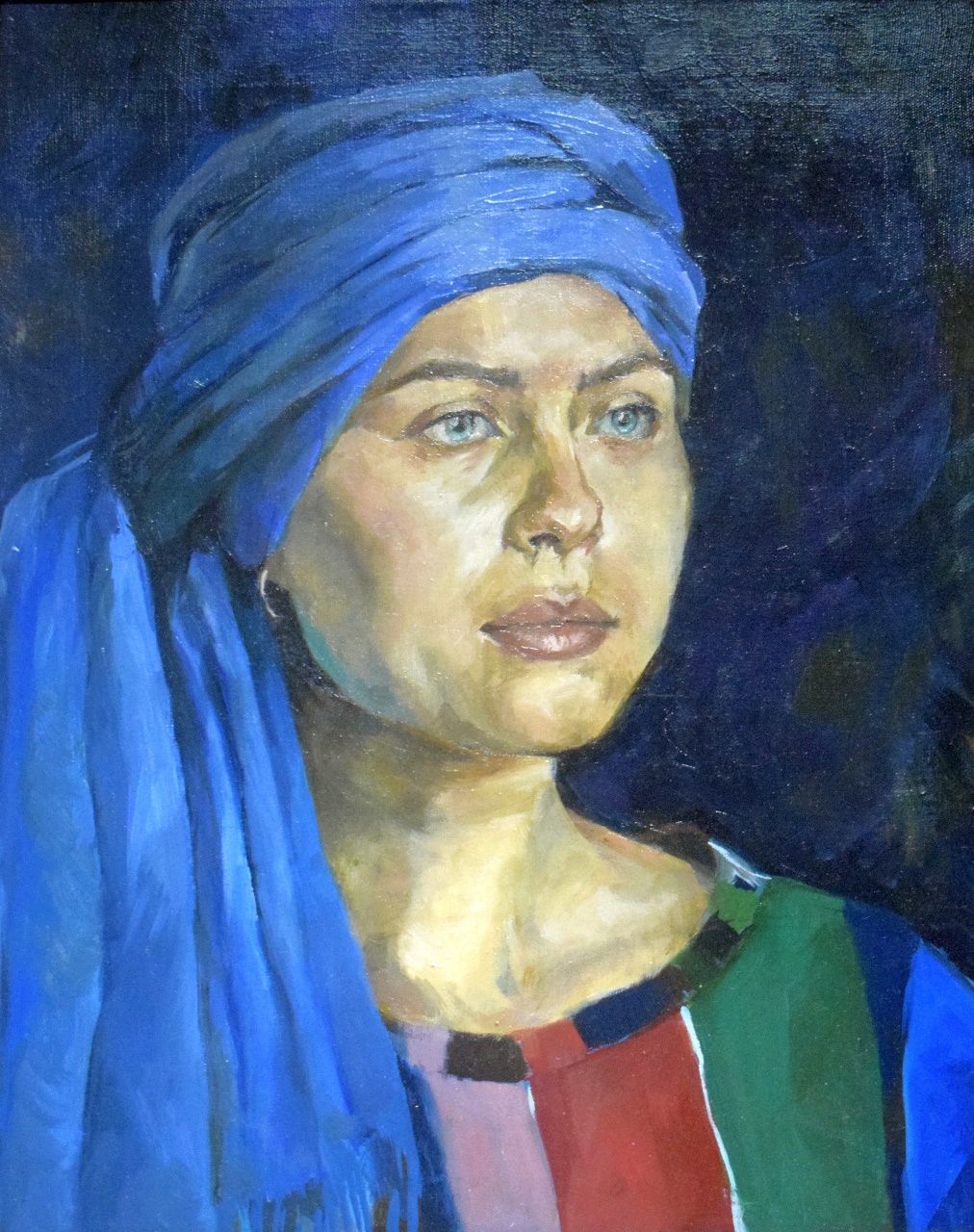 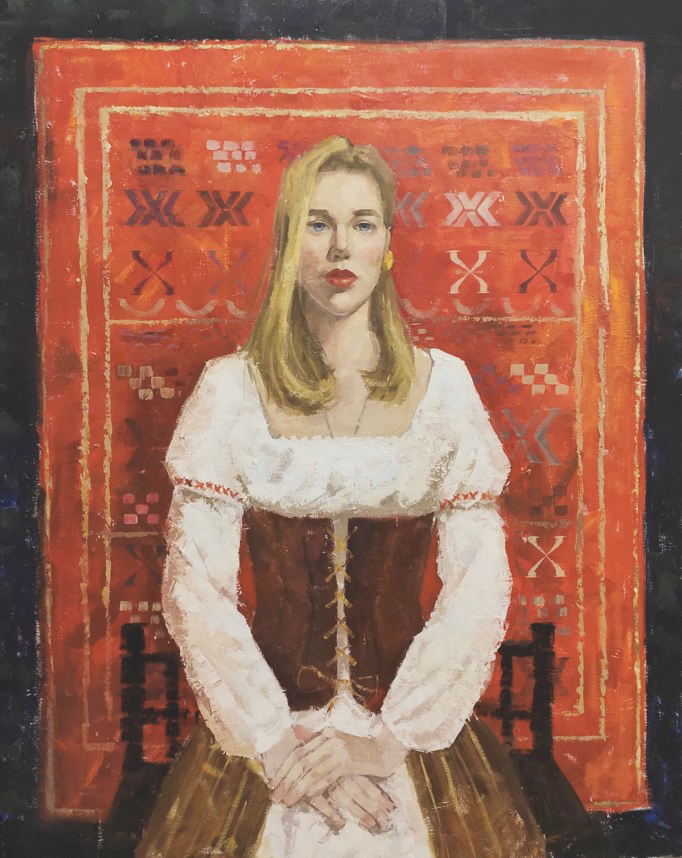 Е. Щербакова. Портрет. 2020 г.                                 Э. Эккерман. Автопортрет. 2020 г.                        Преподаватель: Д. О. Антипина                                   Преподаватель: Д. О. Антипина
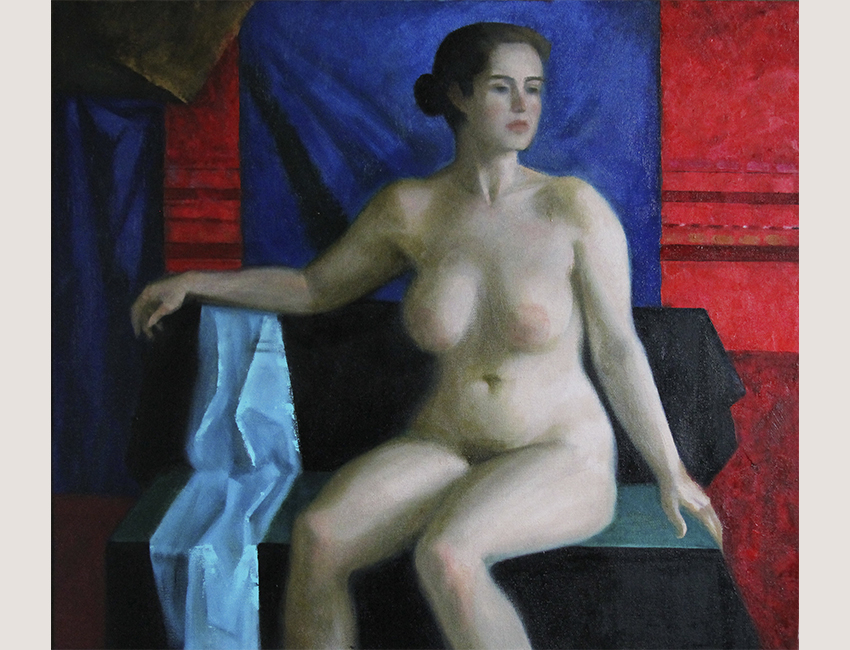 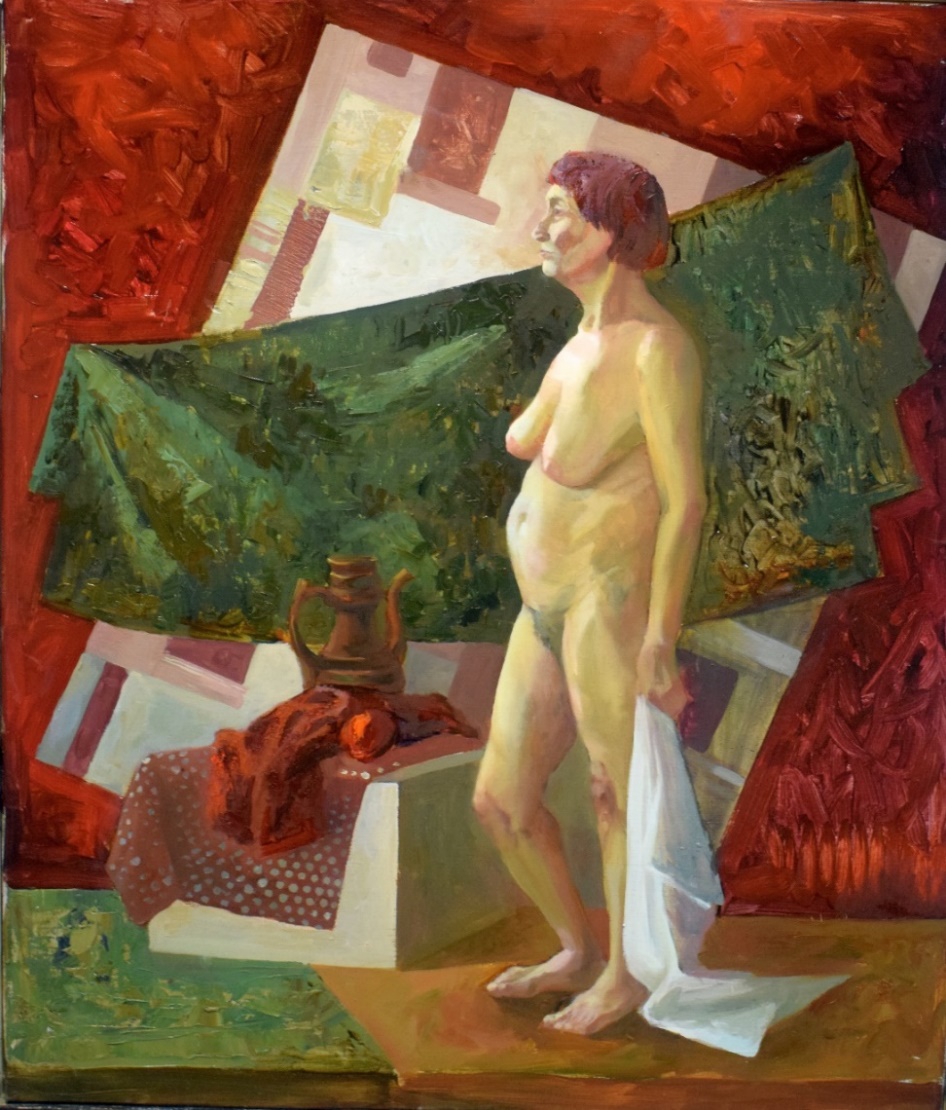 М. Самойленко. Обнаженная. 2019 г.                            А. Редникова. Обнаженная. 2019 г.Преподаватель: Ю. В. Борчуков                                     Преподаватель: Д.О. Антипина
ДИСЦИПЛИНЫ КАФЕДРЫРИСУНОК
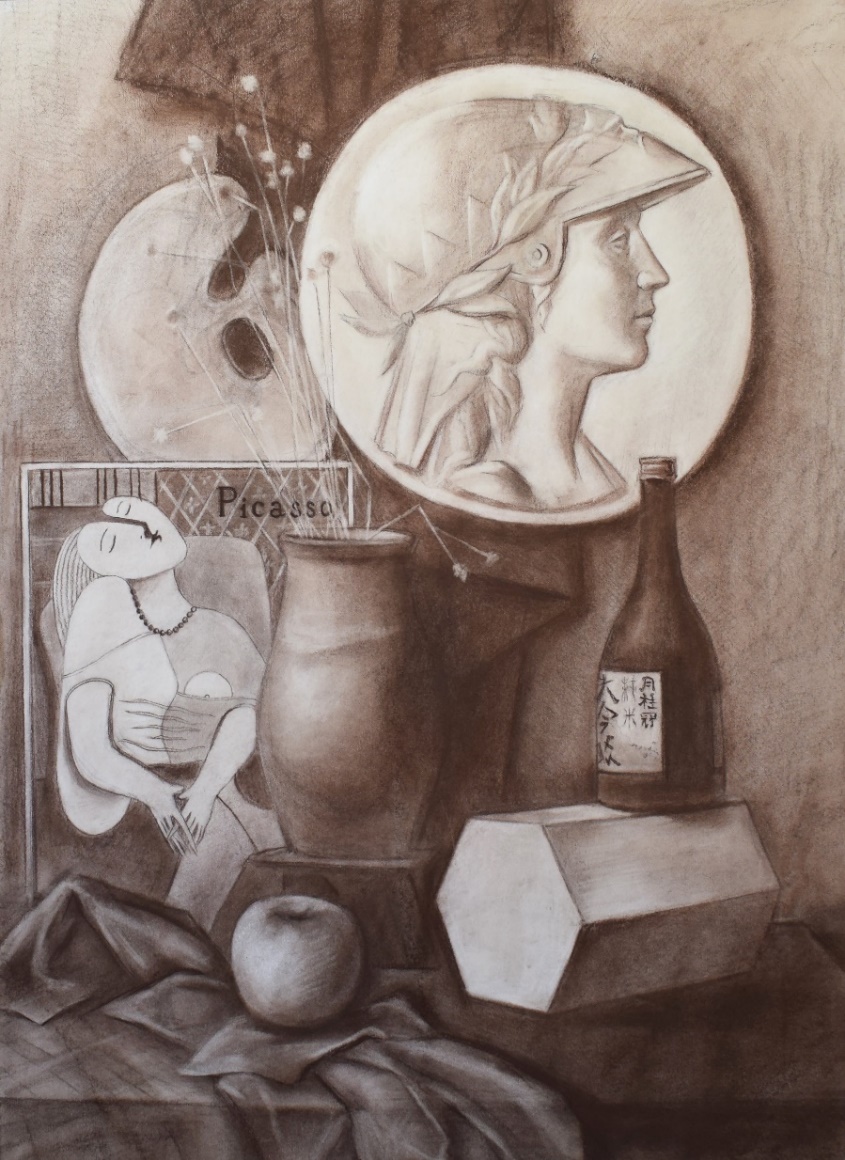 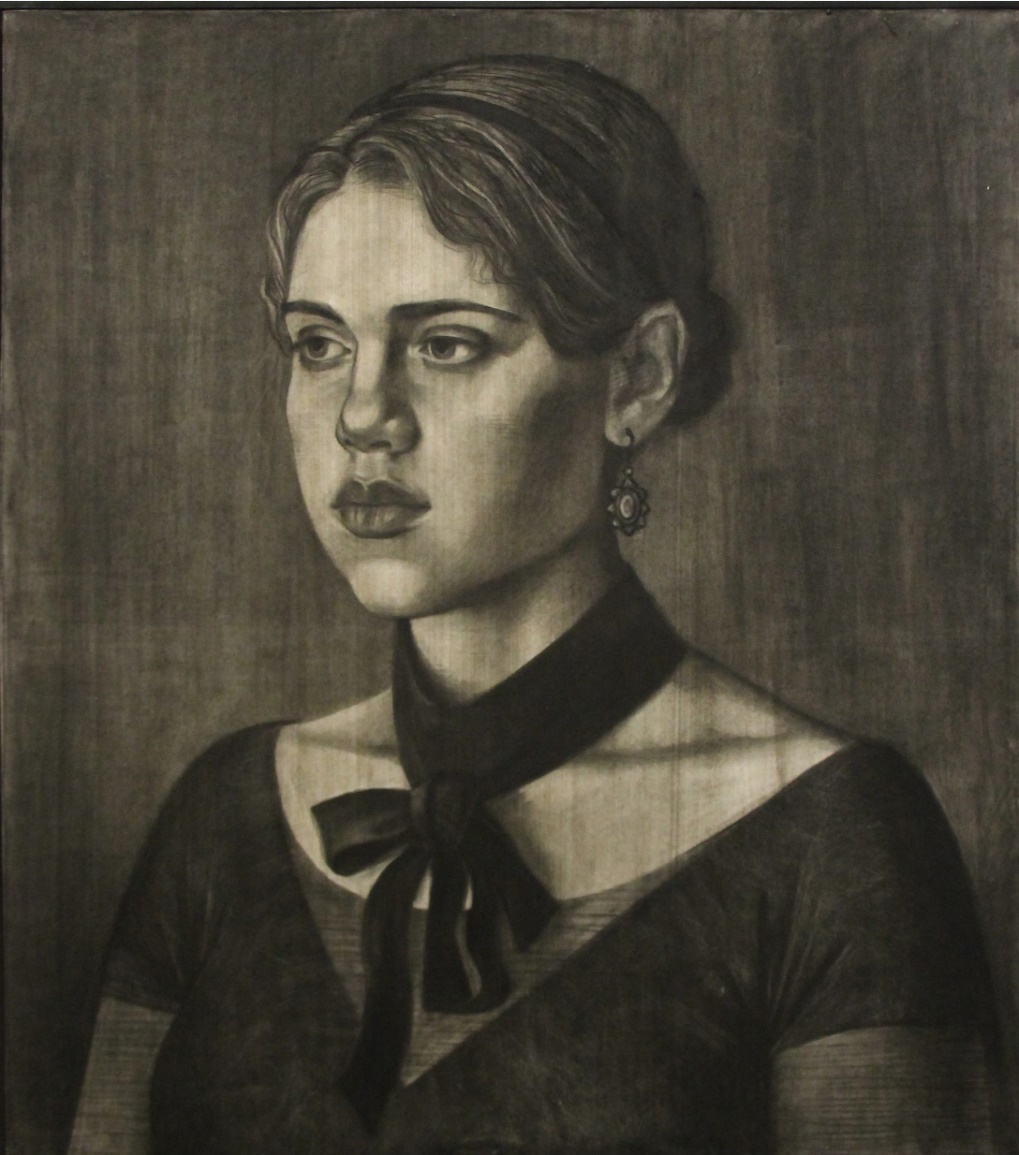 М. Саркисян. Натюрморт с рельефом                                    Д. Кулененок. Портрет
Преподаватель: М. М. Мешков                            Преподаватель: Ю. В. Борчуков
РИСУНОК
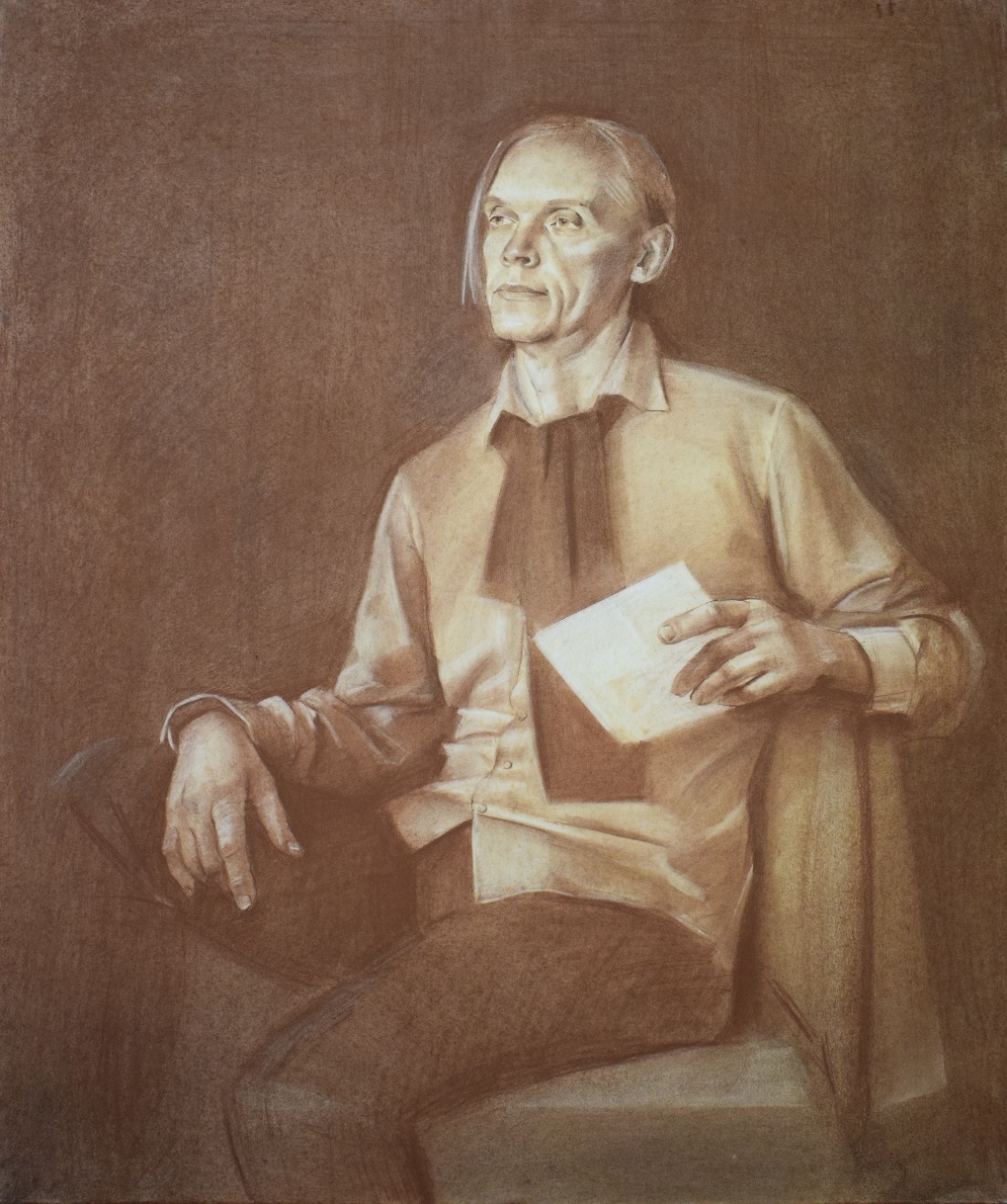 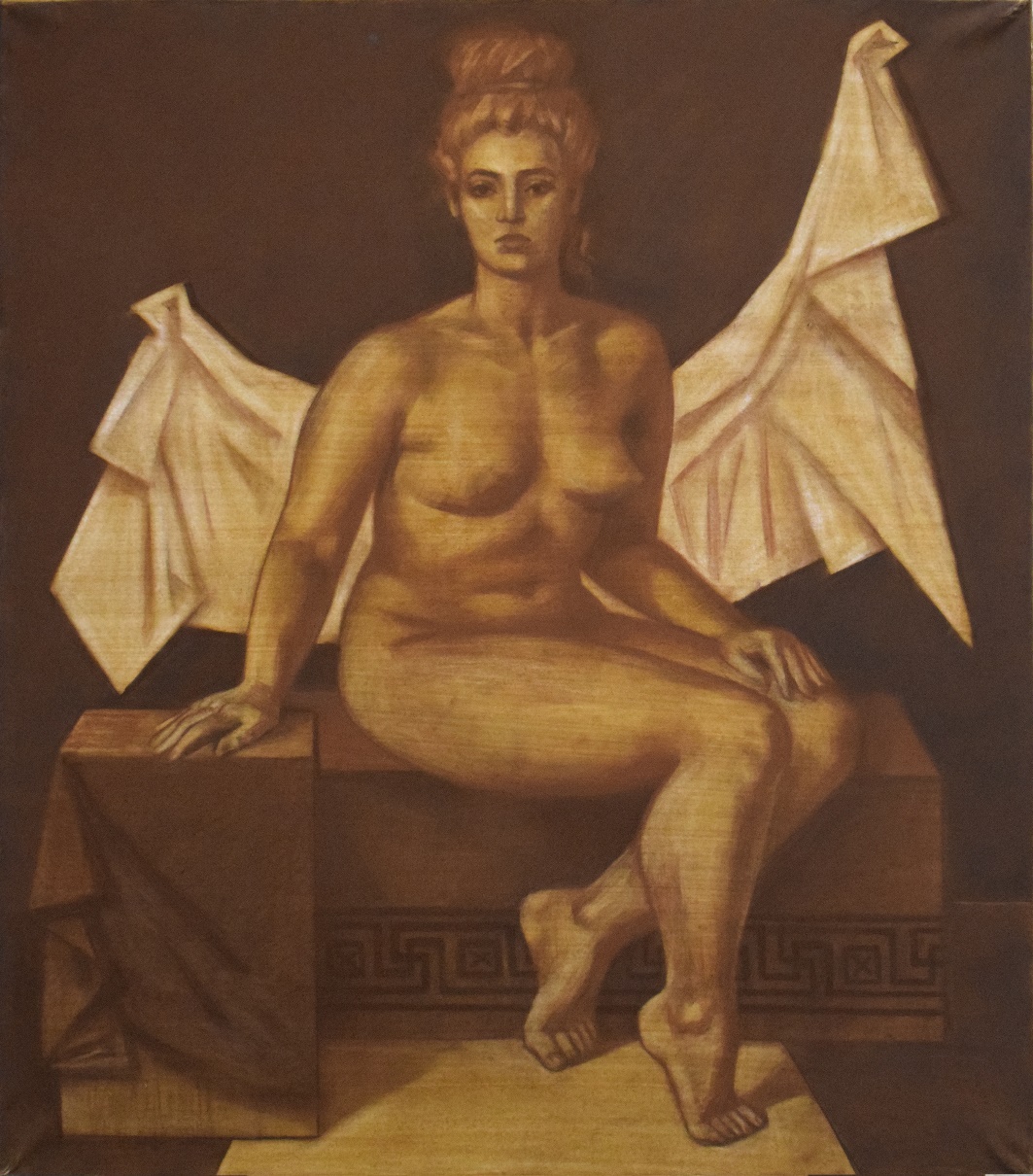 Д. Кулененок. Обнаженная.                               А. Тихонова. Портрет
Преподаватель: Ю. В. Борчуков                            Преподаватель: Ю. В. Борчуков
РИСУНОК
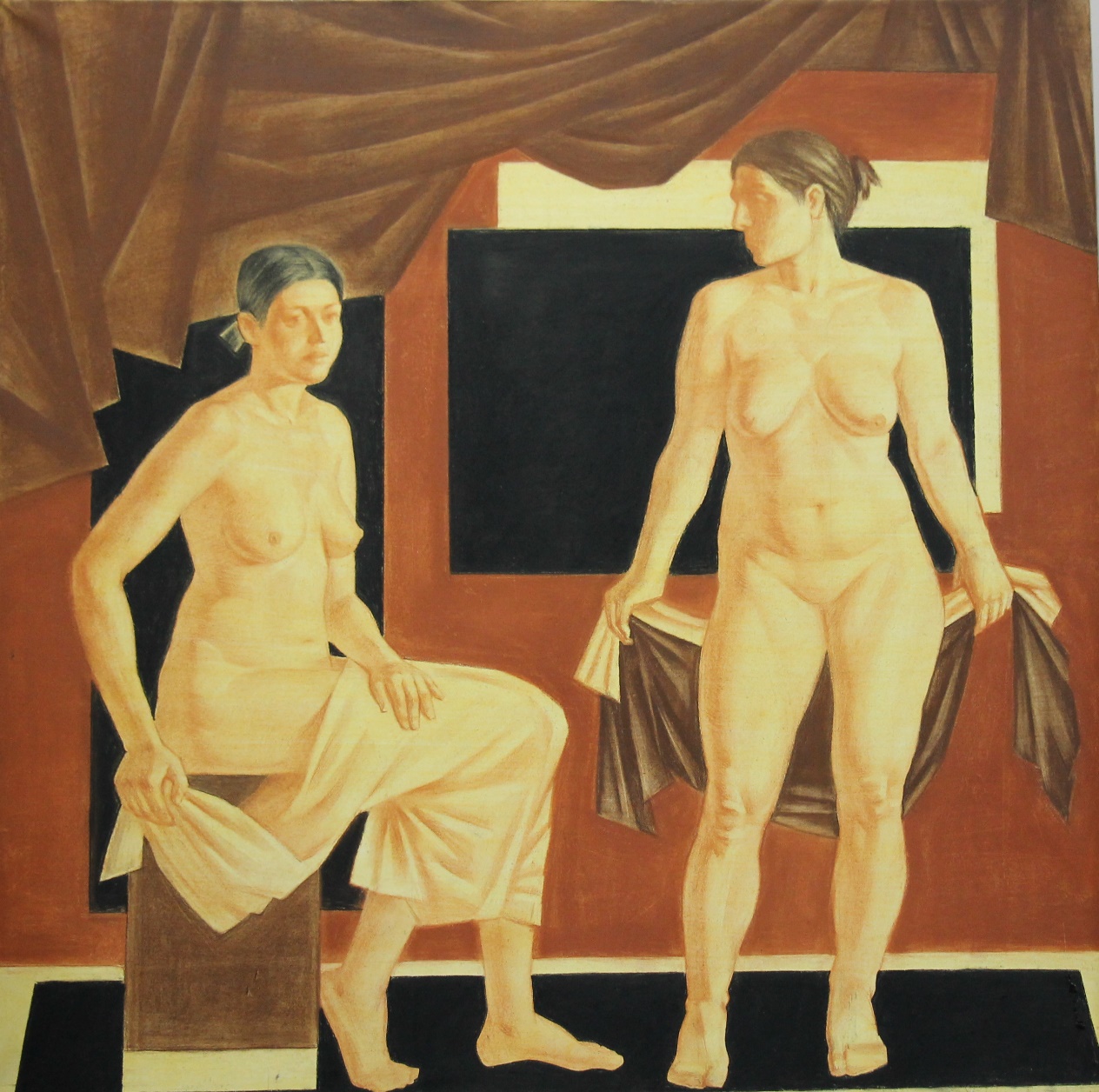 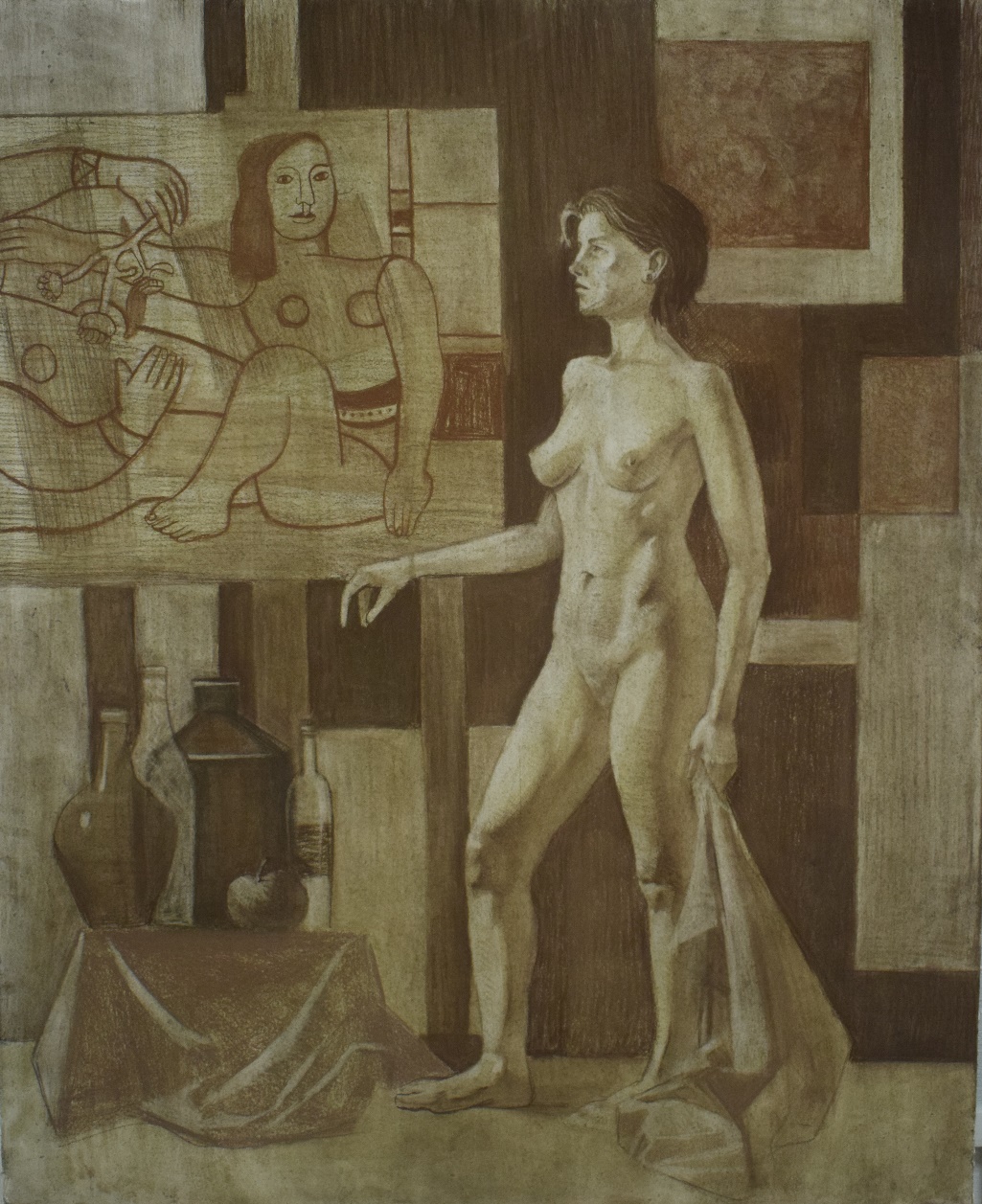 Ло Хунхуэй. Двухфигурная обнаженная                       Е. Тюряпина. Обнаженная в интерьере
Преподаватель: Ю. В. Борчуков                                     Преподаватель: М. М. Мешков
КУРСОВОЕ ПРОЕКТИРОВАНИЕ. КОМПОЗИЦИЯ
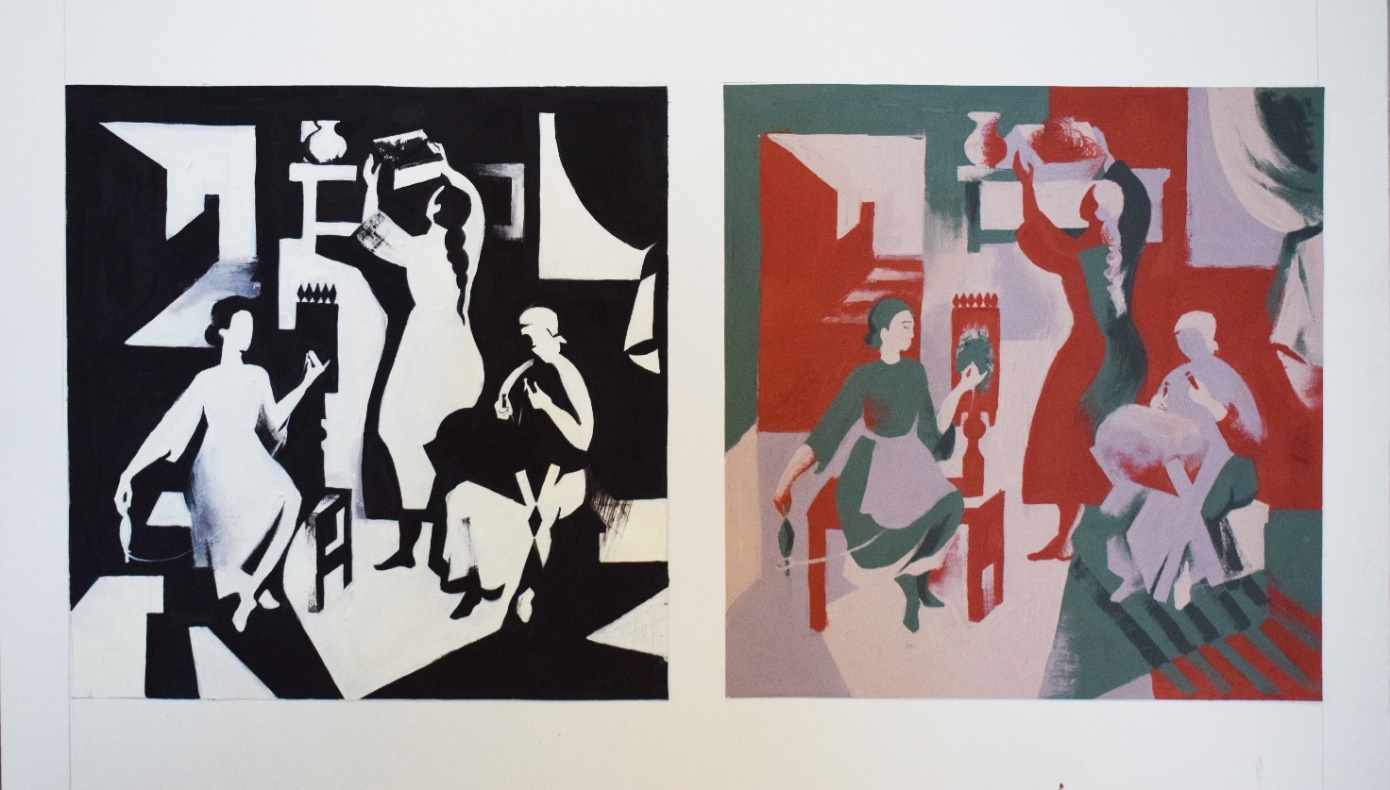 М. Иванова. Три фигуры. Тема «Труд». 2018 г.
Преподаватель А. Н. Гордин
КУРСОВОЕ ПРОЕКТИРОВАНИЕ. КОМПОЗИЦИЯ
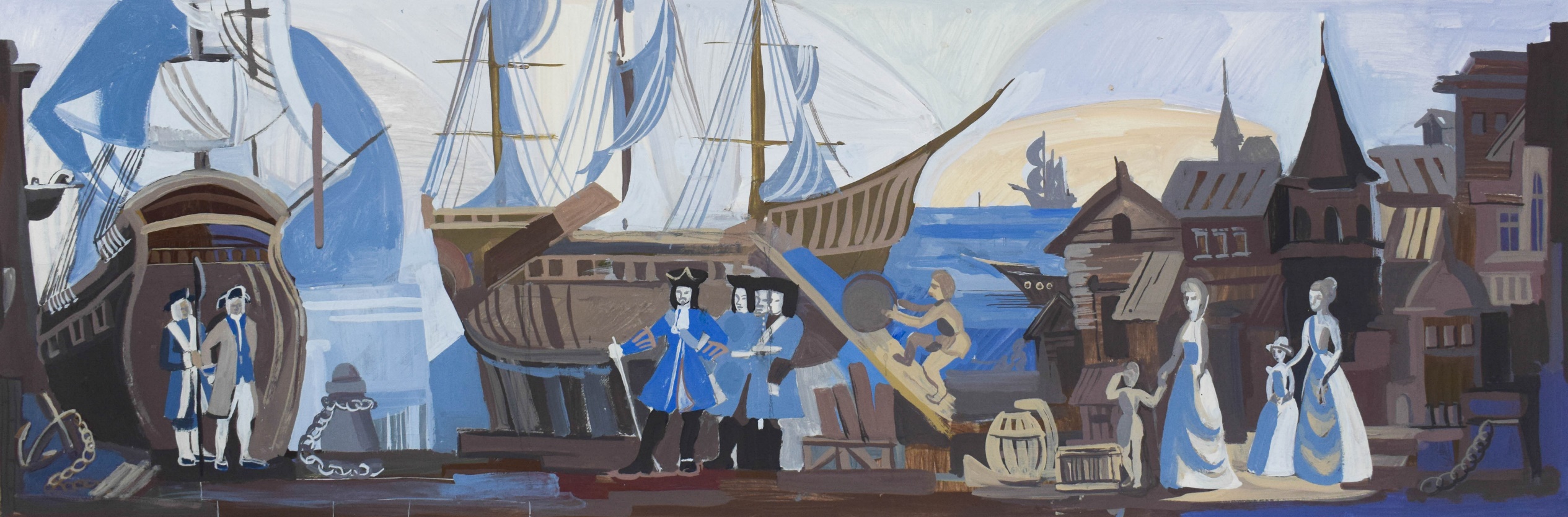 Николаева П. Эскиз композиции. 
Преподаватель А. Н. Гордин
КУРСОВОЕ ПРОЕКТИРОВАНИЕ. КОМПОЗИЦИЯ
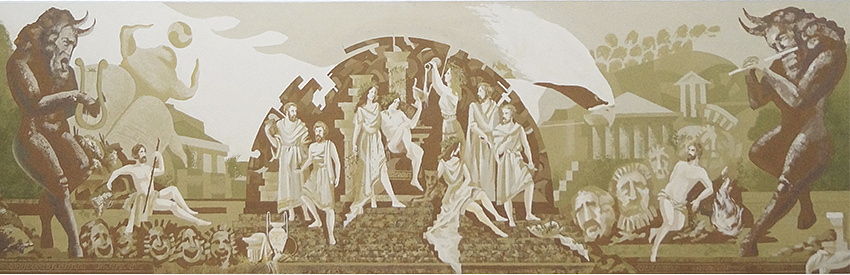 А. Аксенова. Живописно-декоративное оформление экстерьера культурного центра. 2019 г.
Преподаватель: И. И. Баранова
КУРСОВОЕ ПРОЕКТИРОВАНИЕ. КОМПОЗИЦИЯ
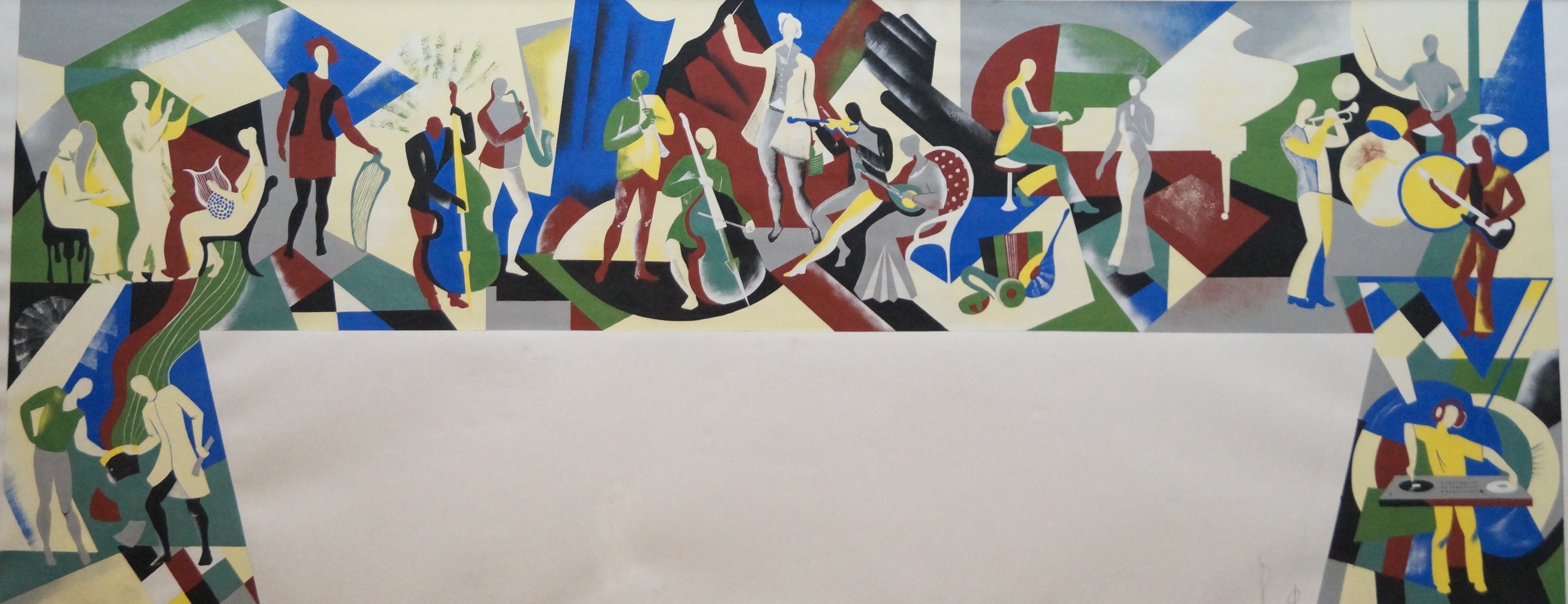 Е. Максимова. Живописно-декоративное оформление экстерьера культурного центра. 2019 г.
Преподаватель: И. И. Баранова
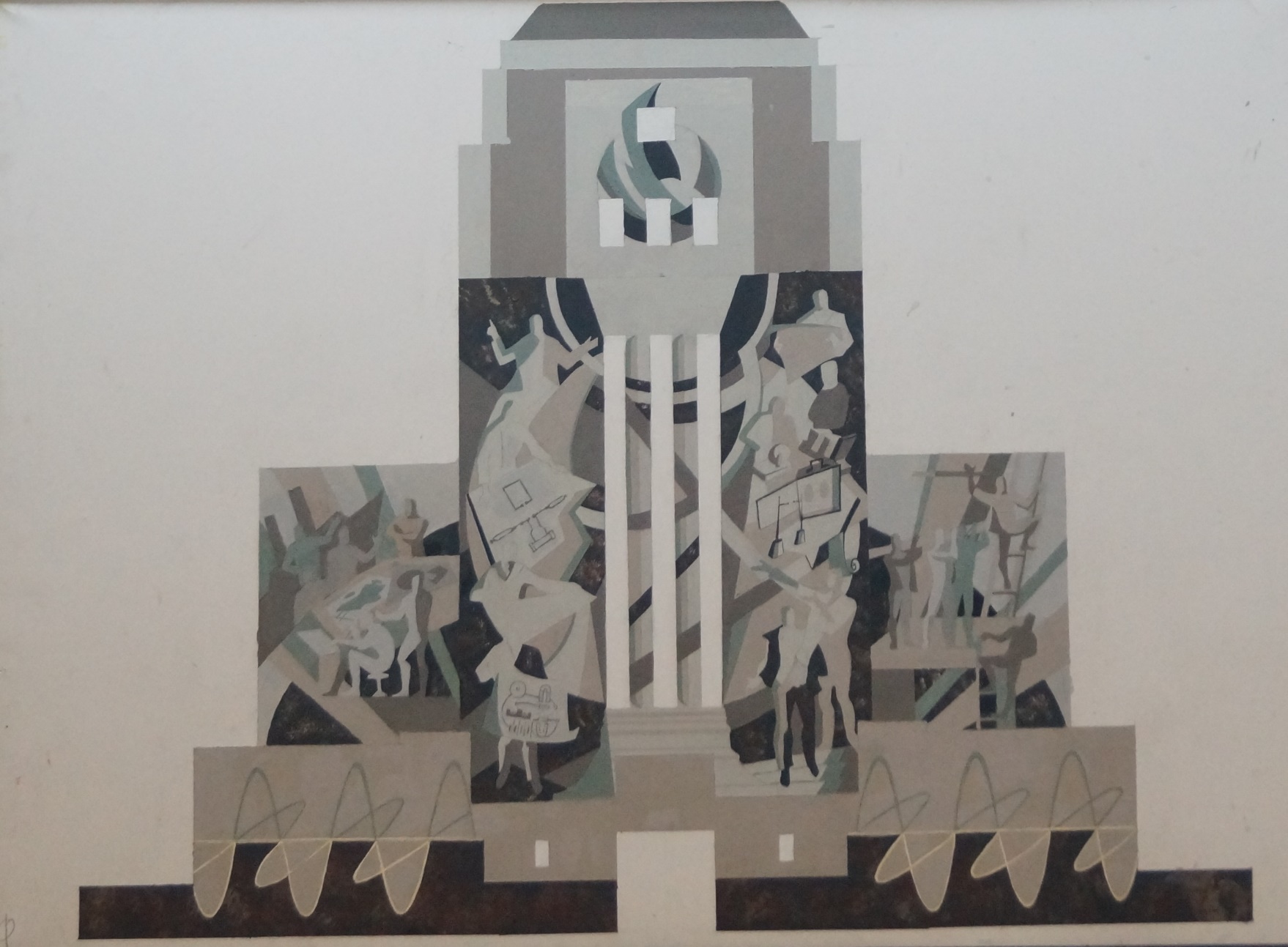 Е. Колотова. Живописно-декоративное оформление экстерьера культурного центра. 2019 г.Преподаватель: И. И. Баранова
ДИПЛОМНОЕ ПРОЕКТИРОВАНИЕ
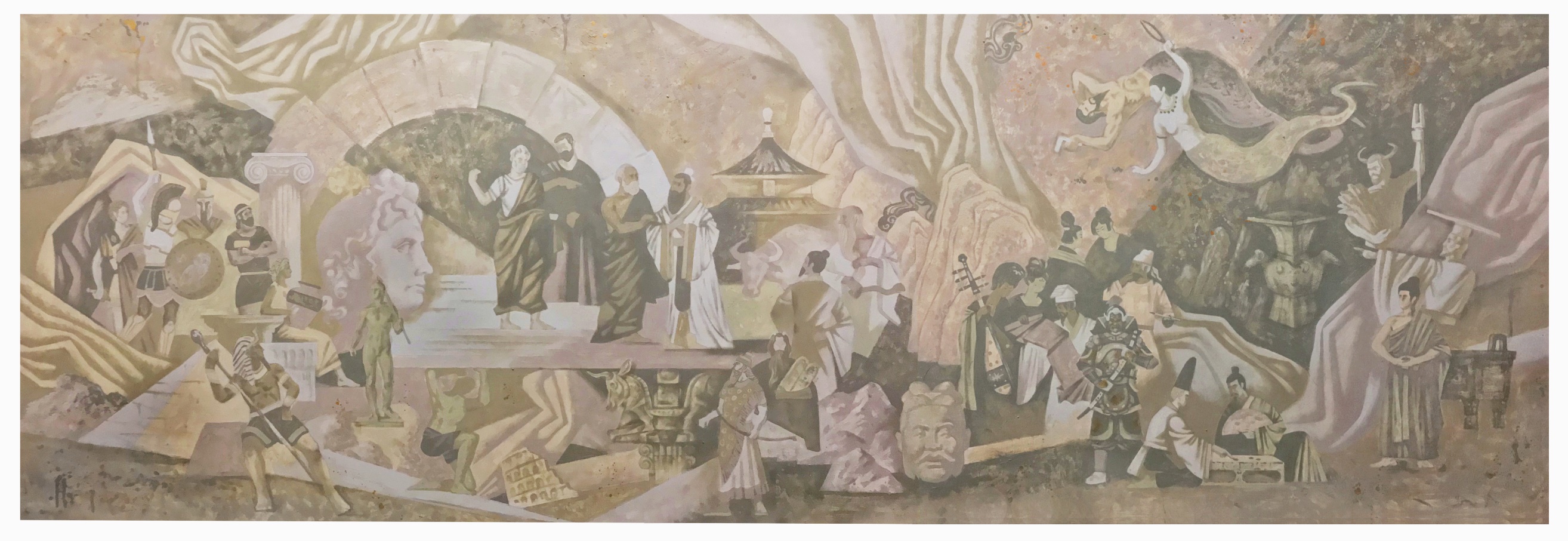 Ло Хунхуэй. ВКР «Живописно-декоративное оформление интерьера Китайского национального музея». Роспись. 2020 г. Руководитель: Ю. В. Борчуков
ДИПЛОМНОЕ ПРОЕКТИРОВАНИЕ
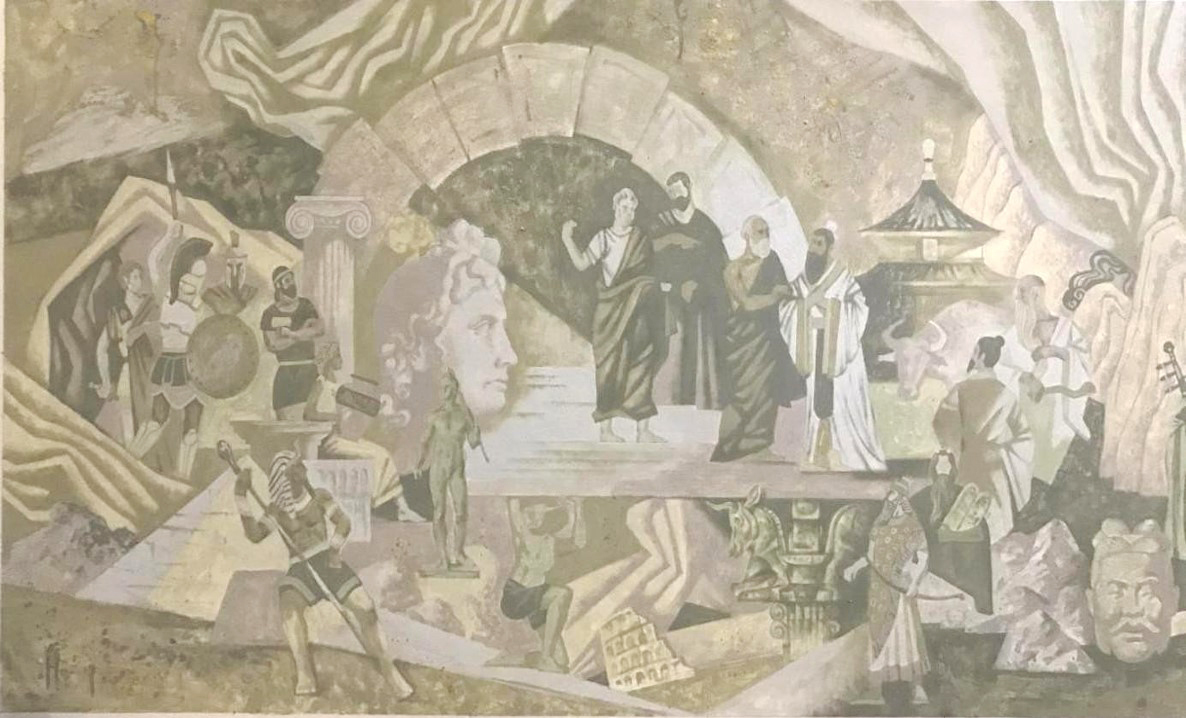 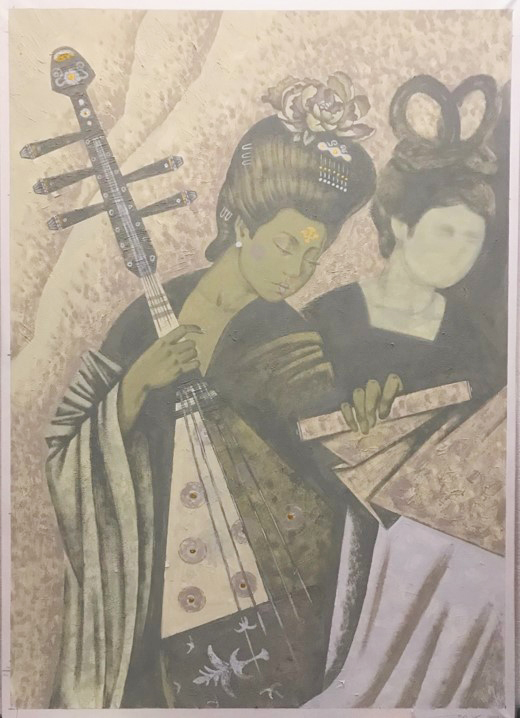 Ло Хунхуэй. 
ВКР «Живописно-декоративное оформление интерьера Китайского национального музея». Роспись. Фрагмент. 2020 г. Руководитель: Ю. В. Борчуков
ДИПЛОМНОЕ ПРОЕКТИРОВАНИЕ
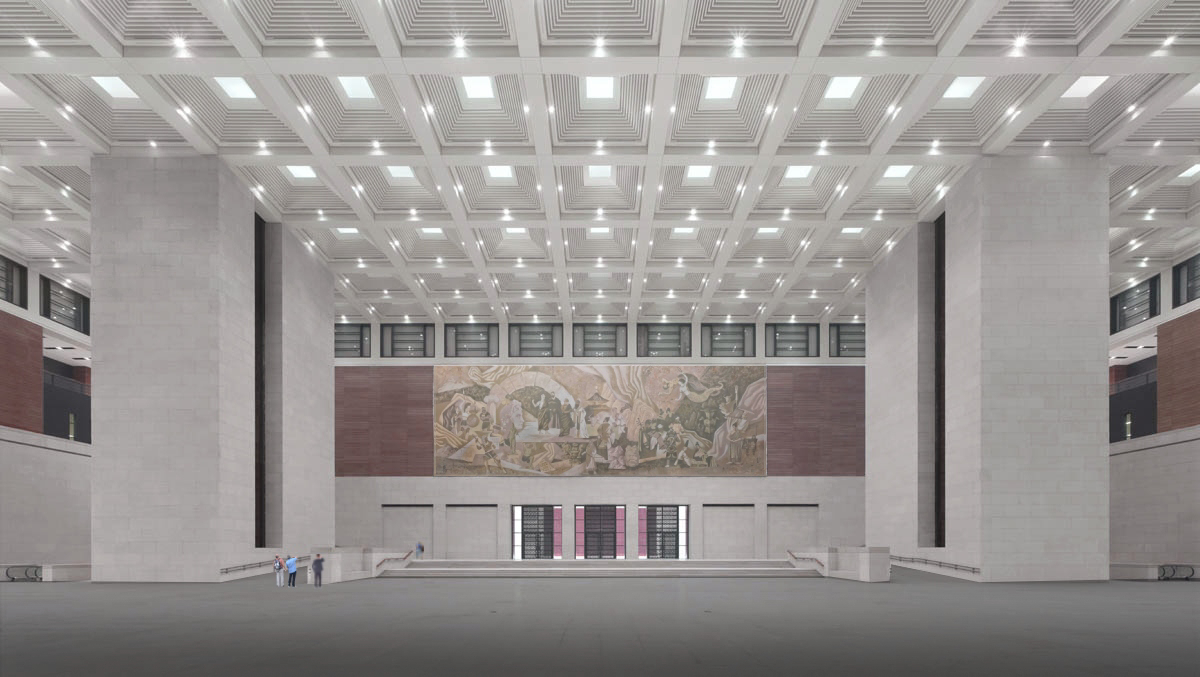 Ло Хунхуэй. ВКР «Живописно-декоративное оформление интерьера Китайского национального музея». Роспись. Визуализация. 2020 г. Руководитель: Ю. В. Борчуков
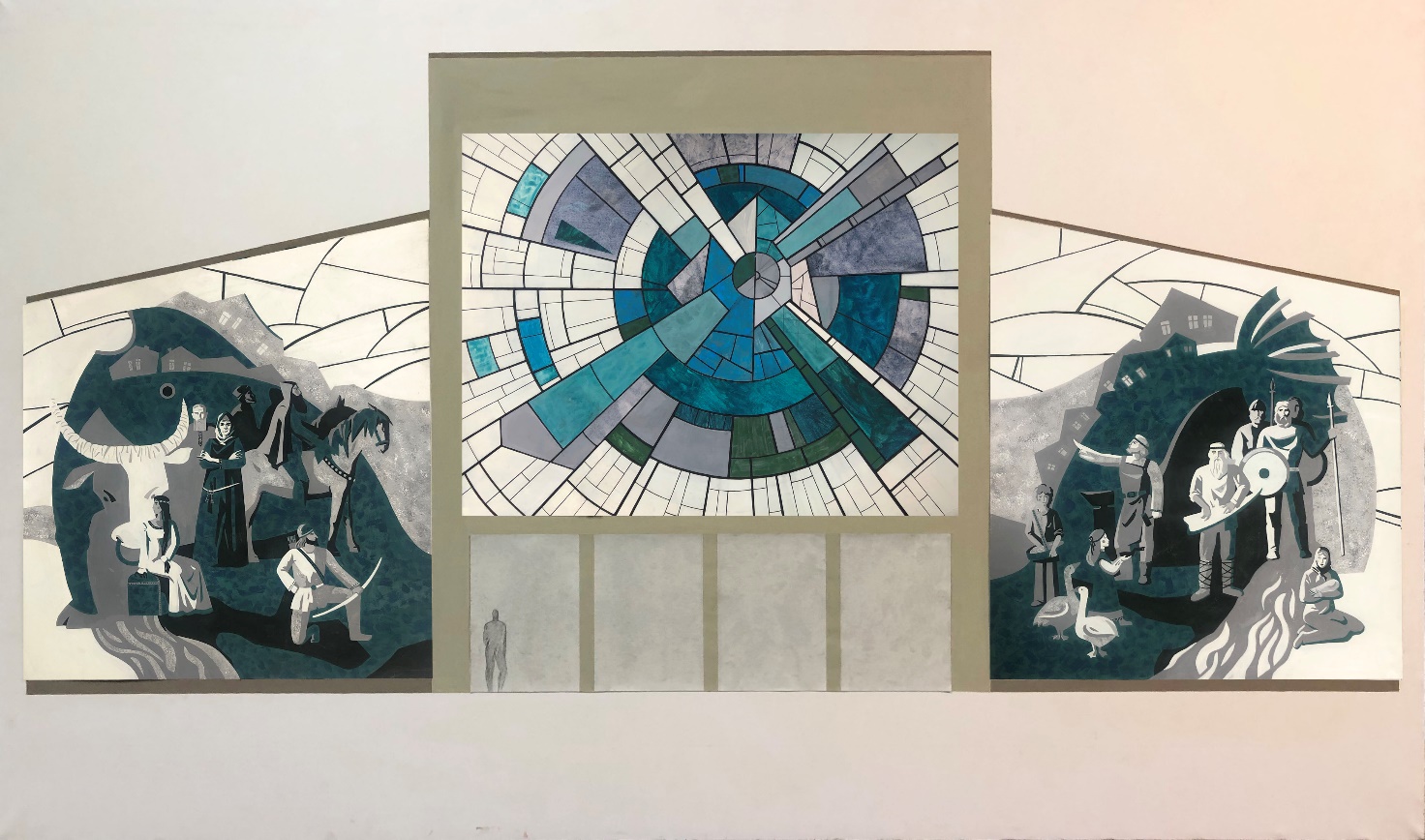 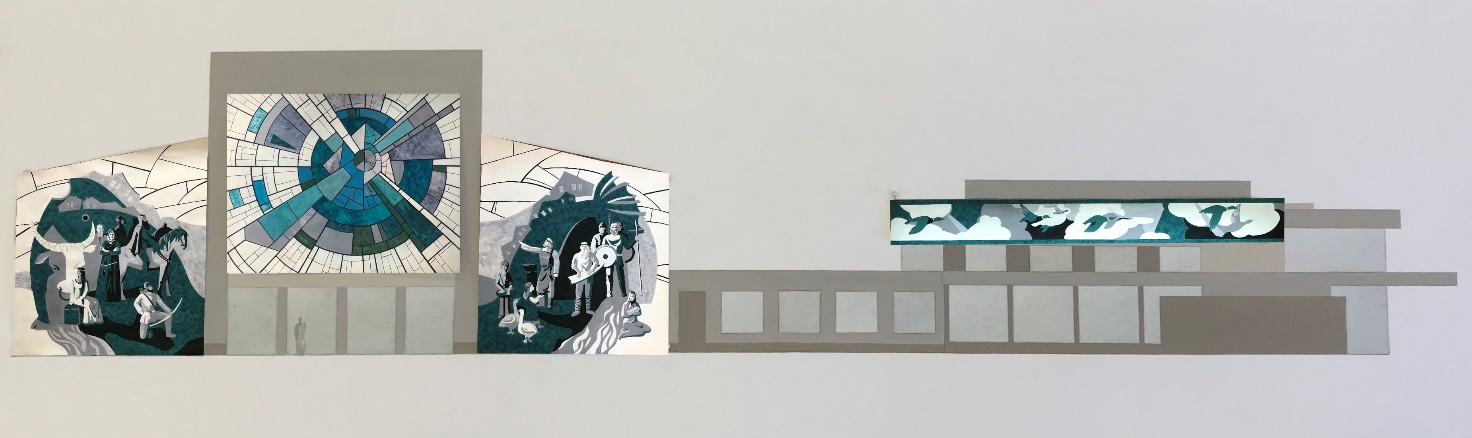 Е. Жердева. Живописно-декоративное оформление фасада Национального театра Карелии. Витраж. 2020 г.Руководитель: И. И. Баранова
ДИПЛОМНОЕ ПРОЕКТИРОВАНИЕ
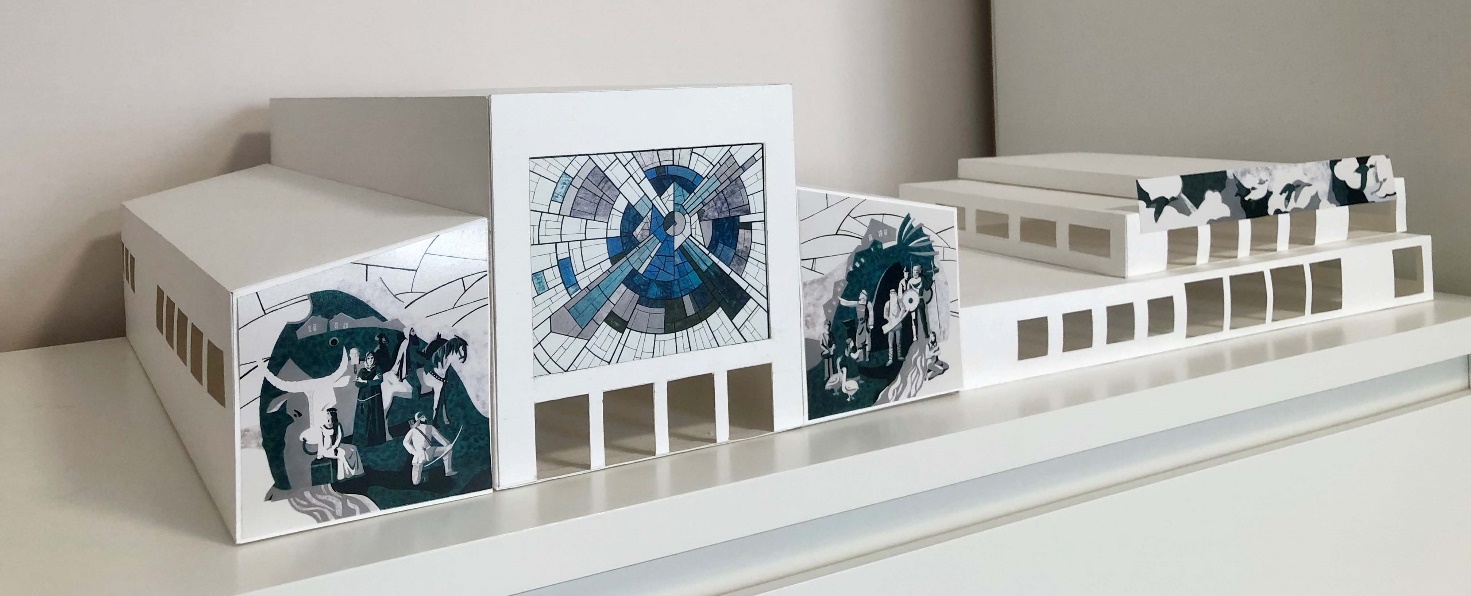 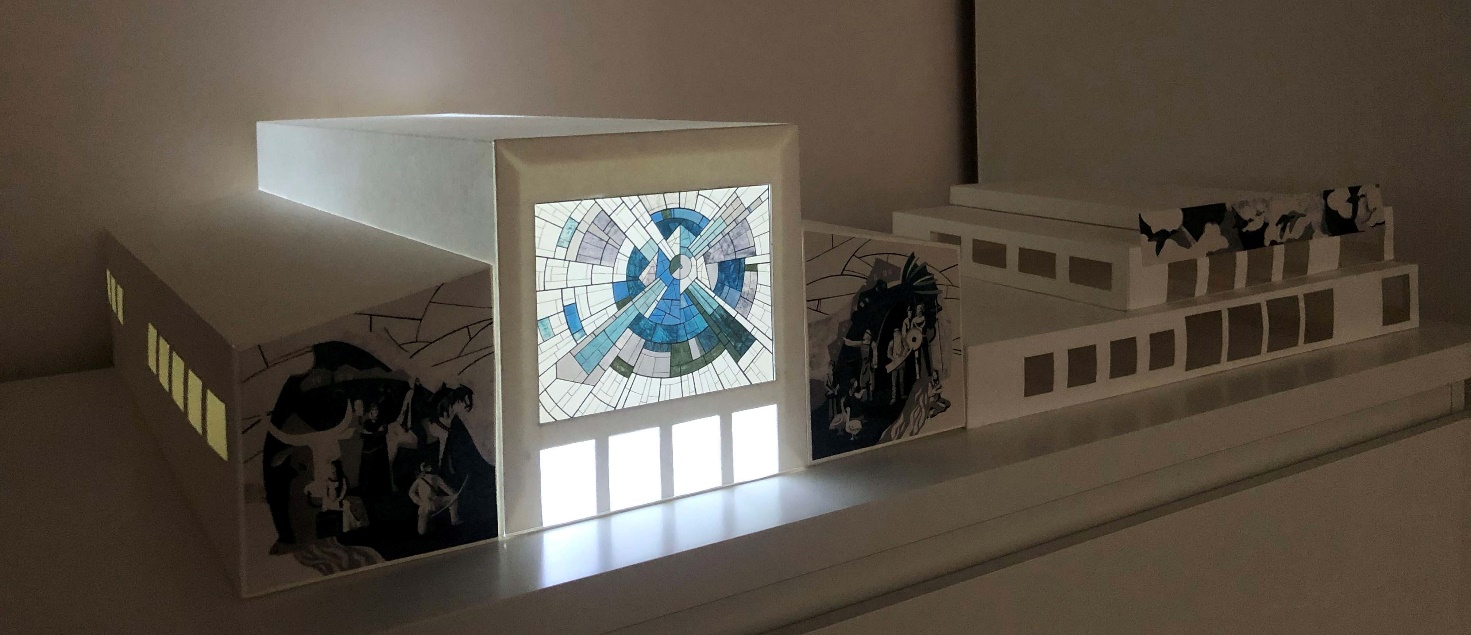 Е. Жердева. Макет монументально-декоративного оформления 
фасада здания Национального театра Карелии. 2020 г. 
Руководитель И. И. Баранова
ДИПЛОМНОЕ ПРОЕКТИРОВАНИЕ
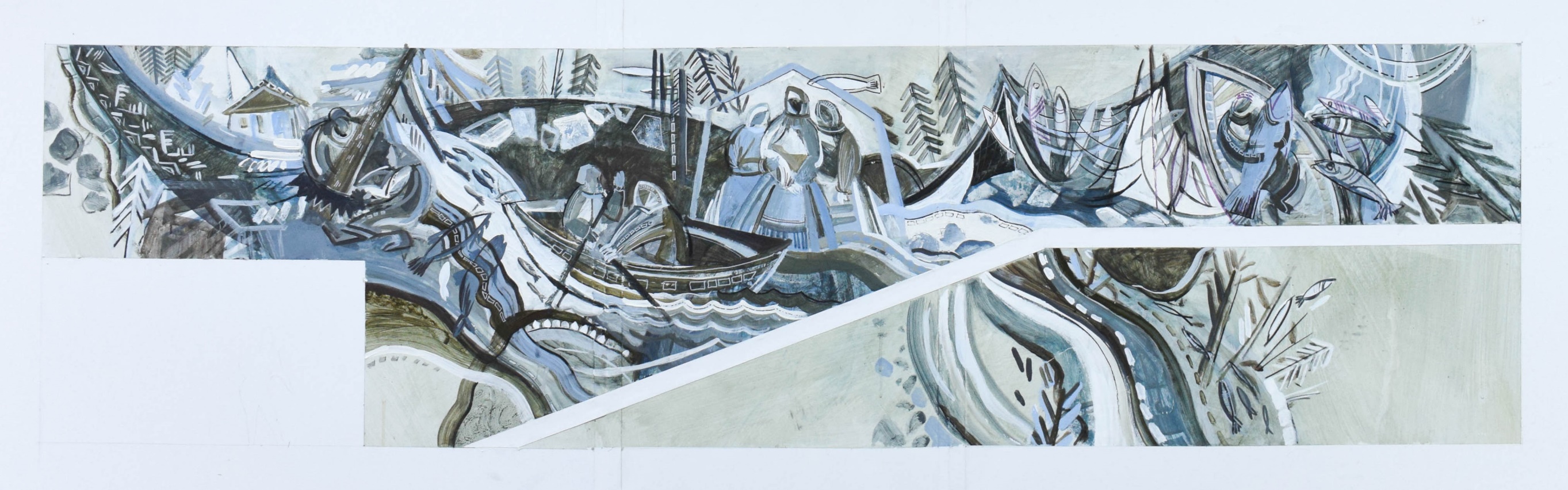 А. Воробьева. ВКР Живописно-декоративное оформление интерьера. Мозаика, сграффито. 2018 г.Руководитель: П. В. Обух
ДИПЛОМНОЕ ПРОЕКТИРОВАНИЕ
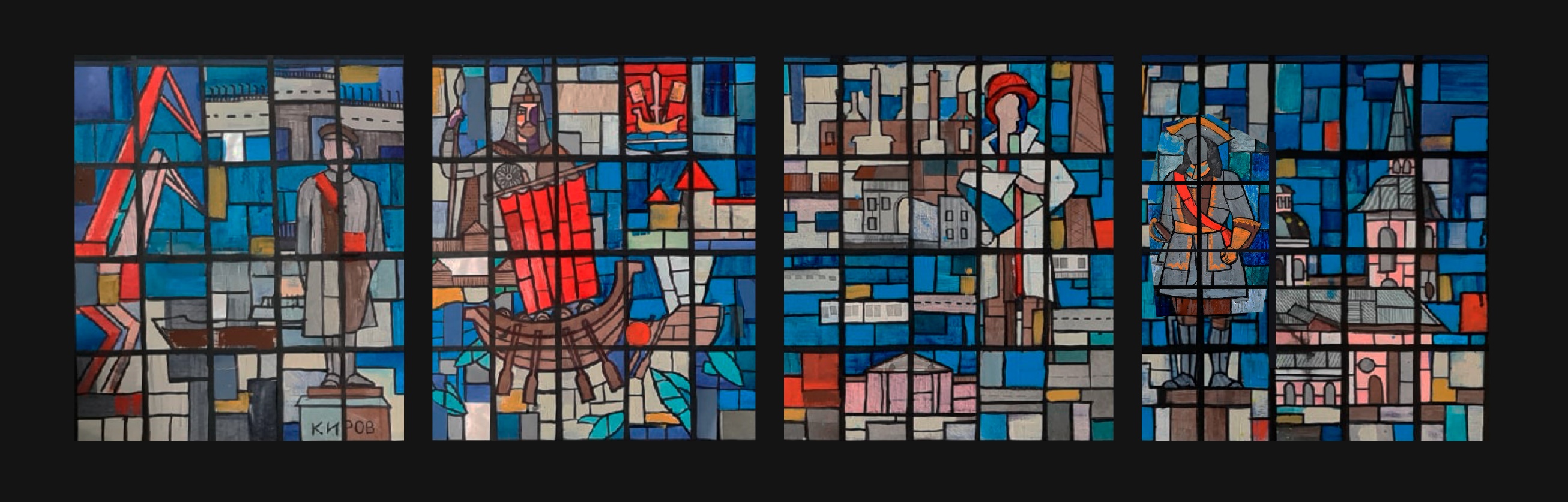 Д. Егорова. ВКР «Живописно-декоративное оформление экстерьера здания администрации». Витраж. 2020 г.Руководитель: А. Н. Гордин
ДИПЛОМНОЕ ПРОЕКТИРОВАНИЕ
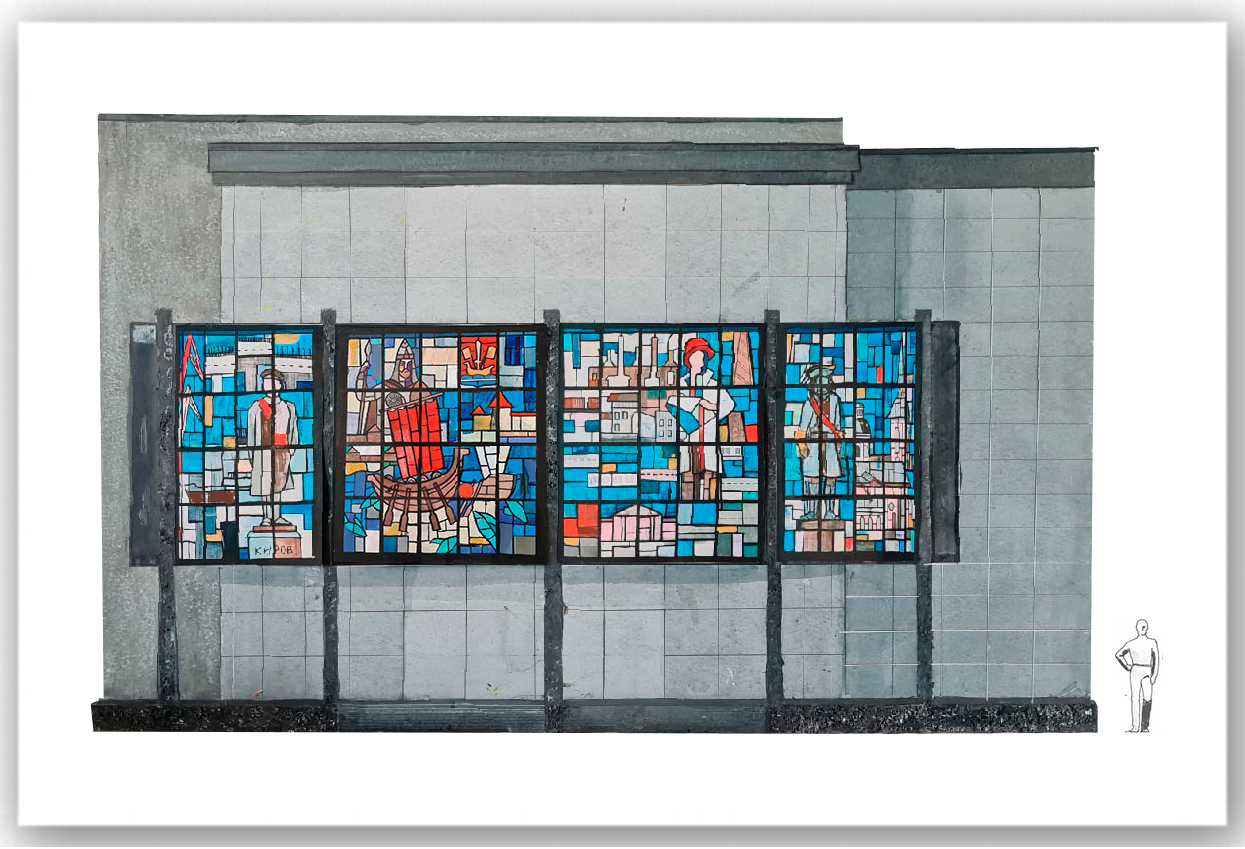 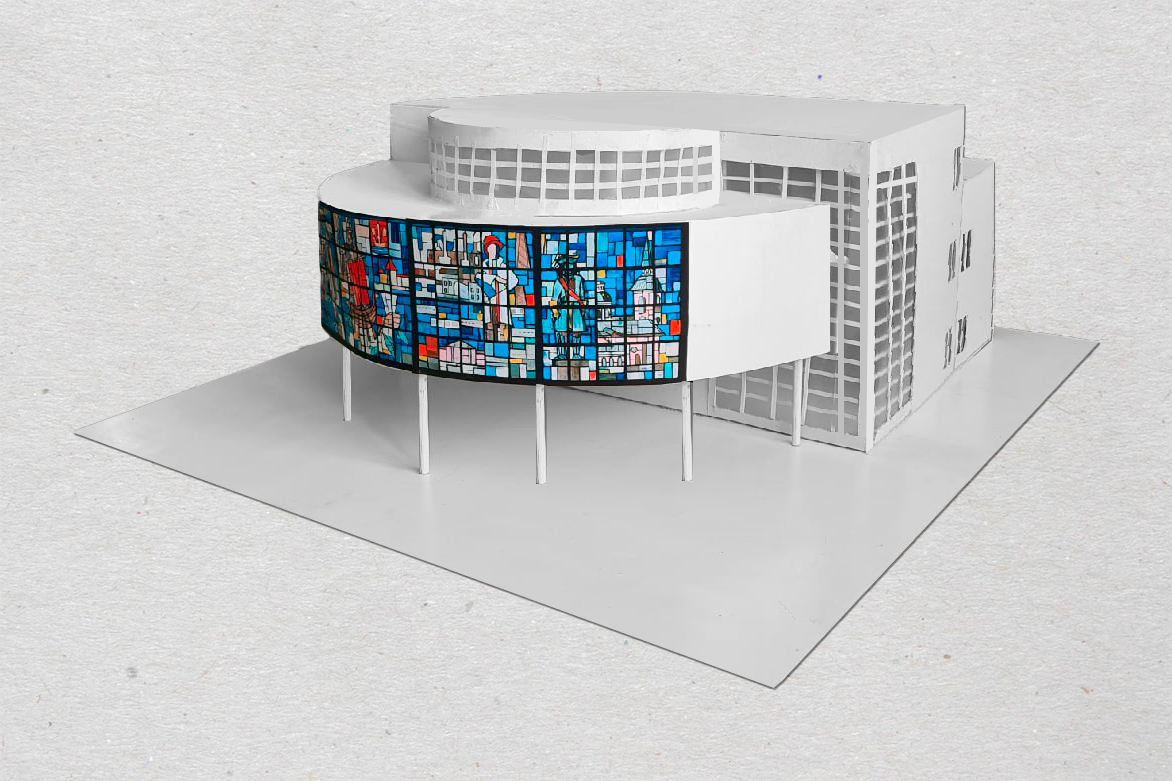 Д. Егорова. ВКР «Живописно-декоративное оформление экстерьера здания администрации». Визуализация. 2020 г.Руководитель: А. Н. Гордин
ДИПЛОМНОЕ ПРОЕКТИРОВАНИЕ
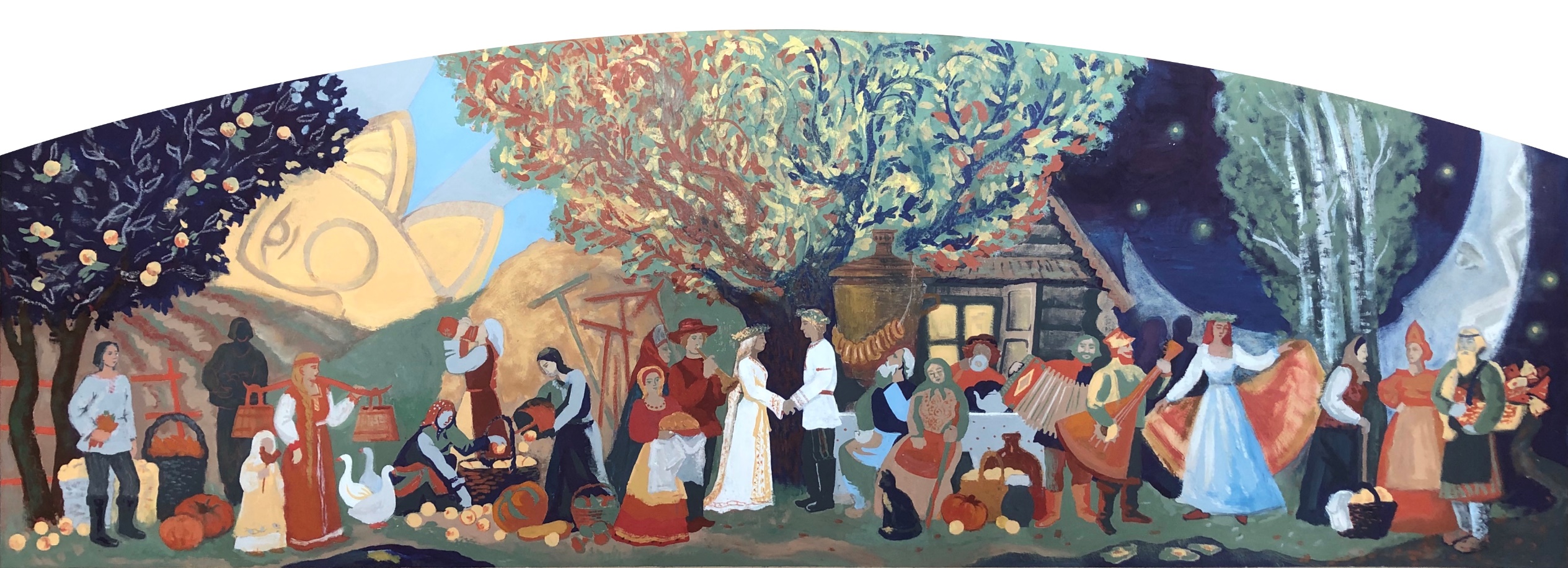 М. Симукова. ВКР «Живописно-декоративное оформление интерьера кафе». Роспись. 2020 г.
Руководитель: М. М. Мешков
ДИПЛОМНОЕ ПРОЕКТИРОВАНИЕ
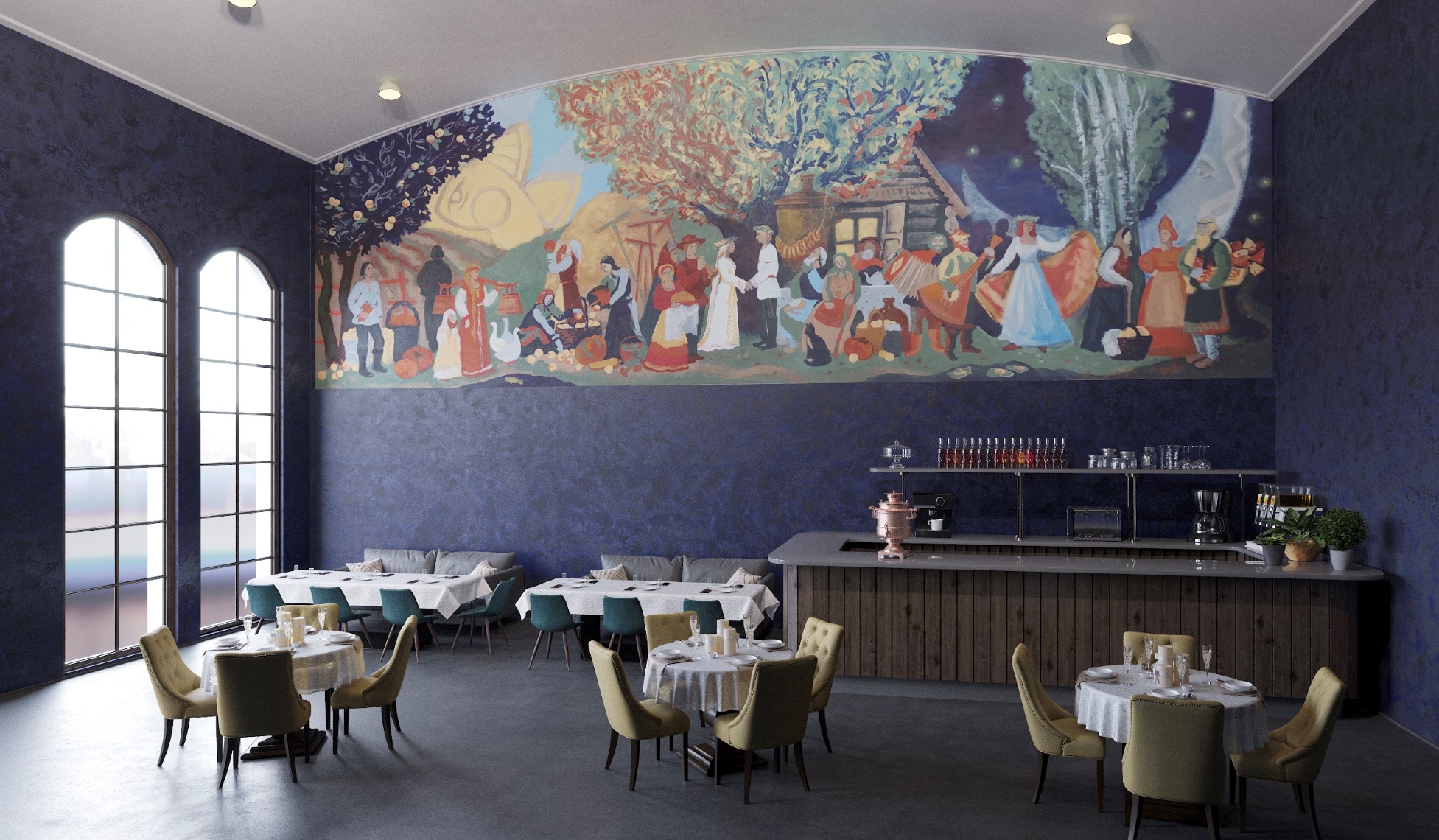 М. Симукова. ВКР «Живописно-декоративное оформление интерьера кафе». 
Визуализация.2020 г.
Руководитель: М. М. Мешков
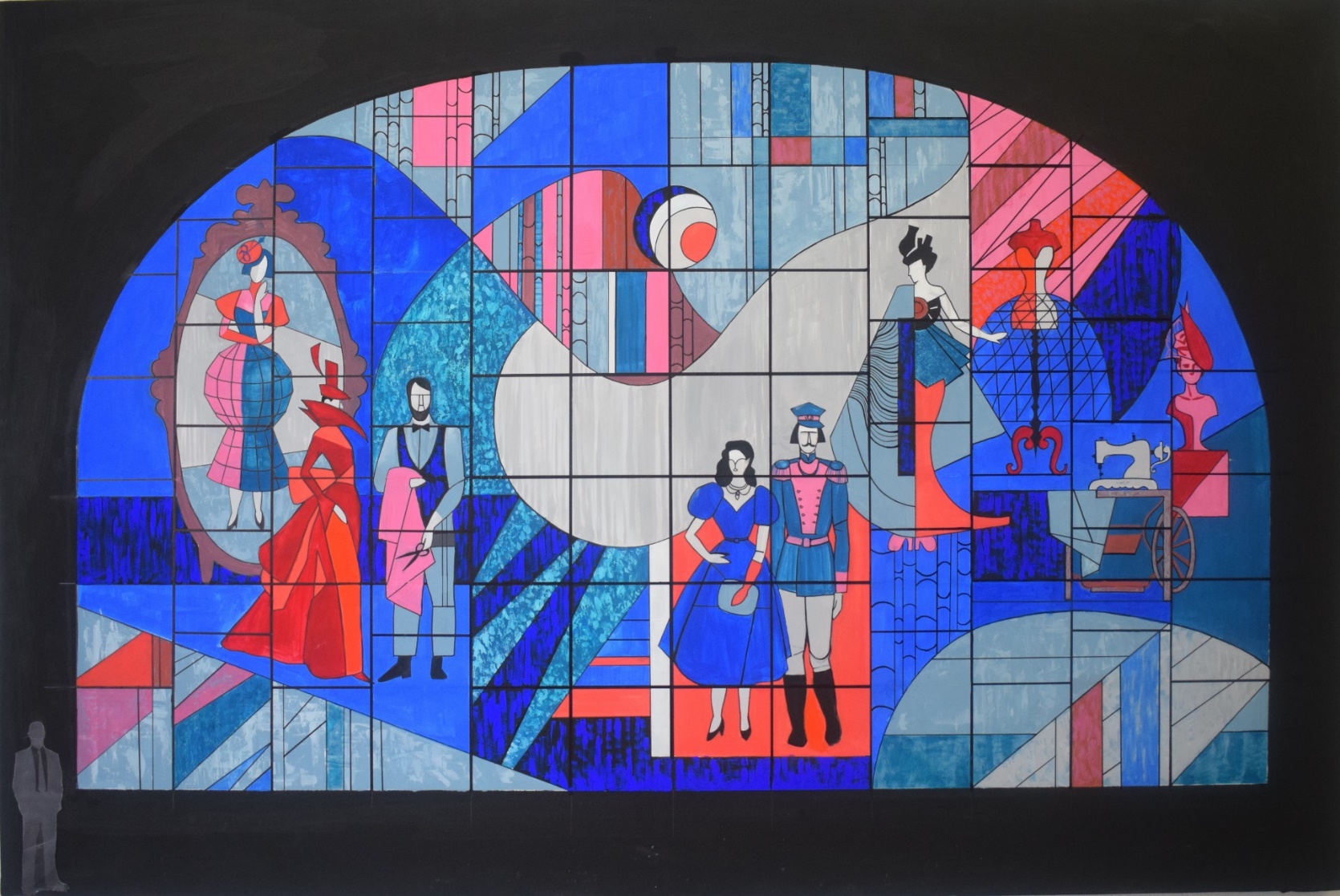 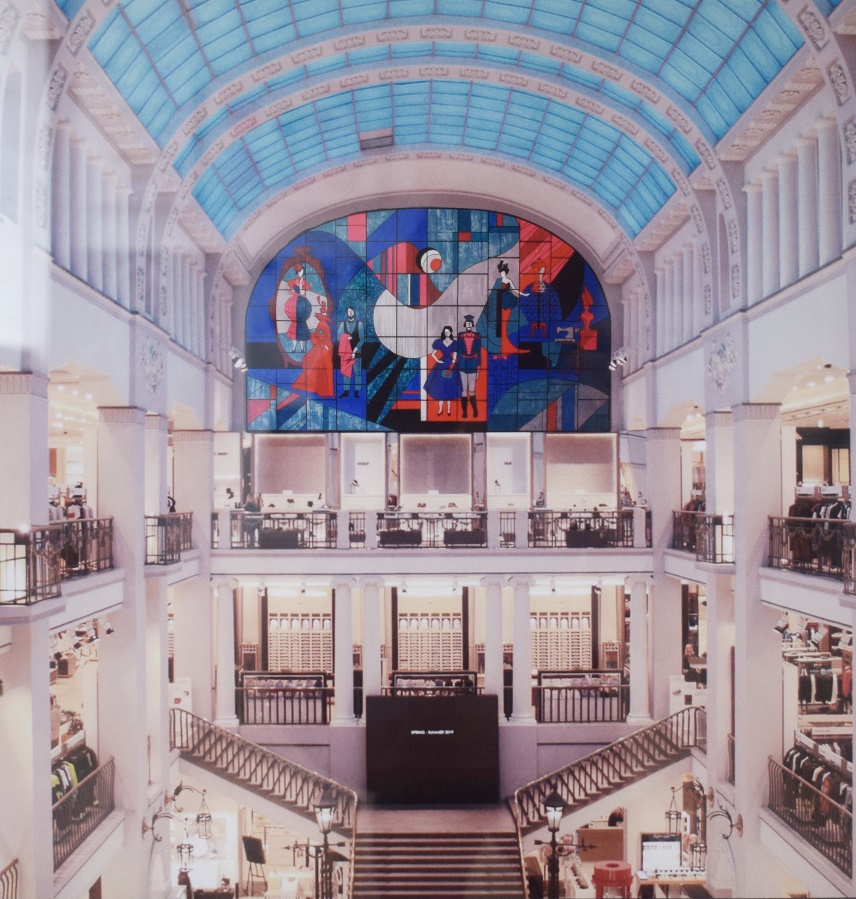 Д. Невзорова. Живописно-декоративное оформление Дома мод. Витраж. 2019 г.Руководитель: Ю. В. Борчуков
ПРОПЕДЕВТИКА
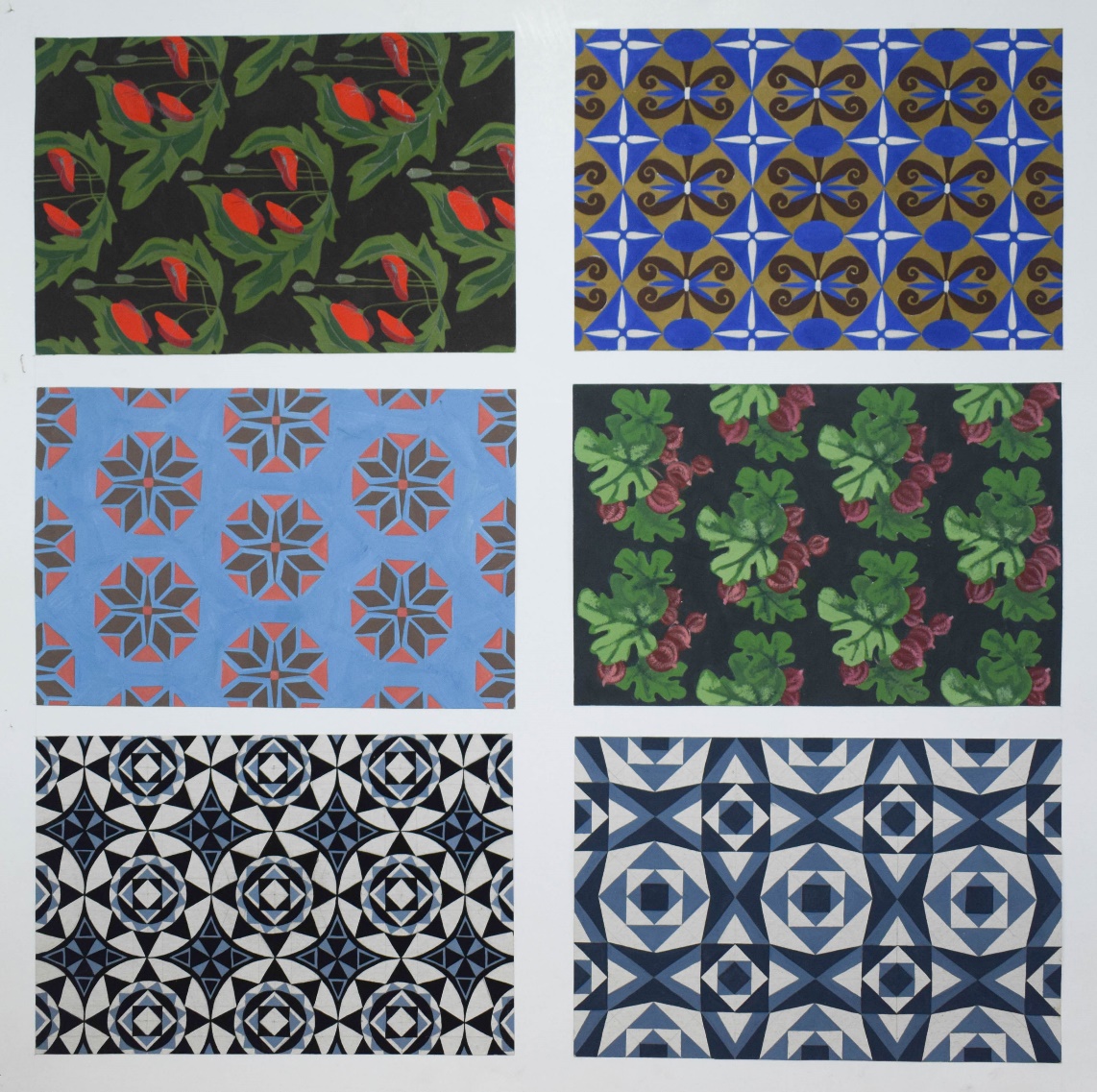 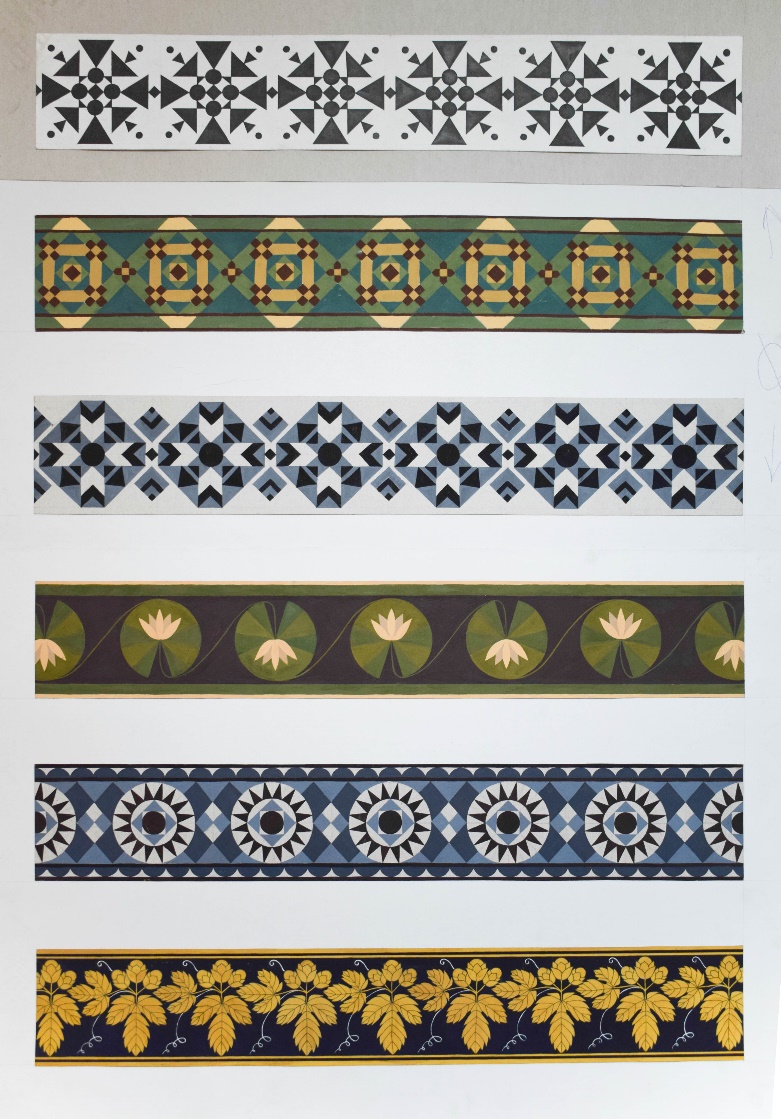 Орнамент геометрических и растительных форм.
Преподаватель: А. Н. Гордин
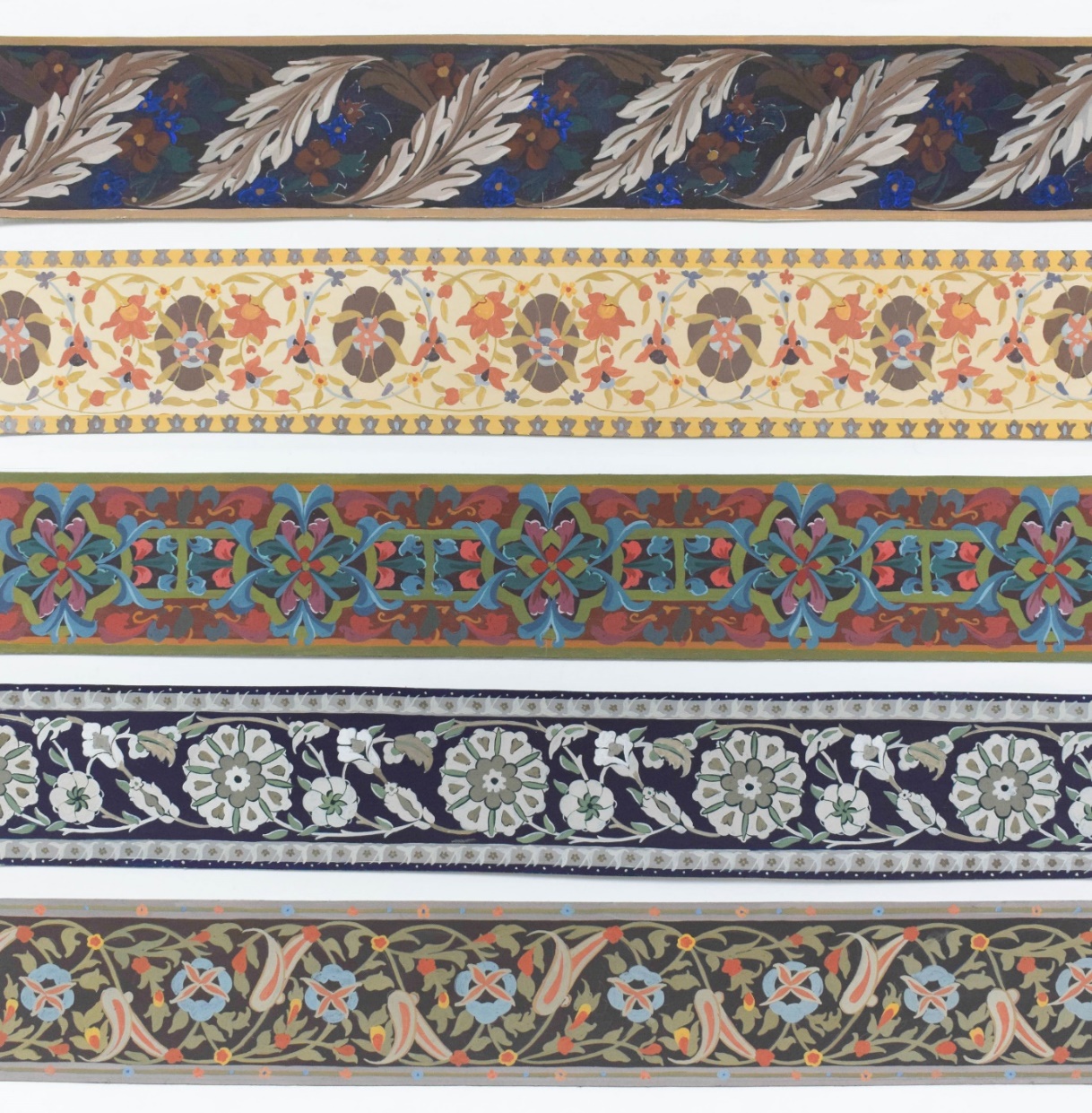 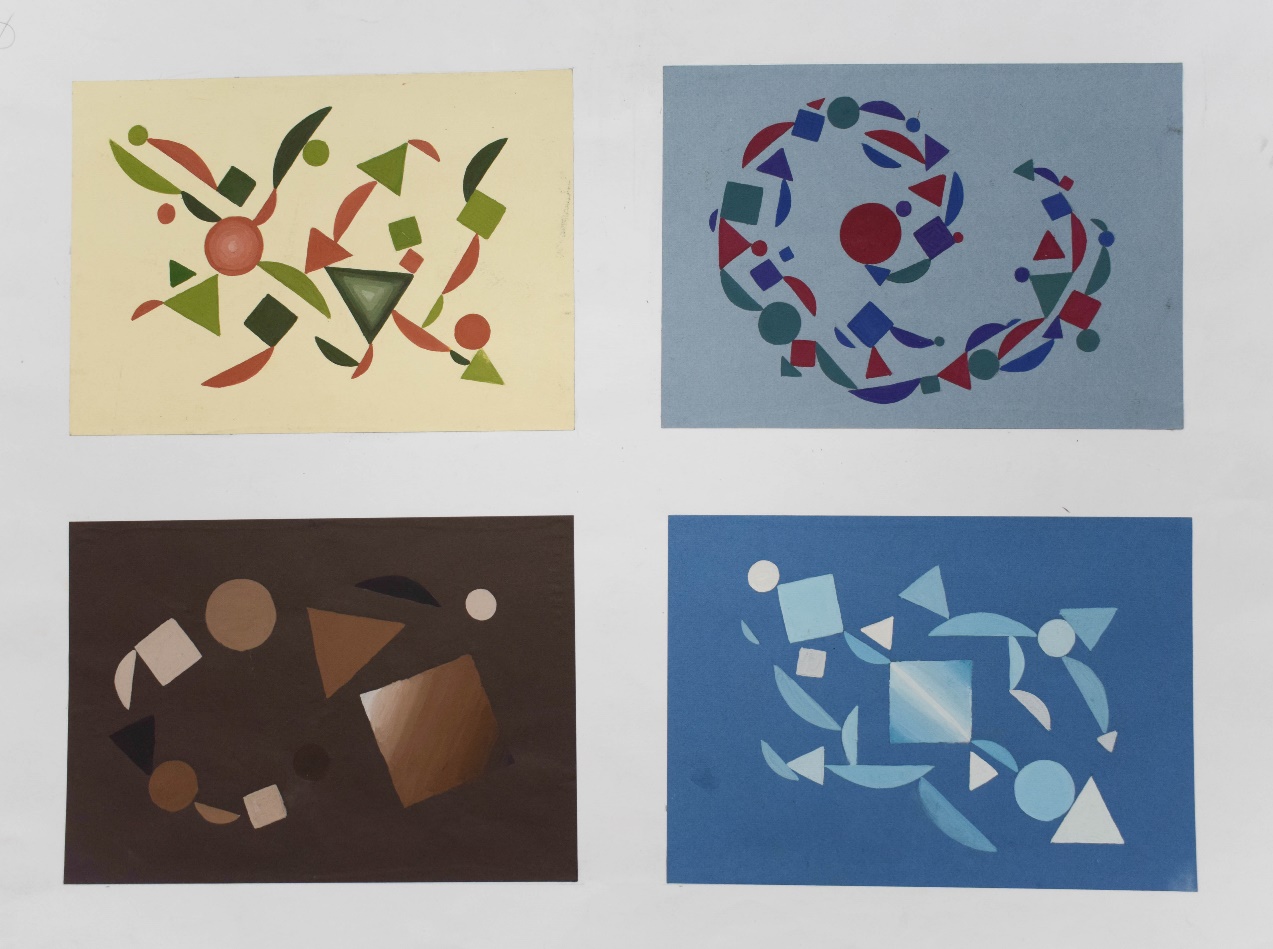 Статика-динамика. Растительный орнамент.Преподаватель: А. Н. Гордин
МАСТЕРСКИЕ КАФЕДРЫ МОНУМЕНТАЛЬНОГО ИСКУССТВАСГРАФФИТО. ЦВЕТНЫЕ ЦЕМЕНТЫ
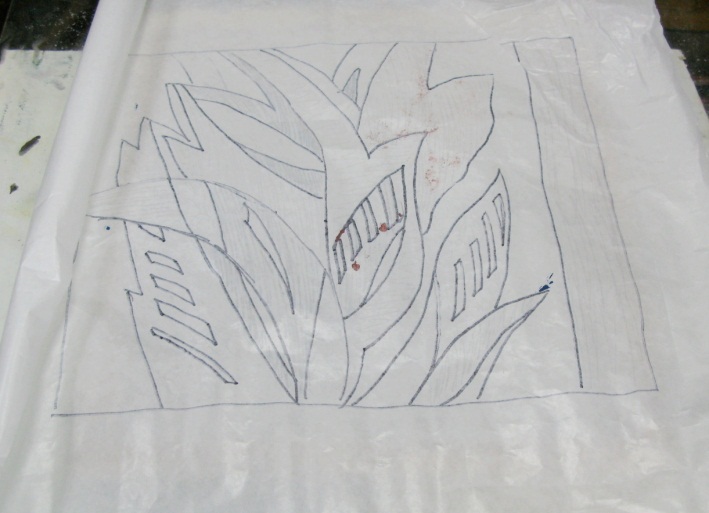 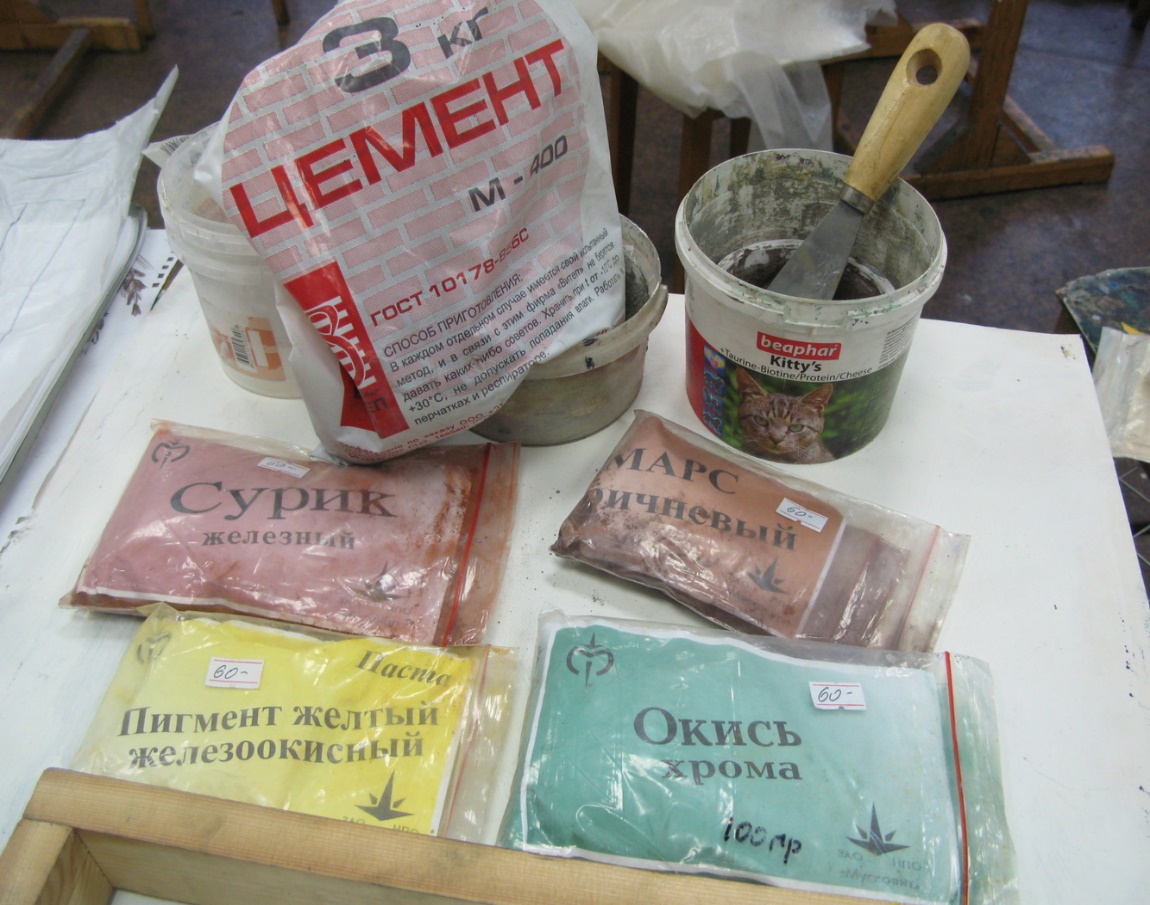 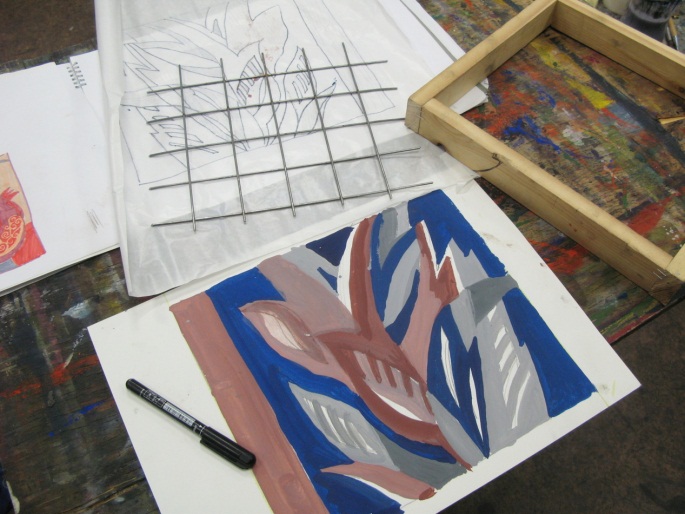 Основы художественного производстваСГРАФФИТО
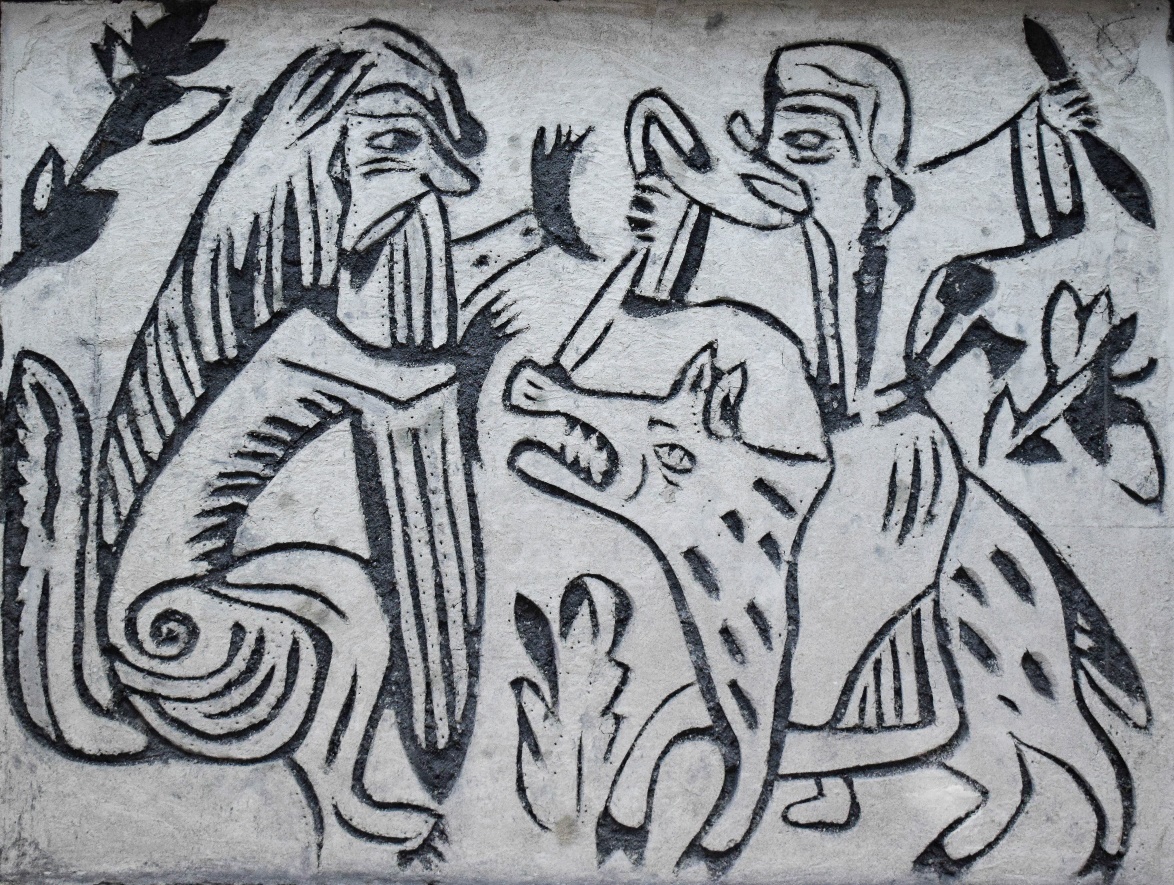 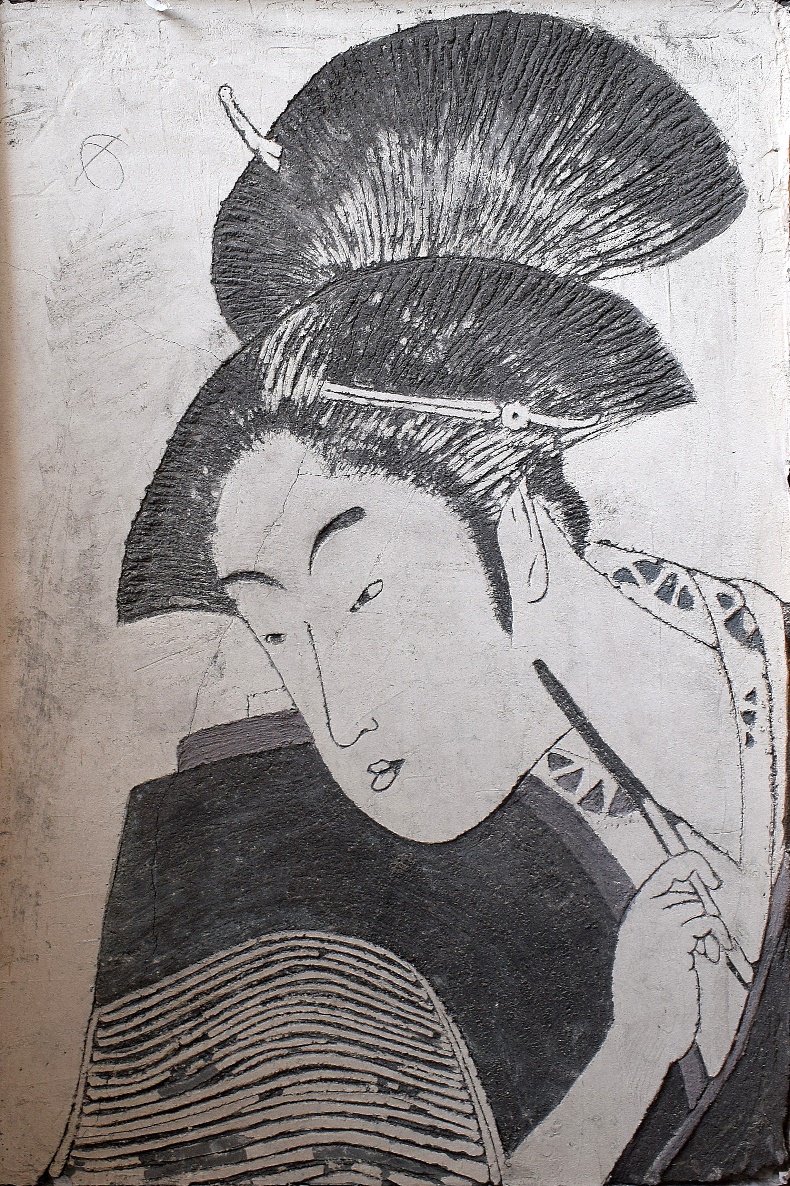 Основы художественного производстваЦВЕТНЫЕ ЦЕМЕНТЫ
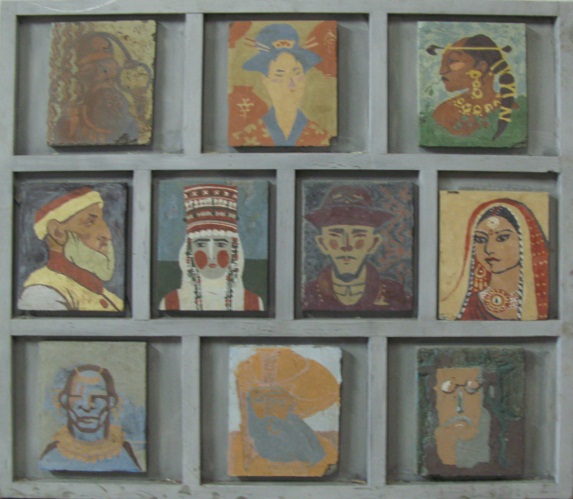 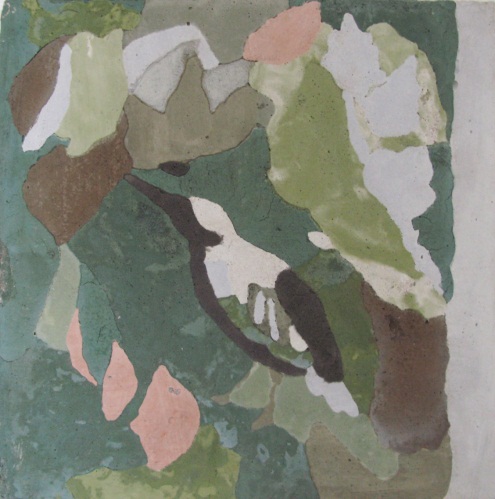 МАСТЕРСКИЕ КАФЕДРЫ МОНУМЕНТАЛЬНОГО ИСКУССТВАМОЗАИЧНАЯ МАСТЕРСКАЯ
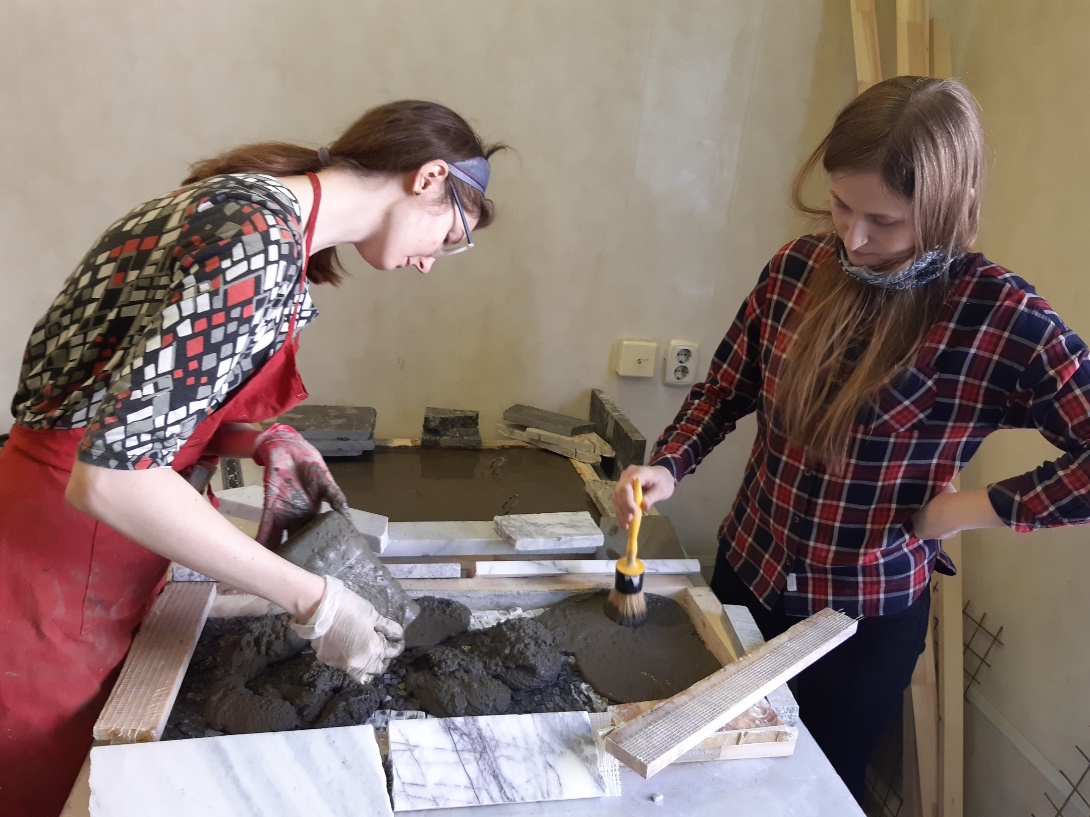 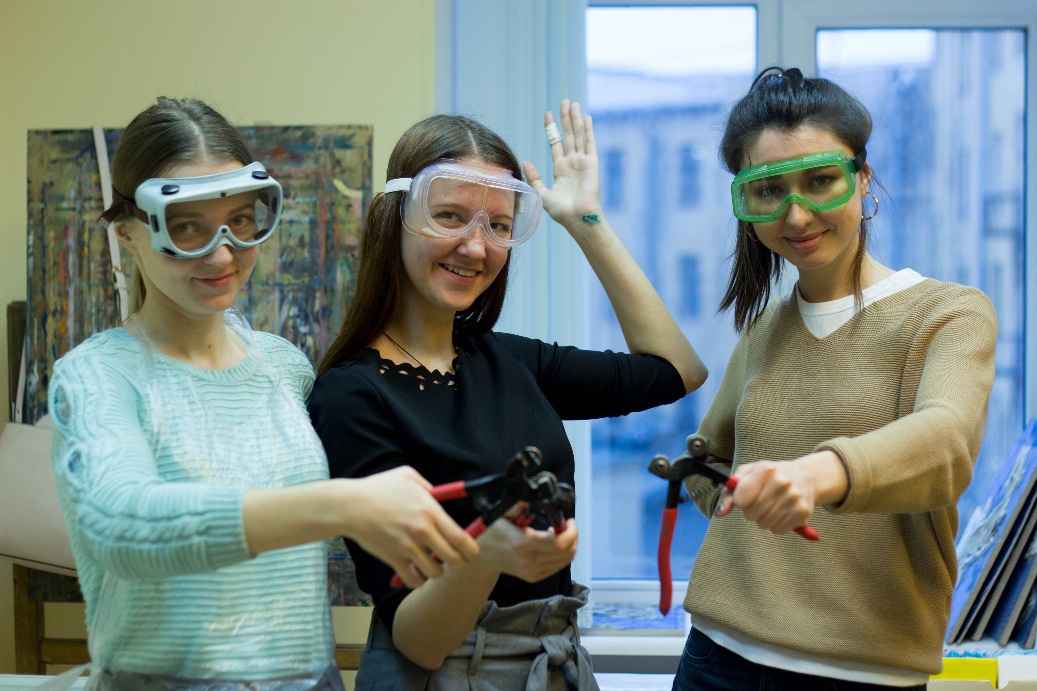 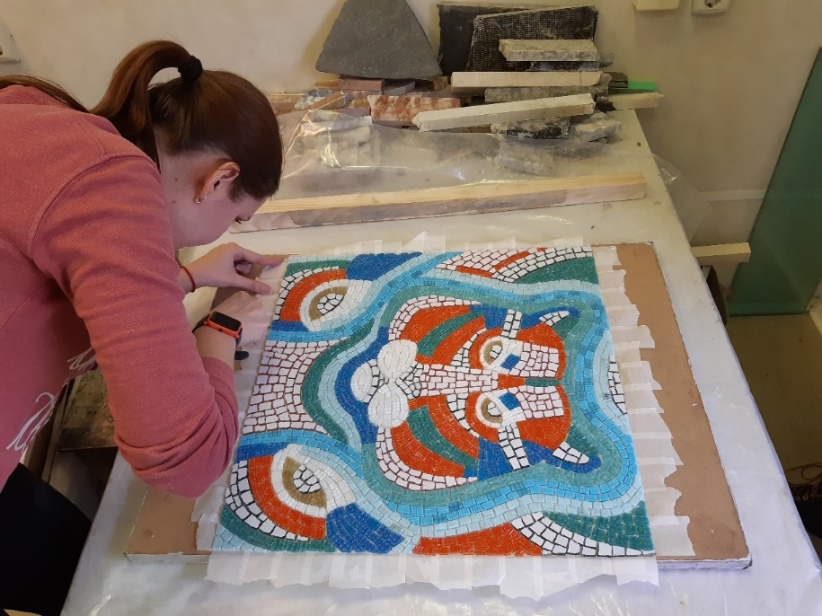 МАСТЕРСКИЕ КАФЕДРЫ МОНУМЕНТАЛЬНОГО ИСКУССТВАМОЗАИЧНАЯ МАСТЕРСКАЯ
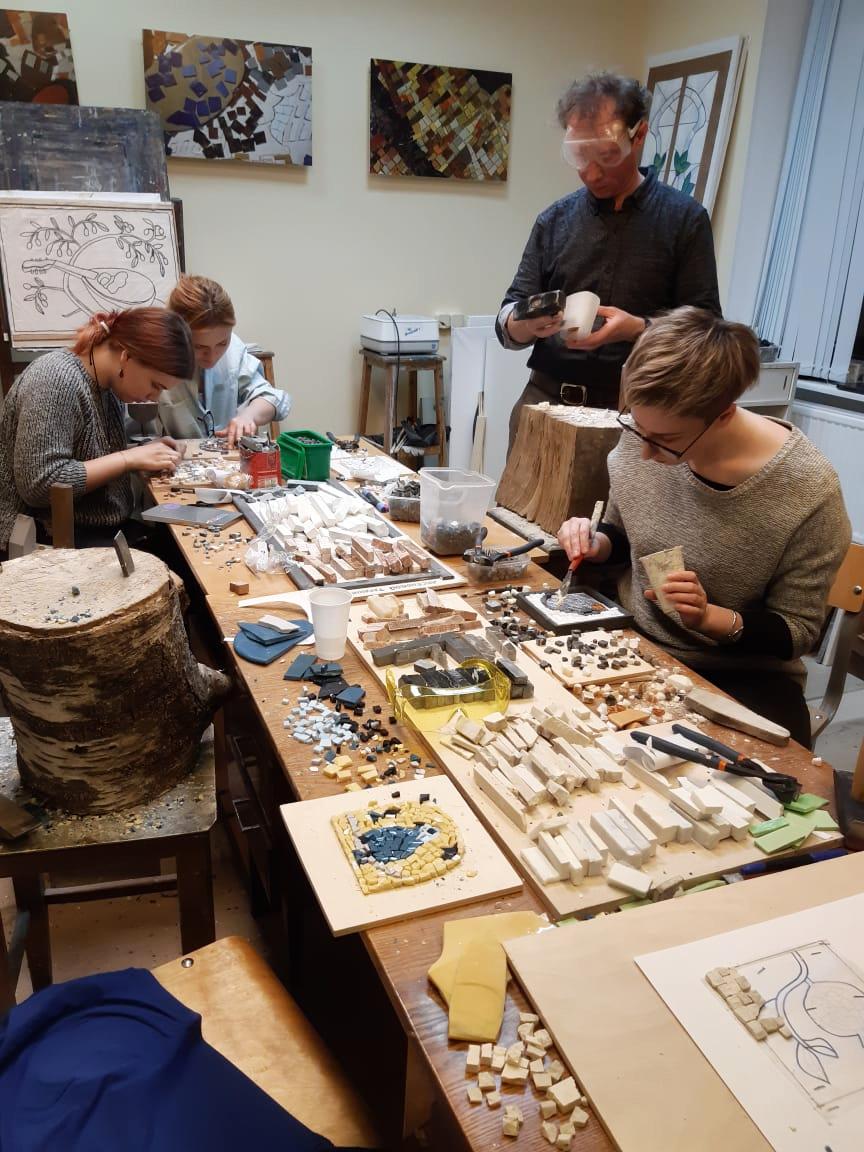 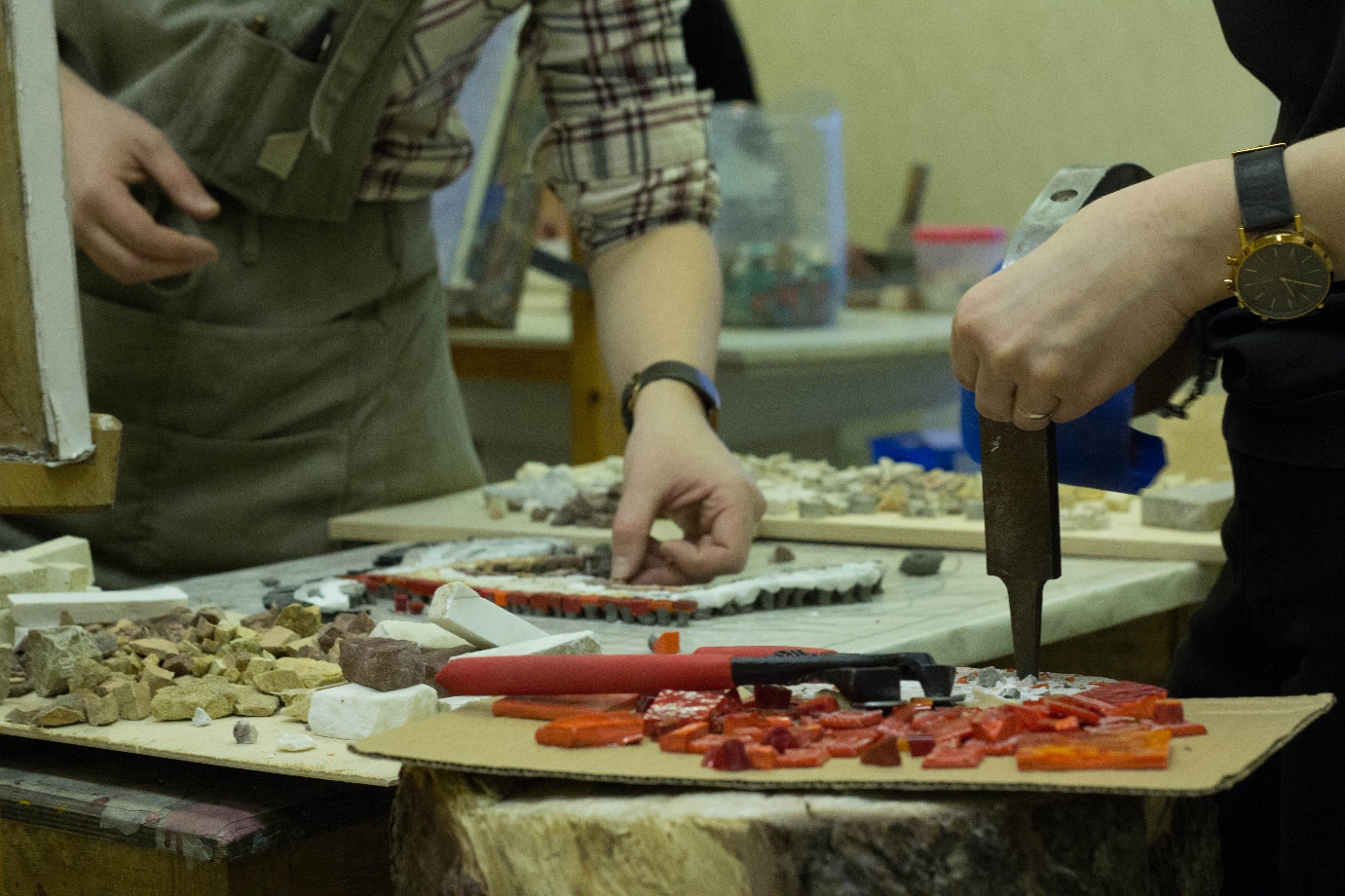 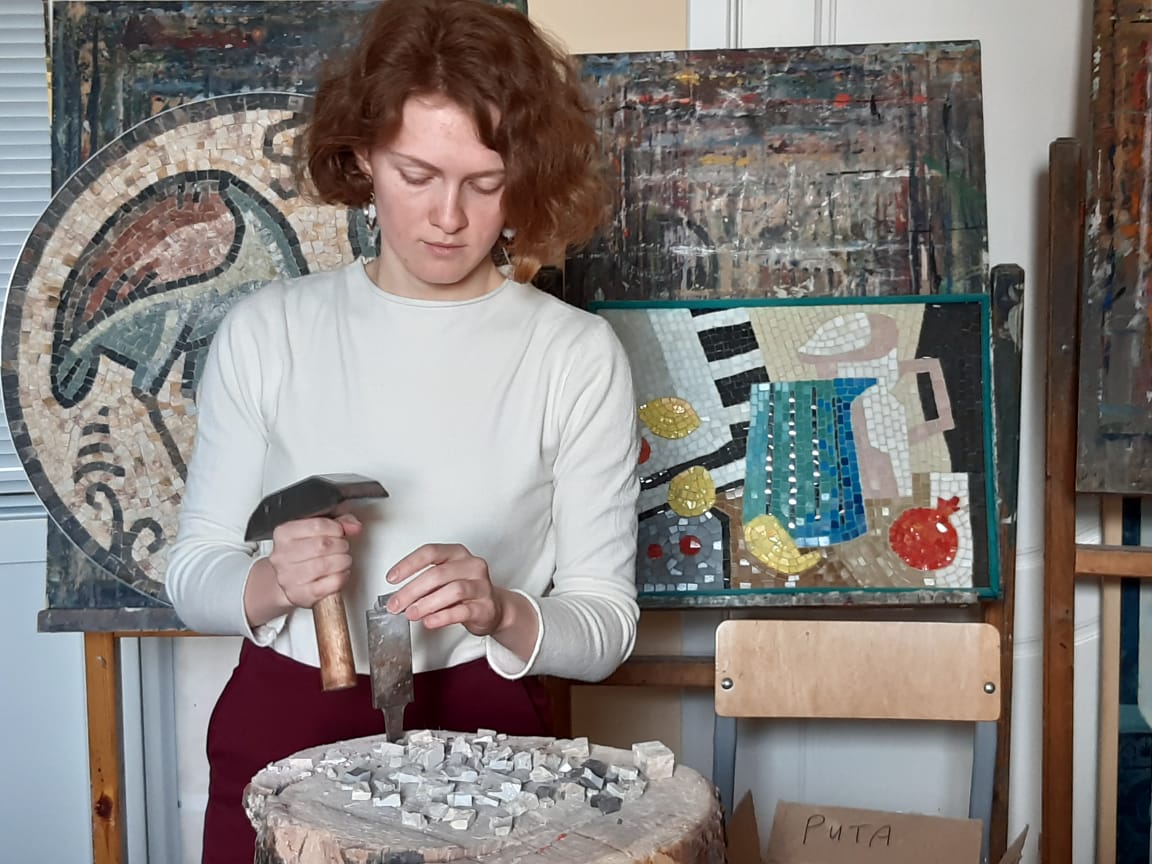 ТЕХНОЛОГИЯ ХУДОЖЕСТВЕННОГО ПРОИЗВОДСТВА. МОЗАИКА
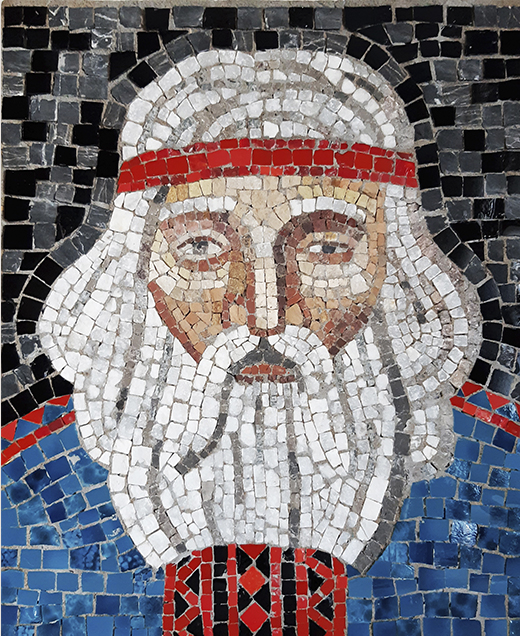 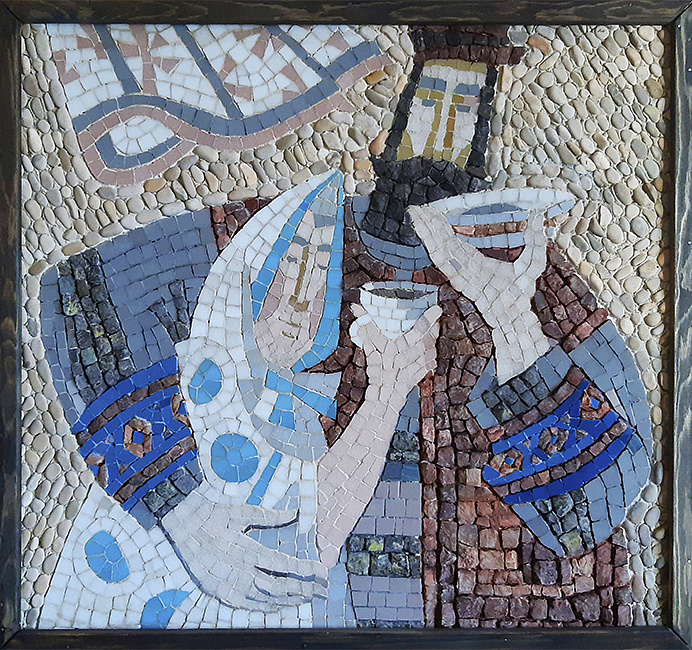 Е. Жердева. Е. Тюряпина. Фрагмент в материале к дипломным работам.
Преподаватель: И. И. Баранова
ТЕХНОЛОГИЯ ХУДОЖЕСТВЕННОГО ПРОИЗВОДСТВА. МОЗАИКА
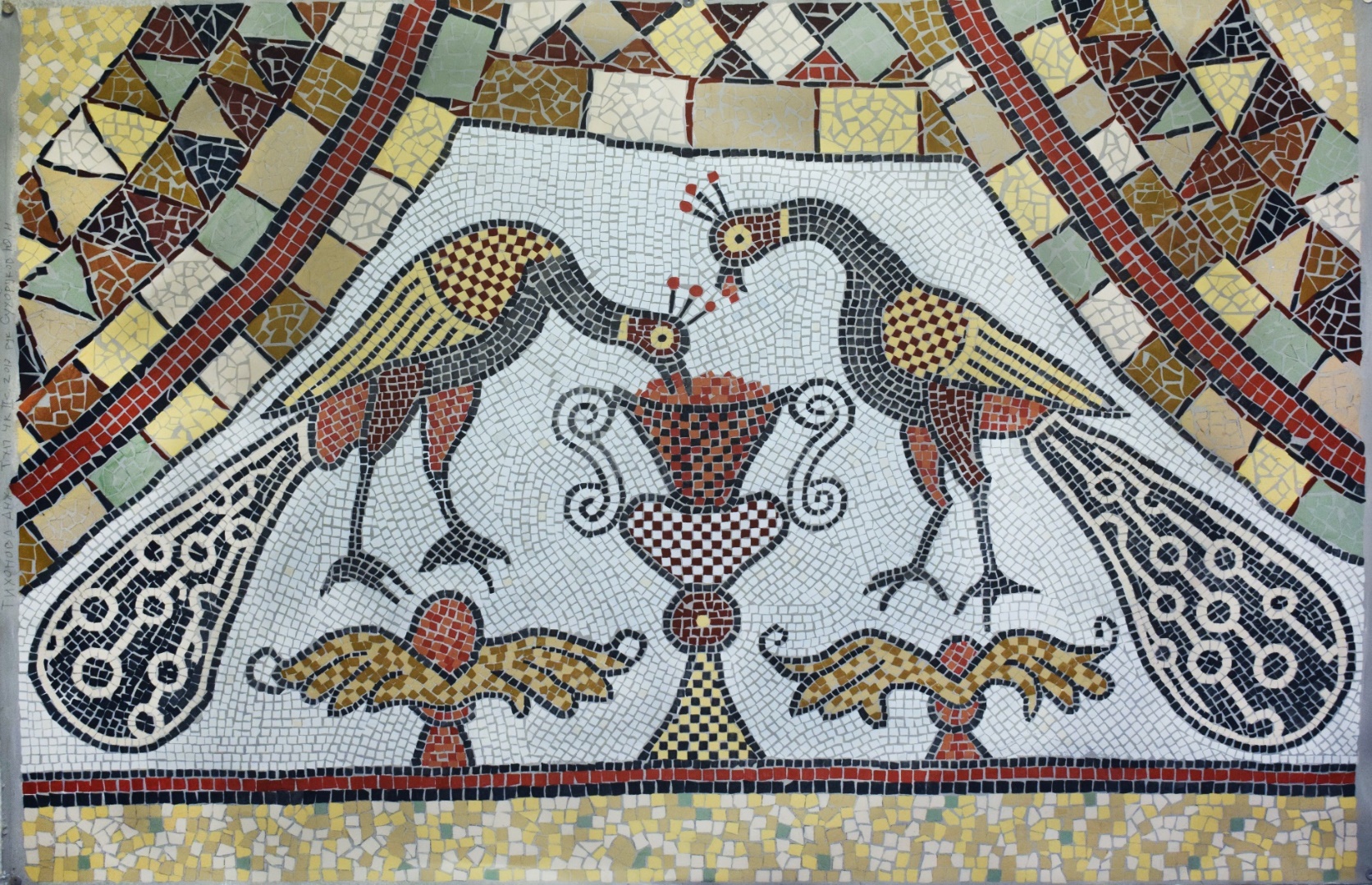 А. Тихонова. Копия с античной мозаики. 
Преподаватель: А. Н.Гордин
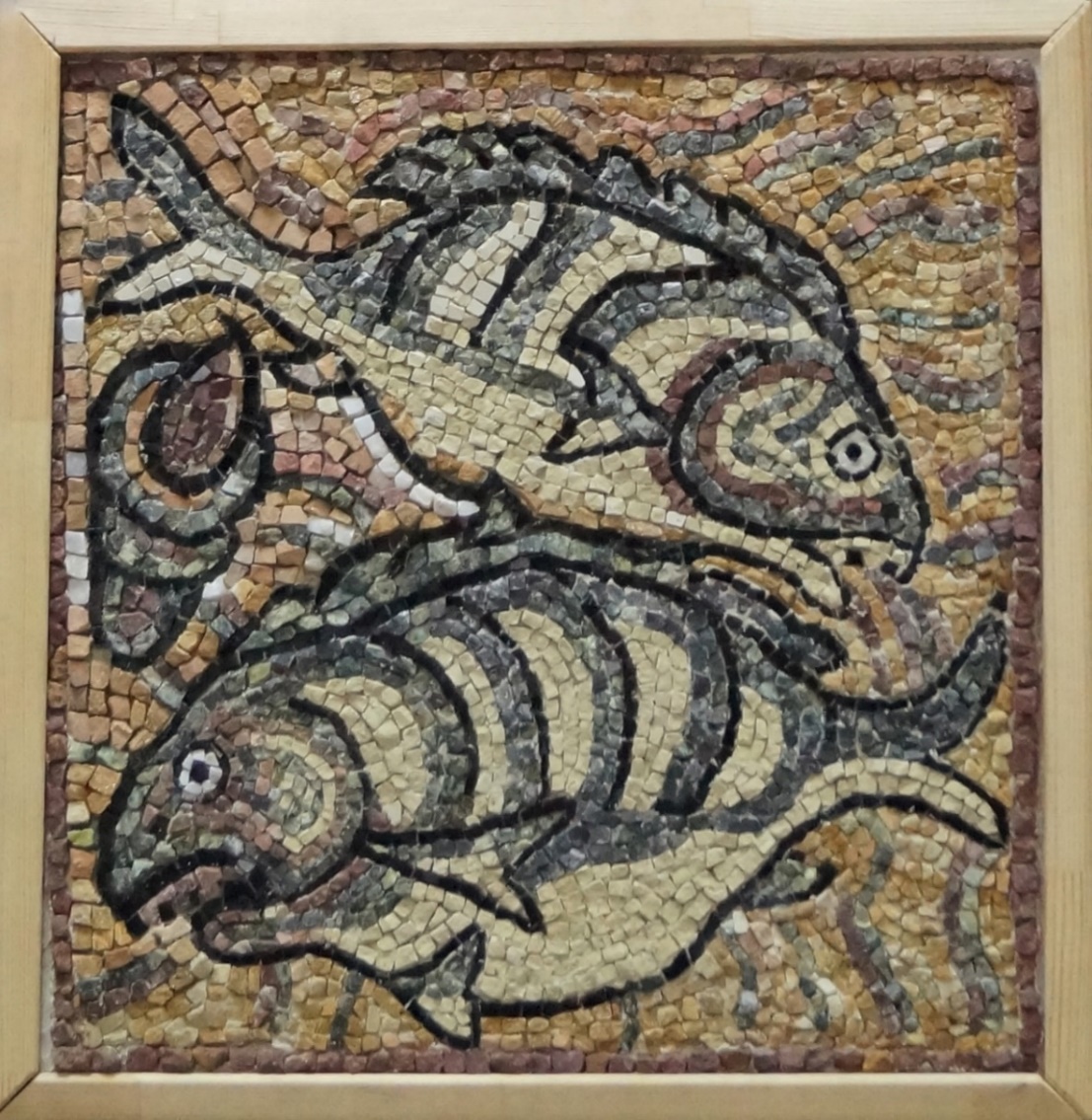 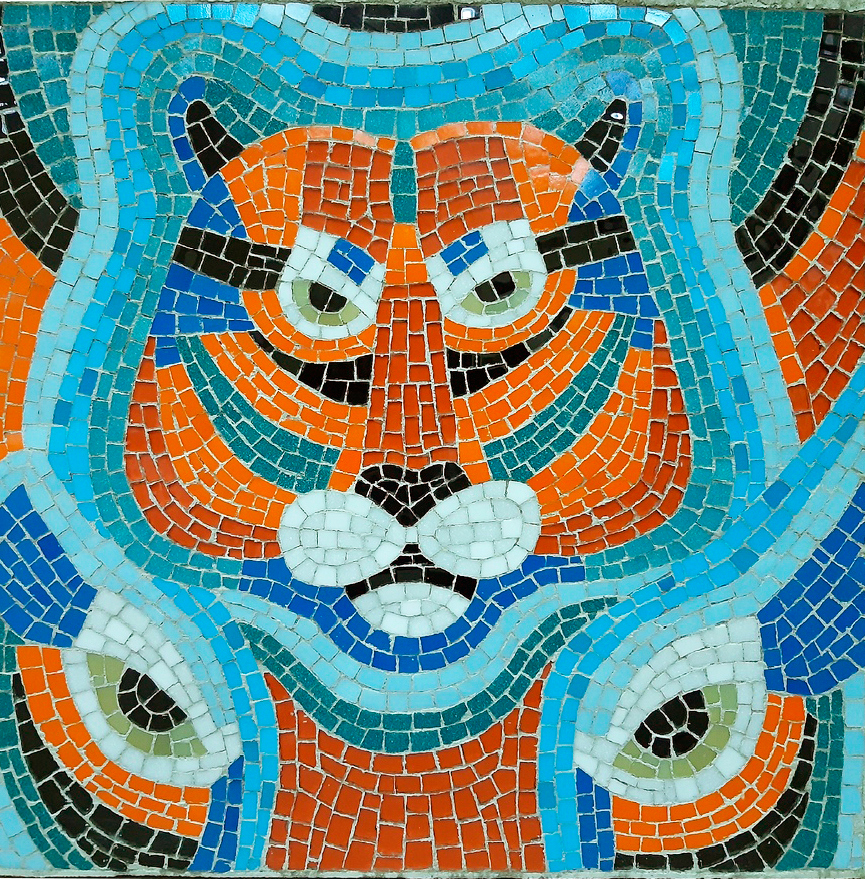 У. Сухова. М. Иванова. МозаикаПреподаватель: И. И. Баранова
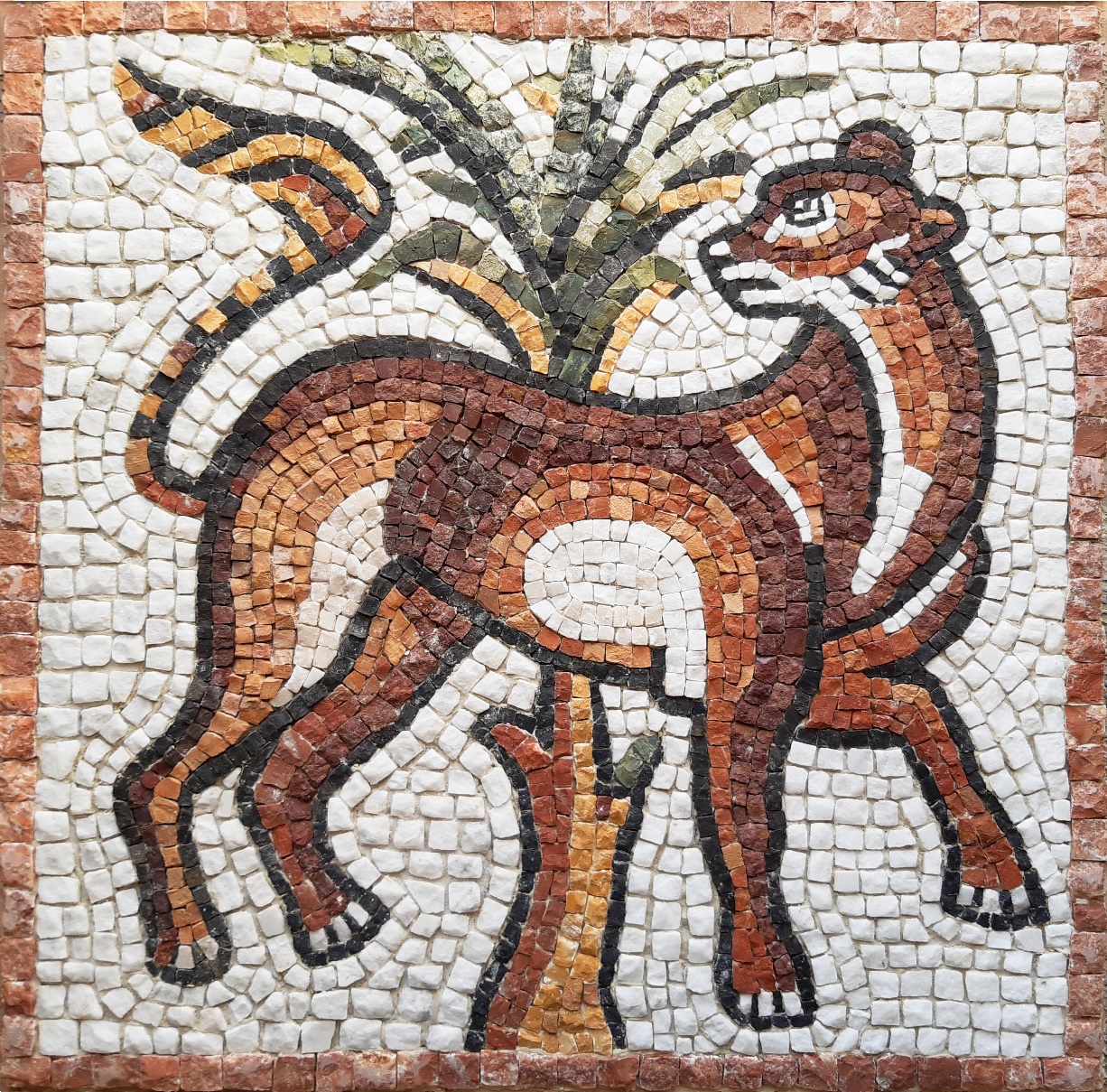 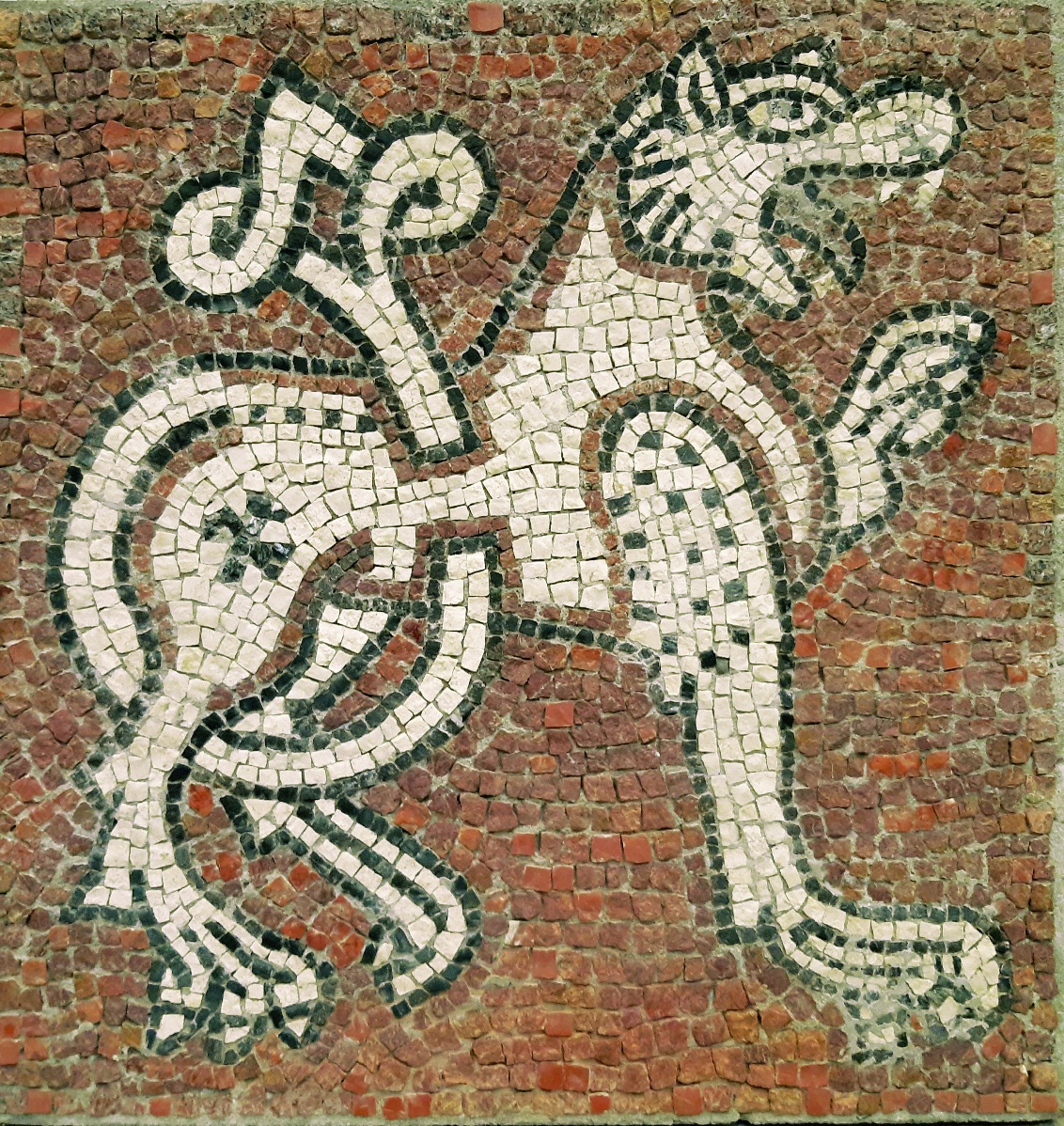 Е. Никольская. А. Мальцева МозаикаПреподаватель: И. И. Баранова
МАСТЕРСКИЕ КАФЕДРЫ МОНУМЕНТАЛЬНОГО ИСКУССТВАВИТРАЖНАЯ МАСТЕРСКАЯ
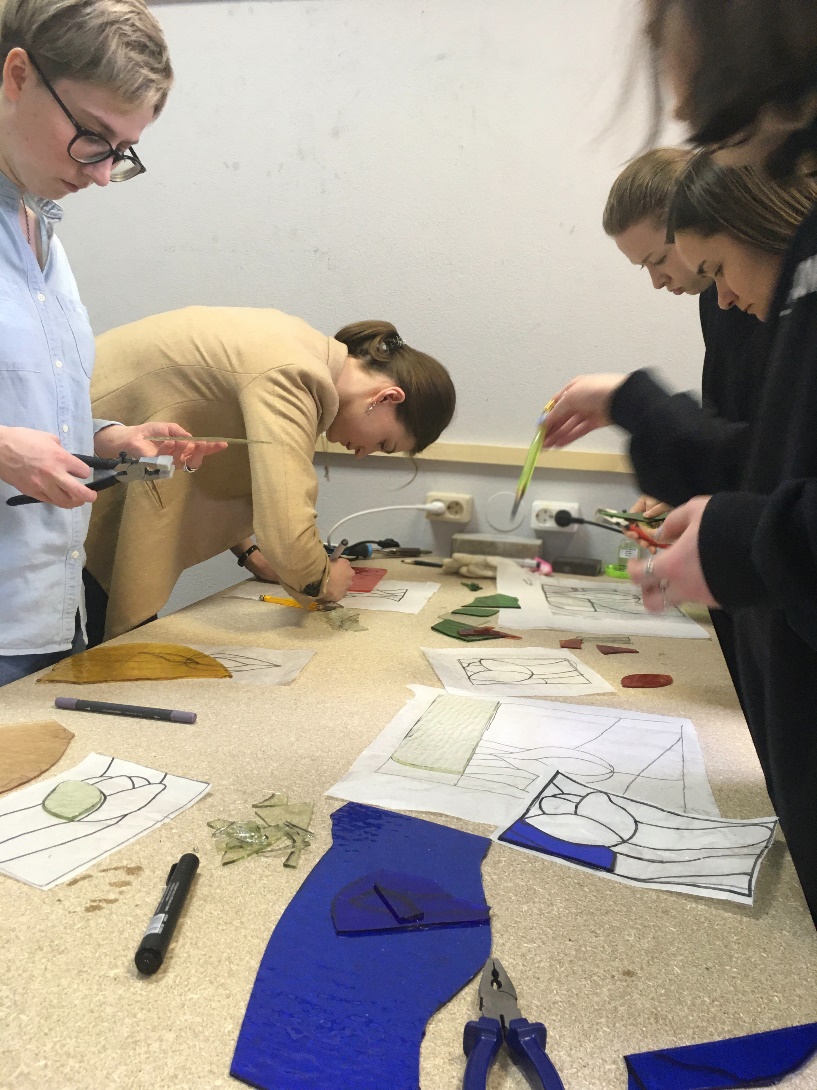 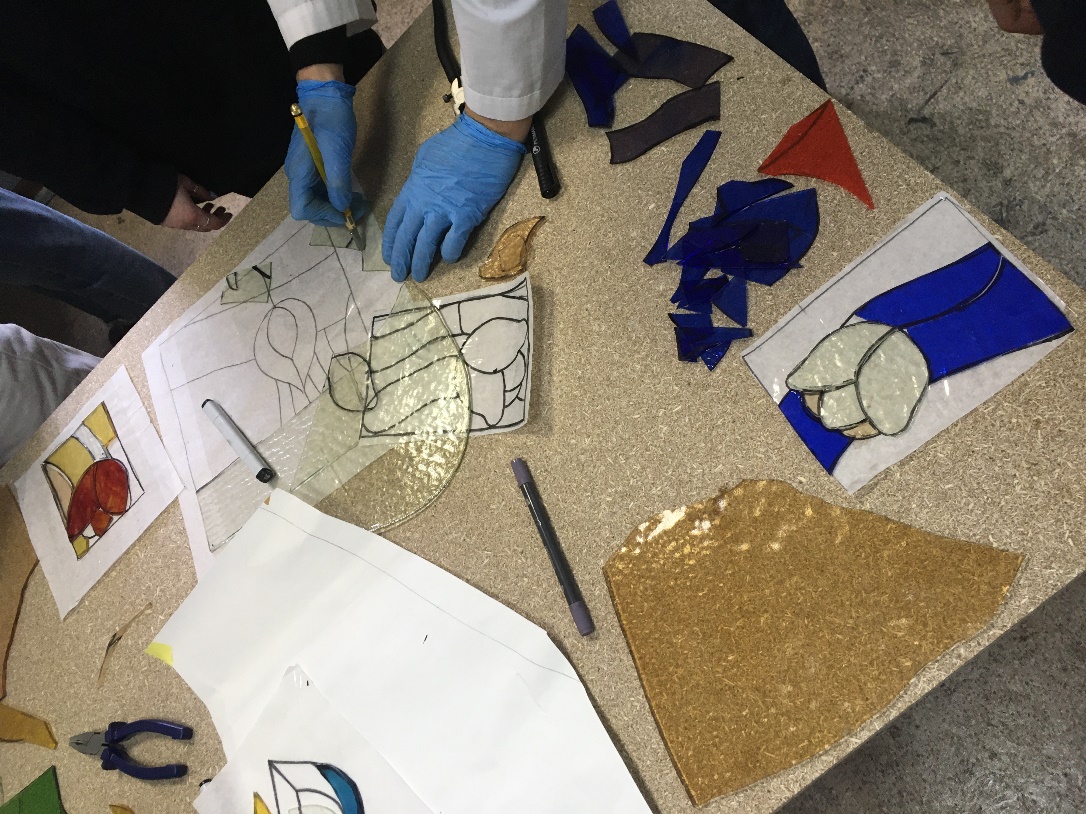 ТЕХНОЛОГИЯ ХУДОЖЕСТВЕННОГО ПРОИЗВОДСТВА. ВИТРАЖ
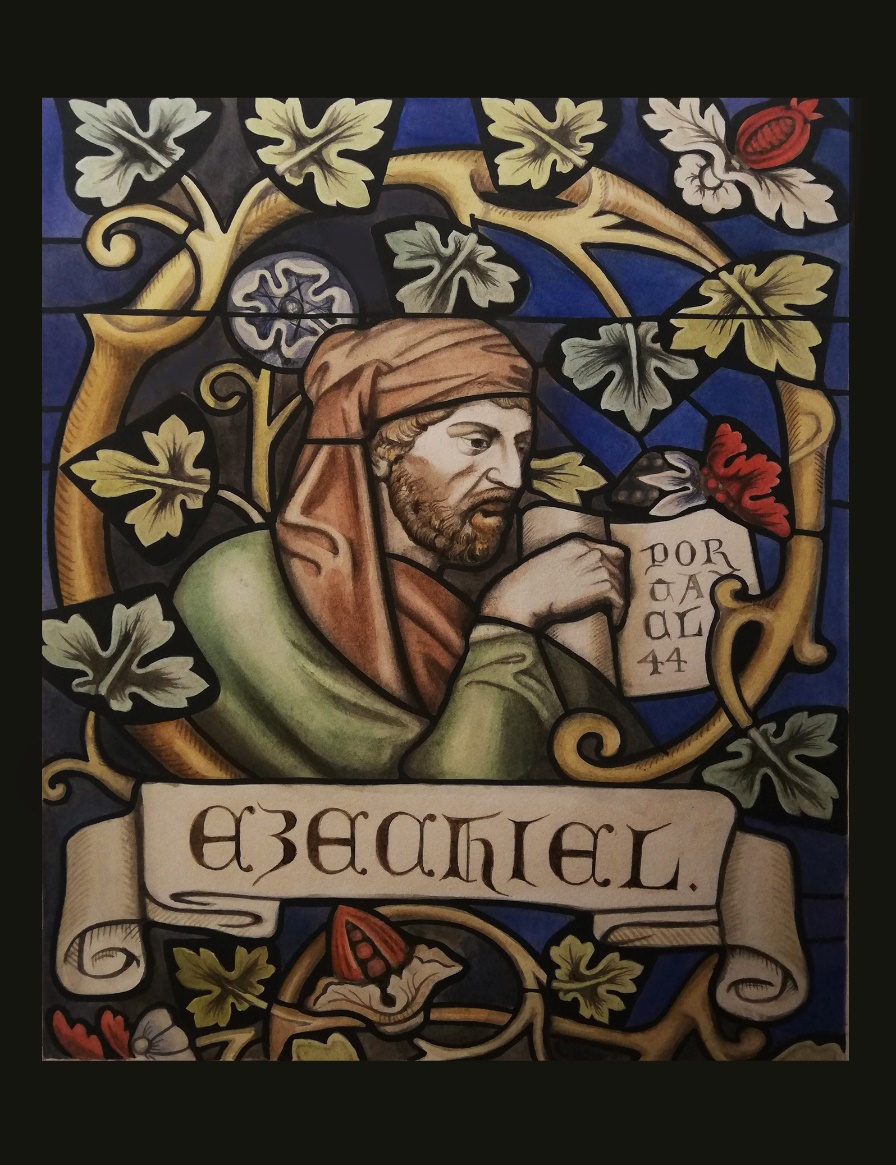 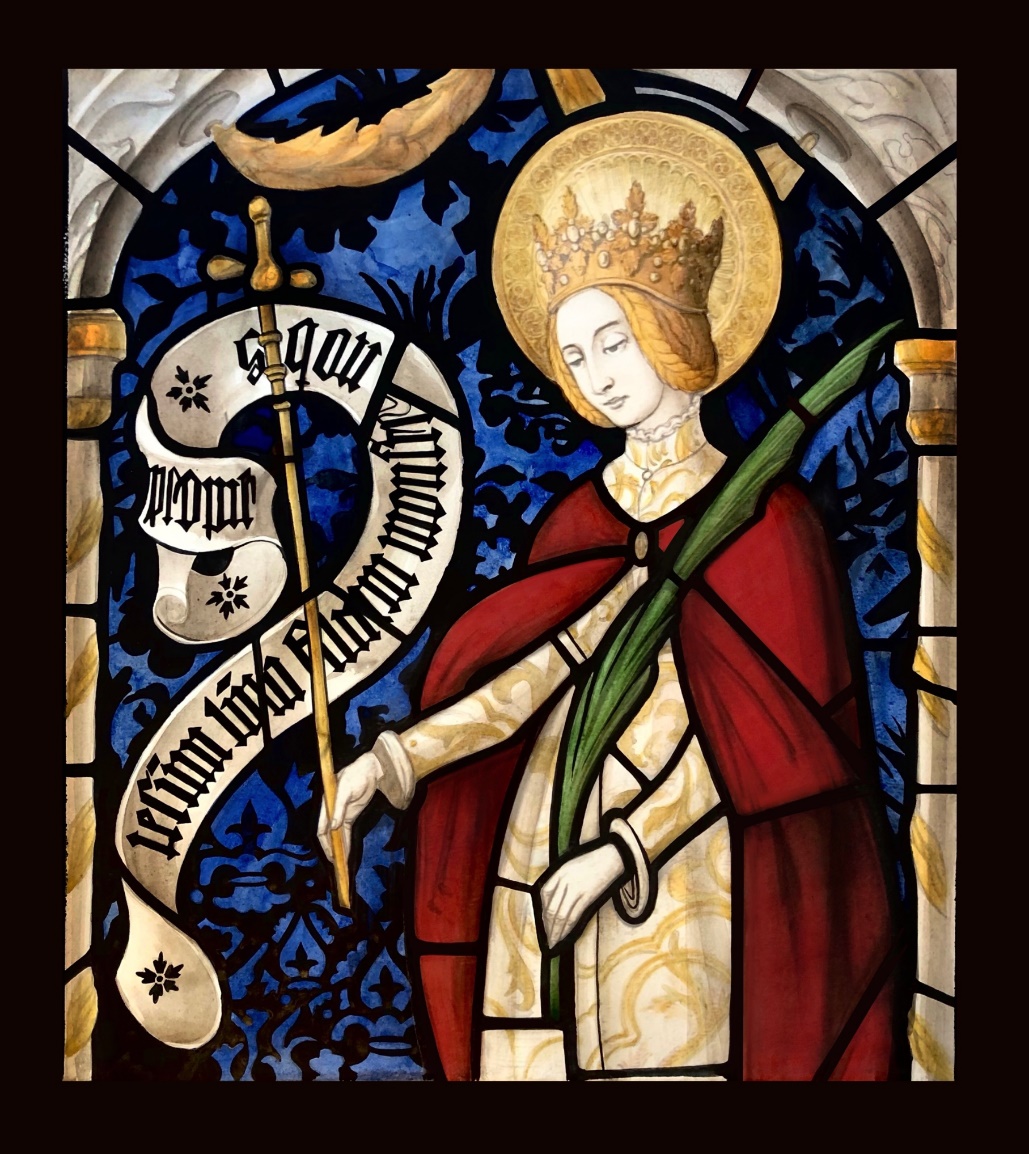 Максимова Е. Туманина К. Копии витражей.
Преподаватель: С. А. Хвалов
ТЕХНОЛОГИЯ ХУДОЖЕСТВЕННОГО ПРОИЗВОДСТВА. ВИТРАЖ
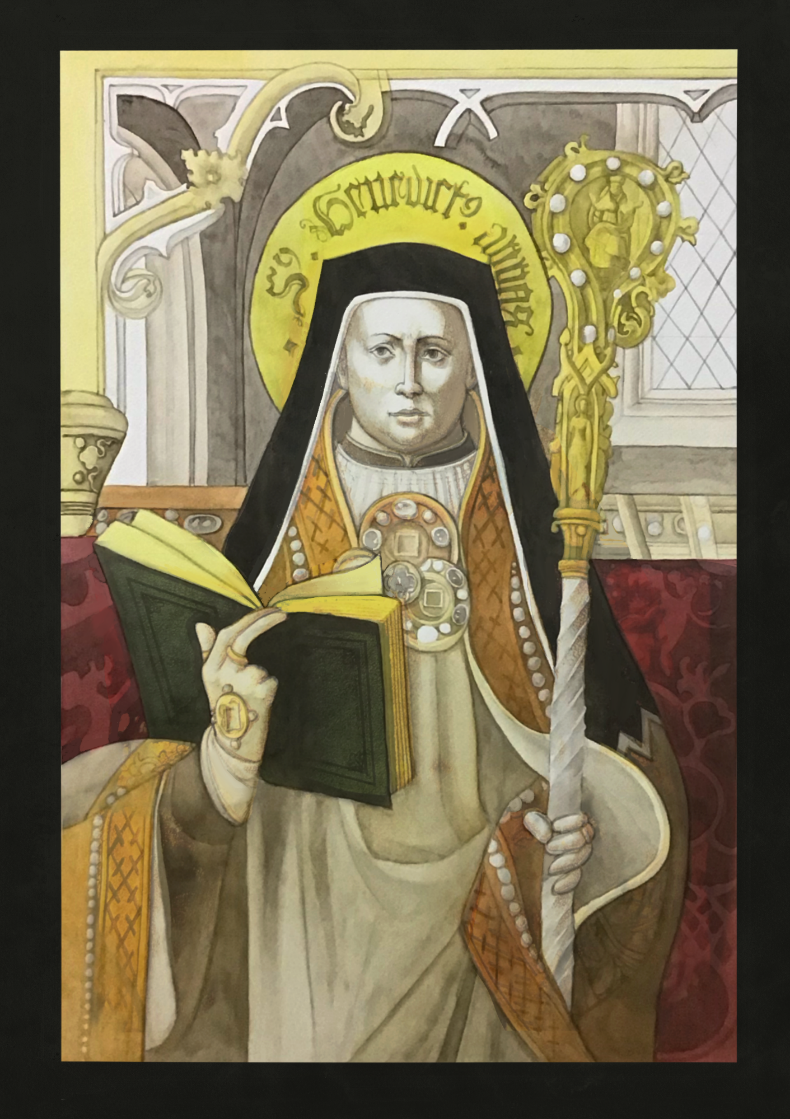 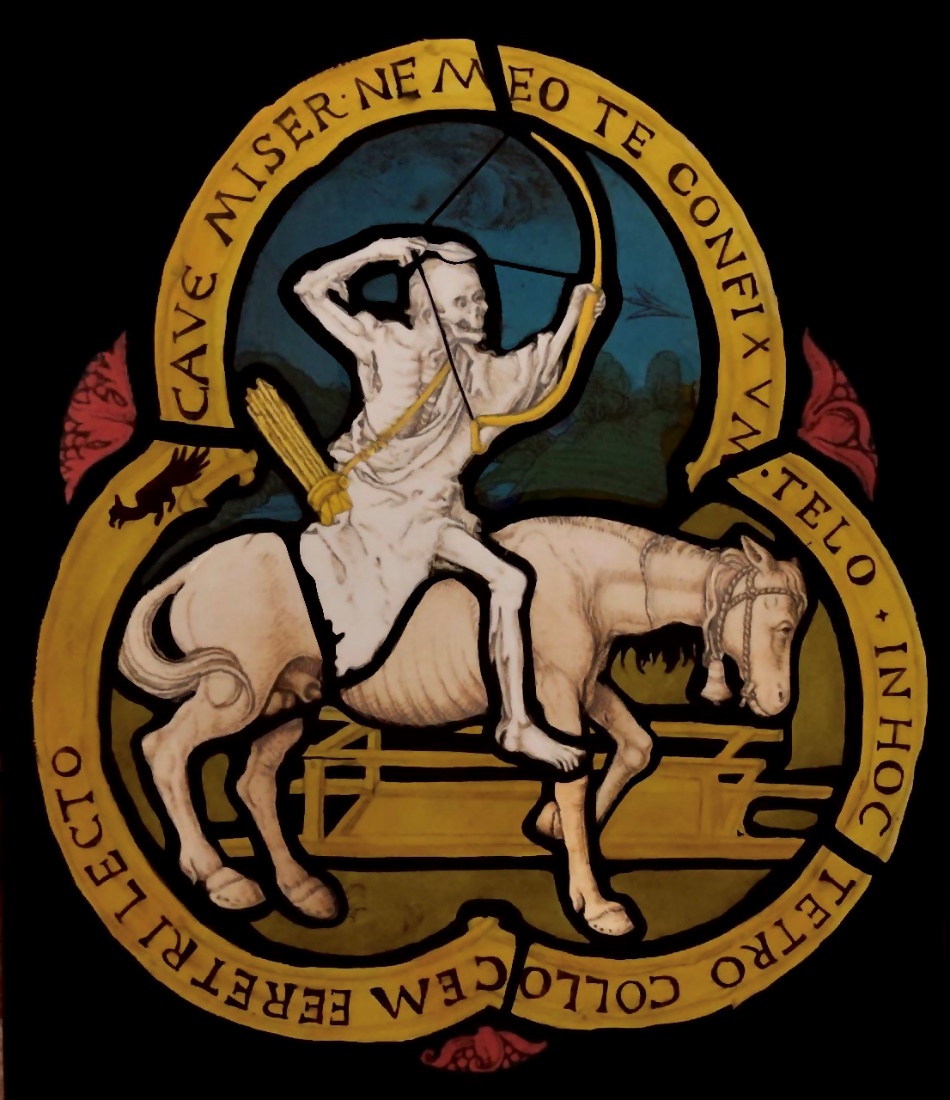 А. Редникова. П. Уварова. Копии витражей.
Преподаватель: С. А. Хвалов
МАСТЕРСКИЕ КАФЕДРЫ МОНУМЕНТАЛЬНОГО ИСКУССТВАЭМАЛЬЕРНАЯ МАСТЕРСКАЯ
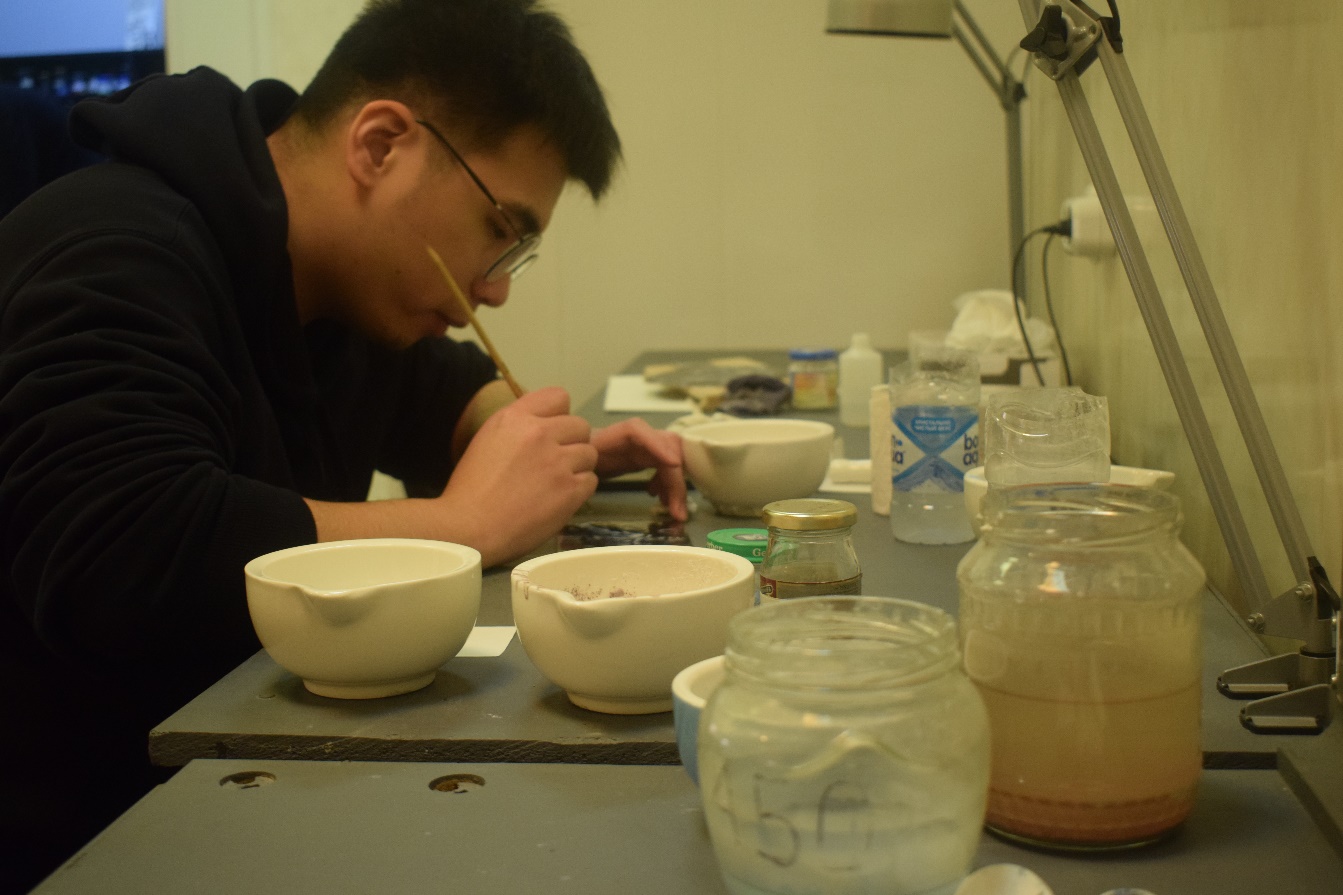 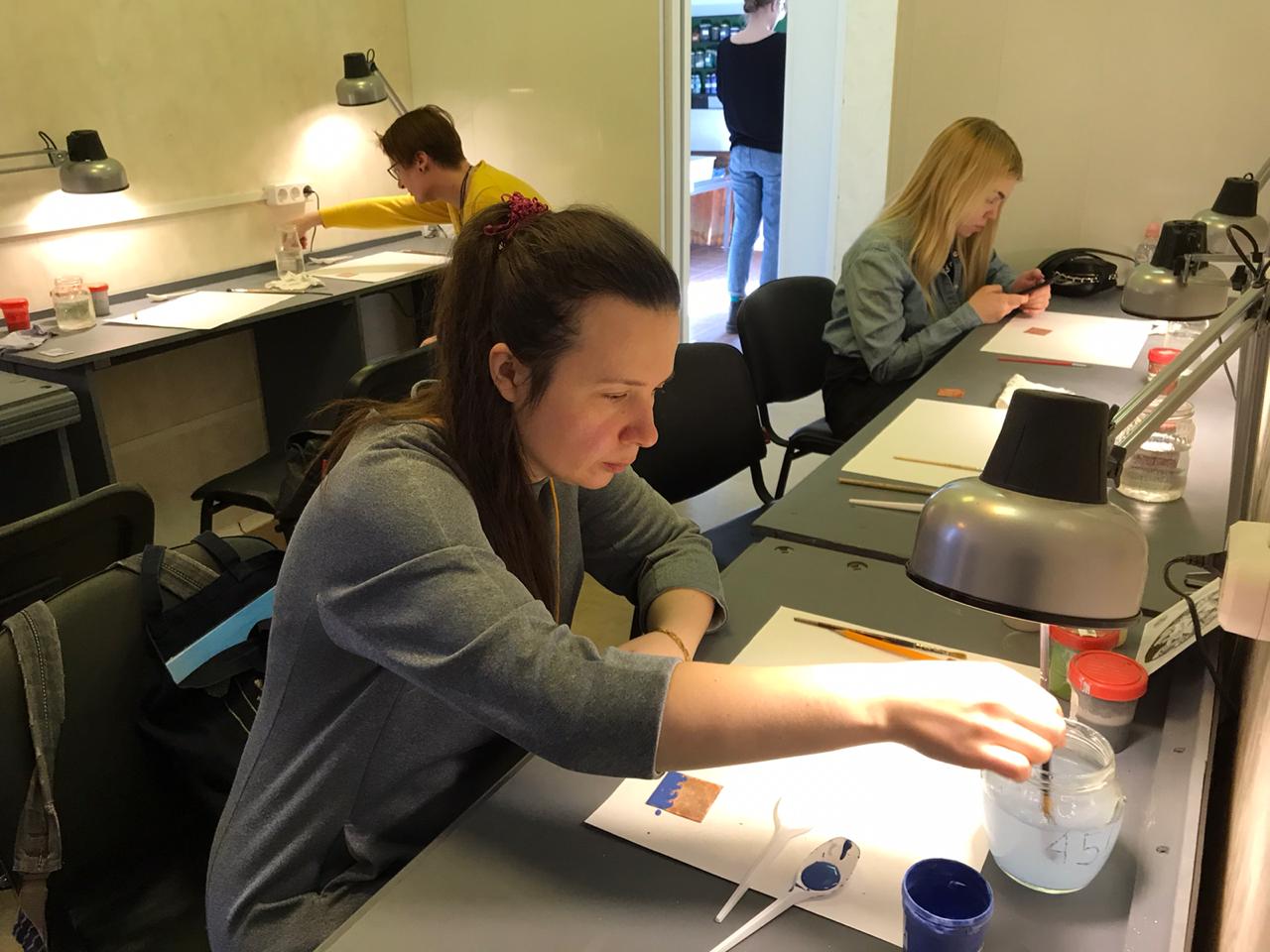 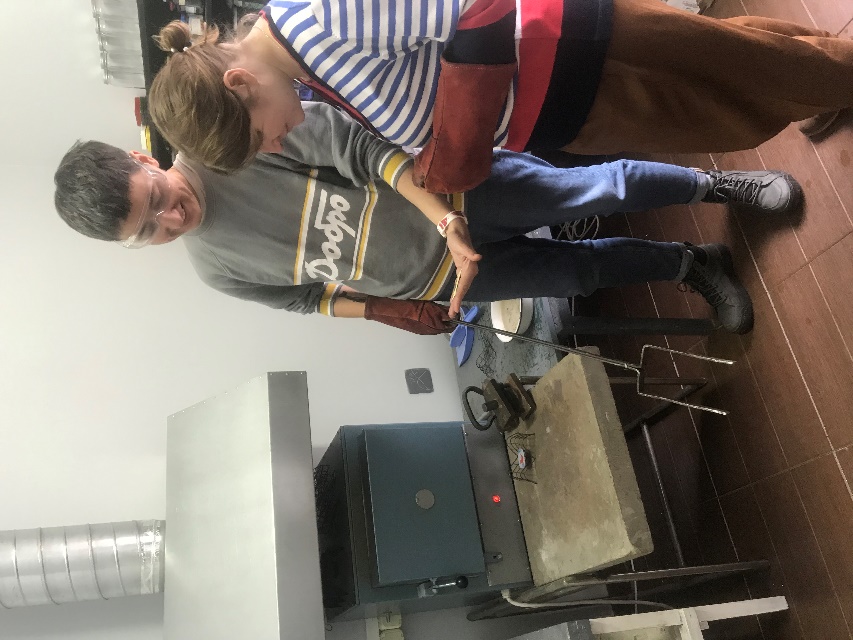 ХУДОЖЕСТВЕННАЯ ЭМАЛЬ
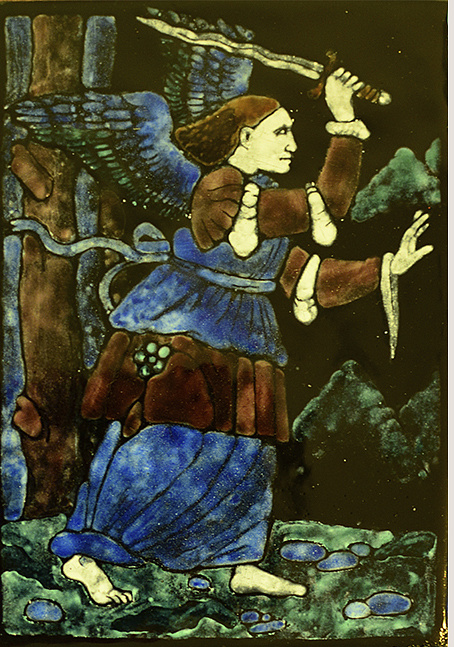 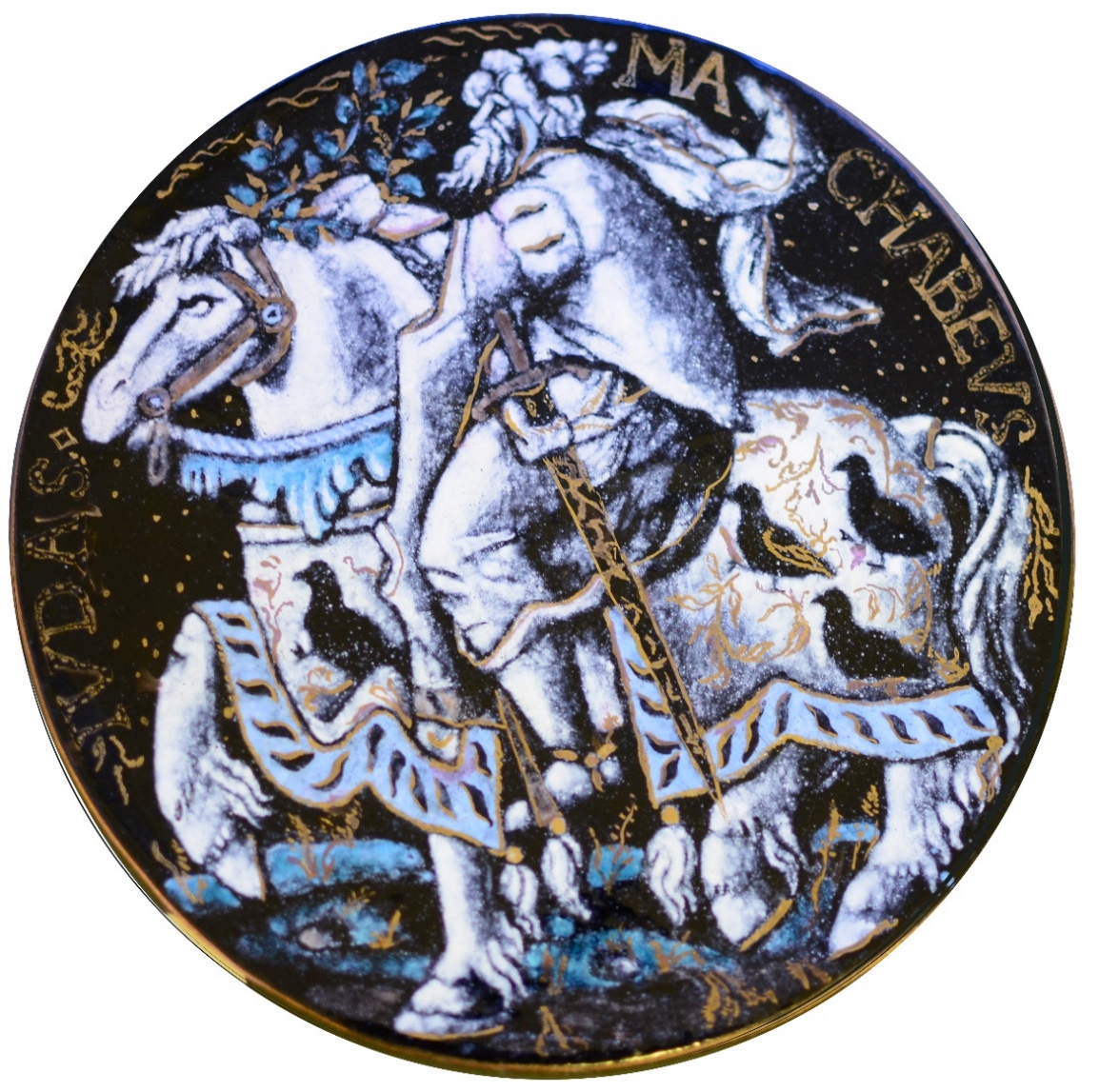 Преподаватель: С. Н. Крылов
ХУДОЖЕСТВЕННАЯ ЭМАЛЬ
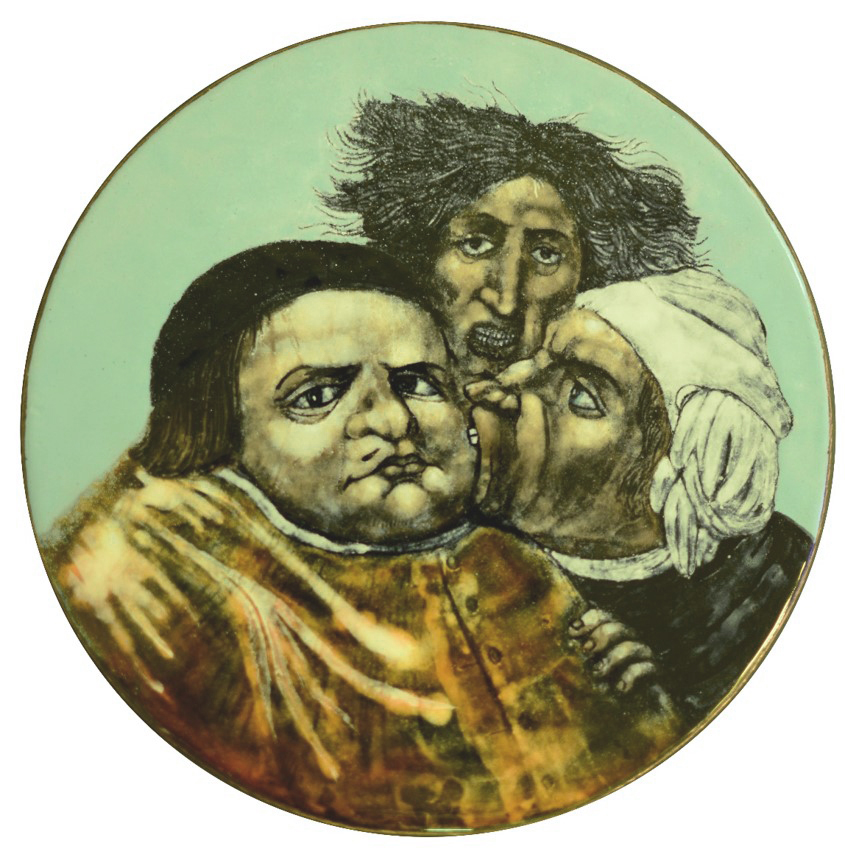 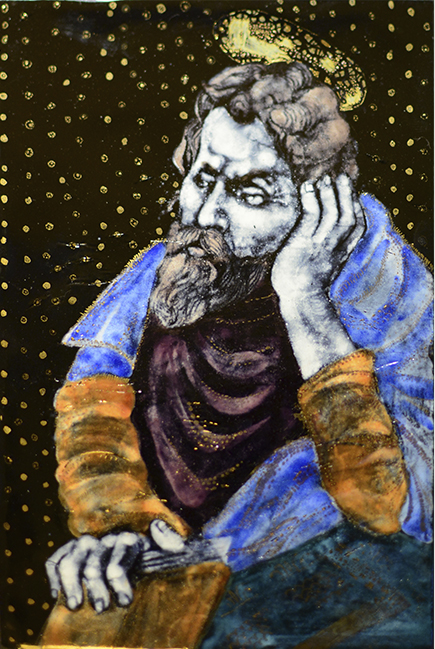 А. Редникова. Преподаватель: С. Н. Крылов
ХУДОЖЕСТВЕННАЯ ЭМАЛЬ
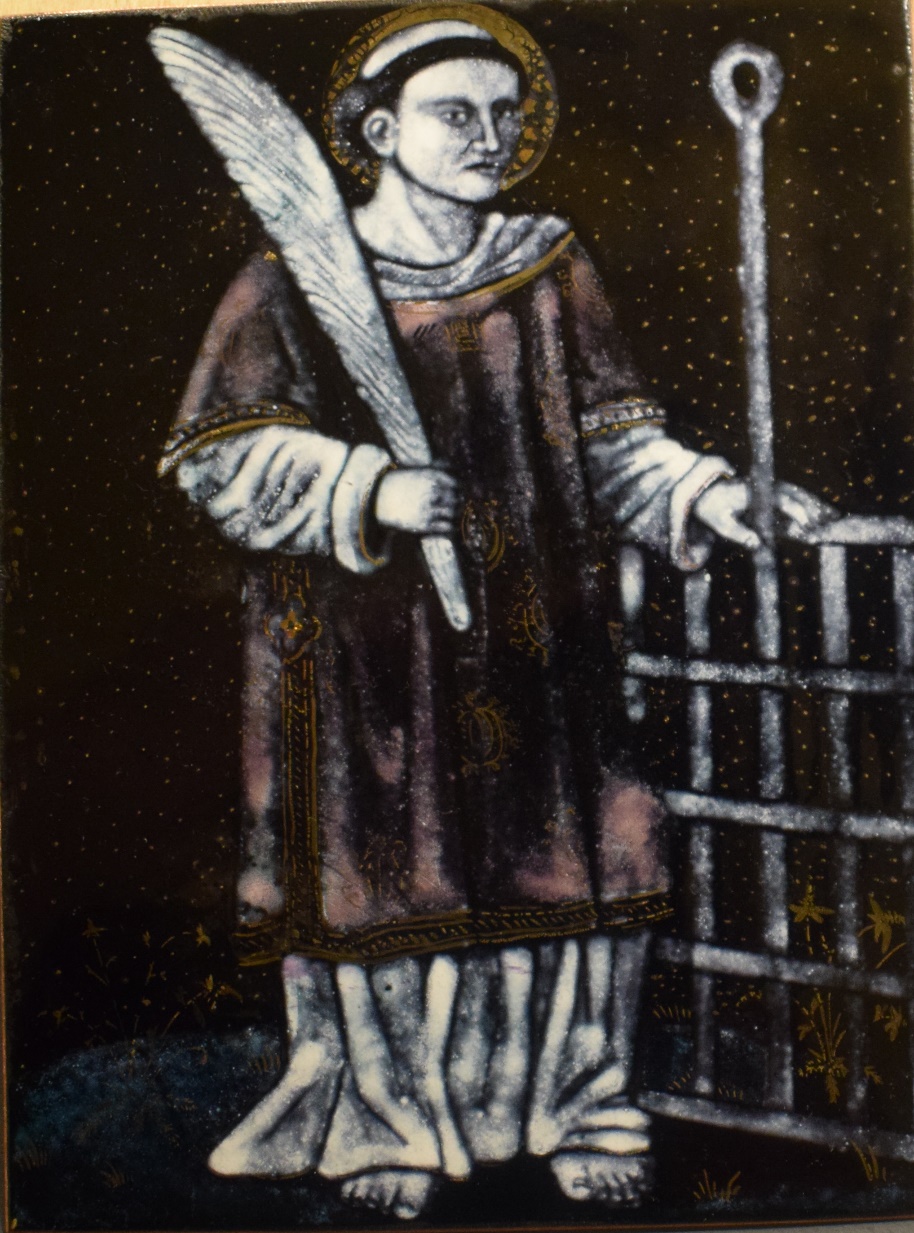 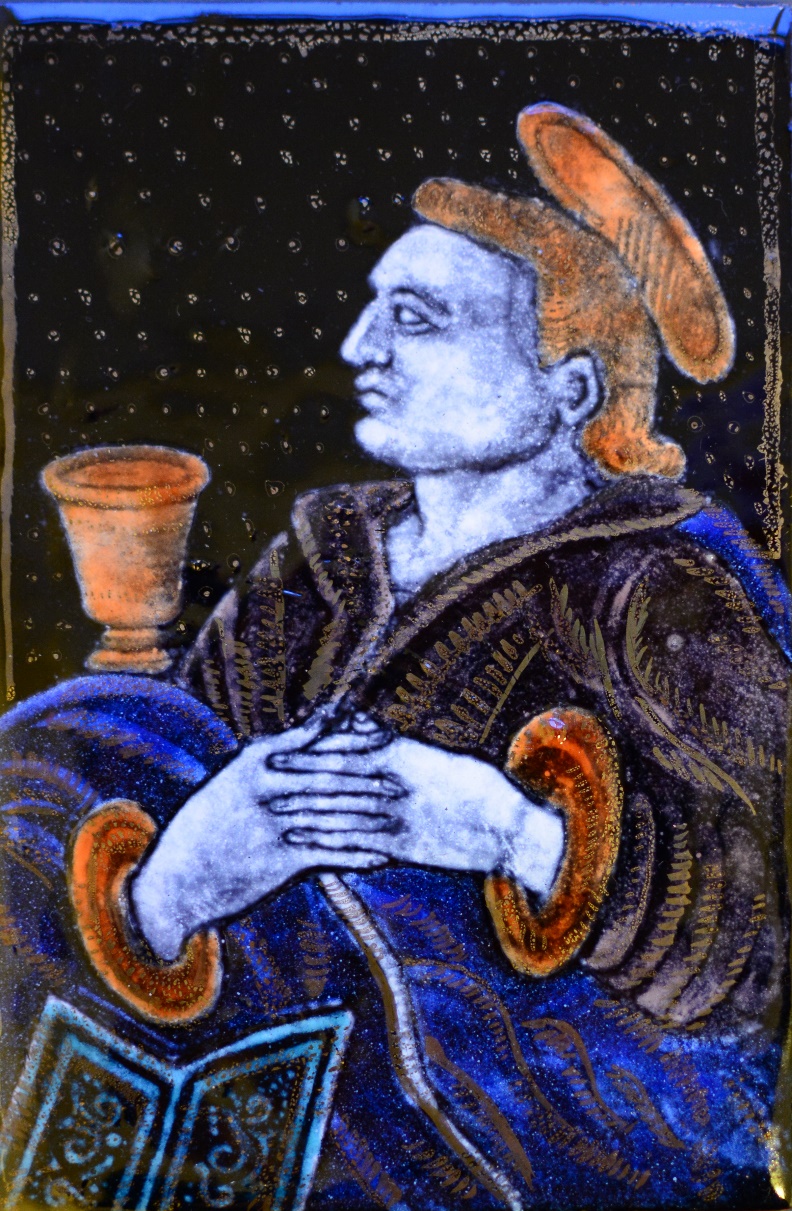 Преподаватель: С. Н. Крылов
МАСТЕРСКАЯ ГОБЕЛЕНА
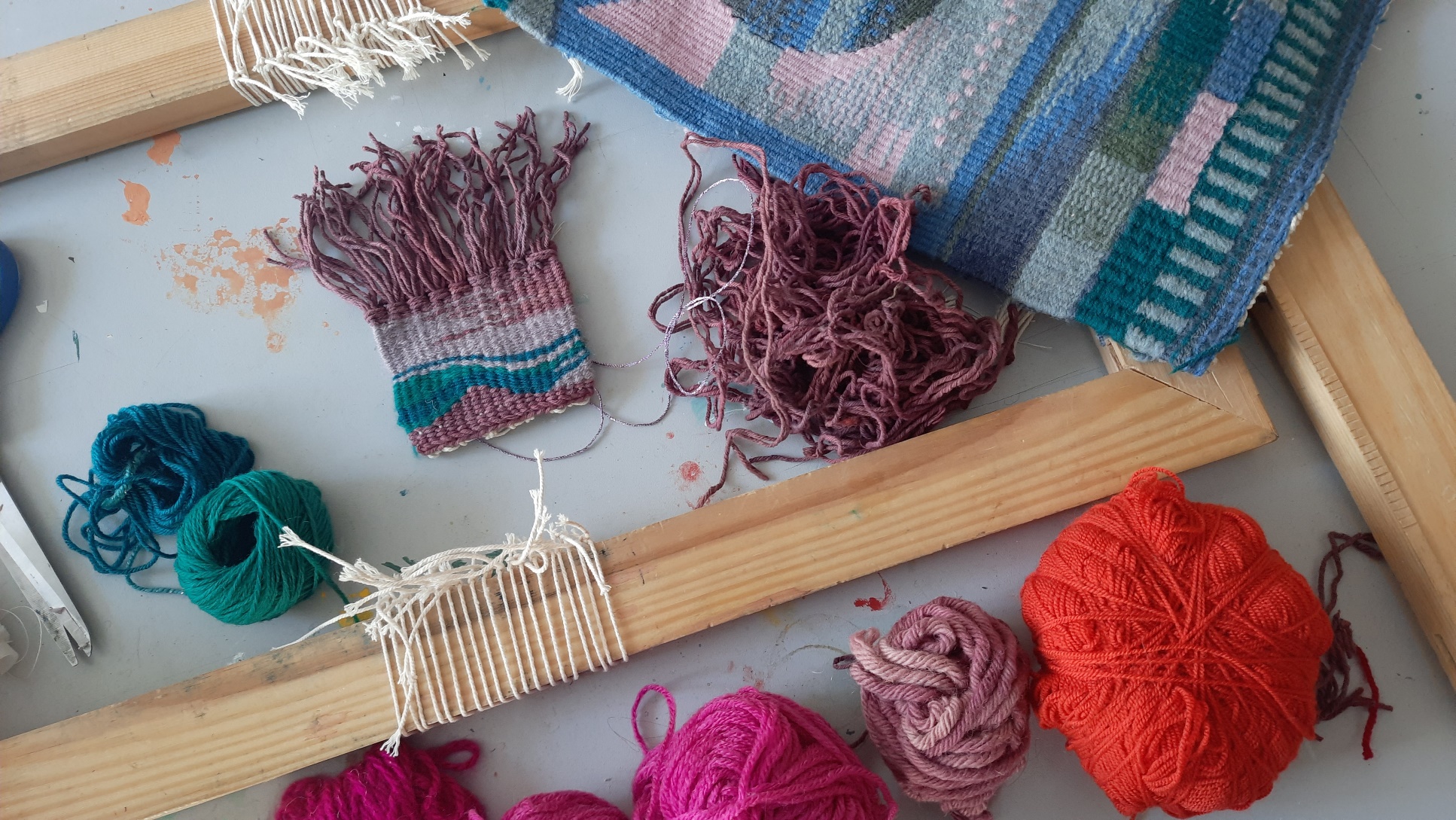 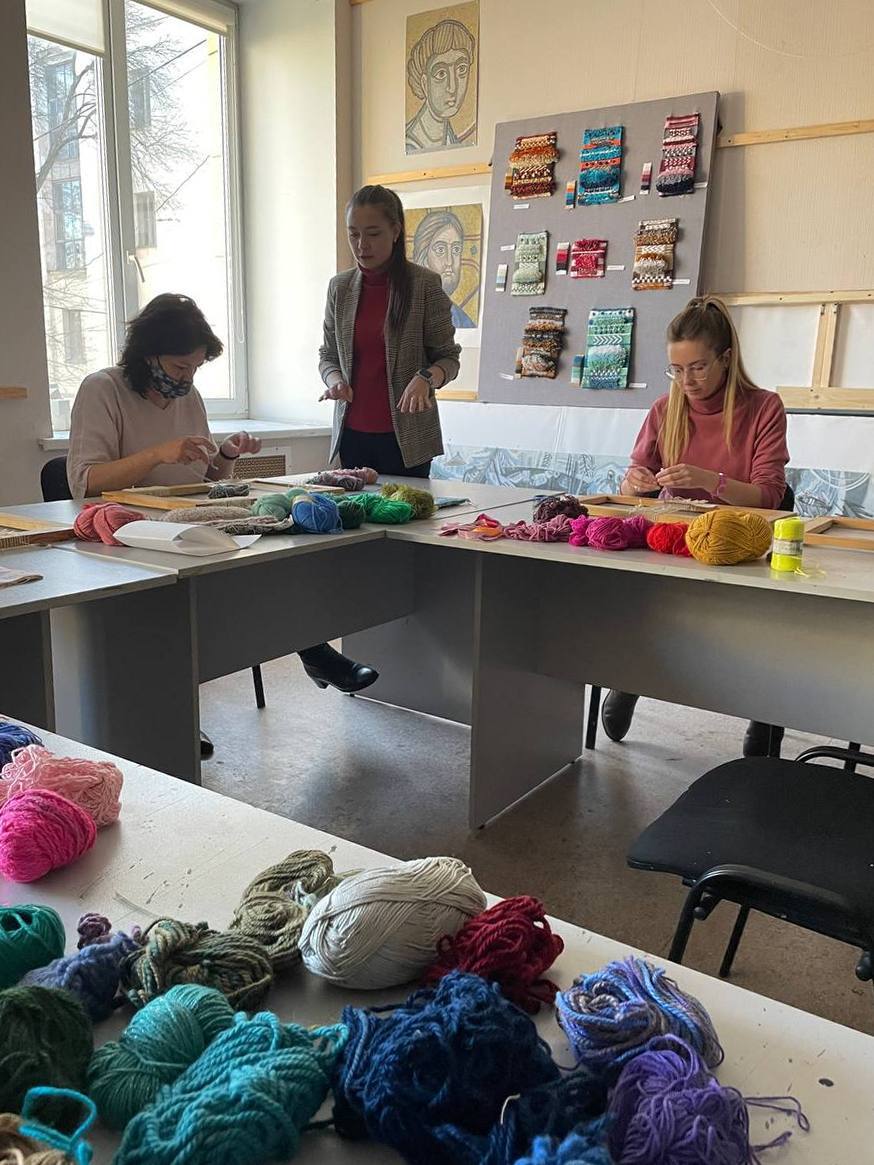 ХУДОЖЕСТВЕННЫЙ ТЕКСТИЛЬ
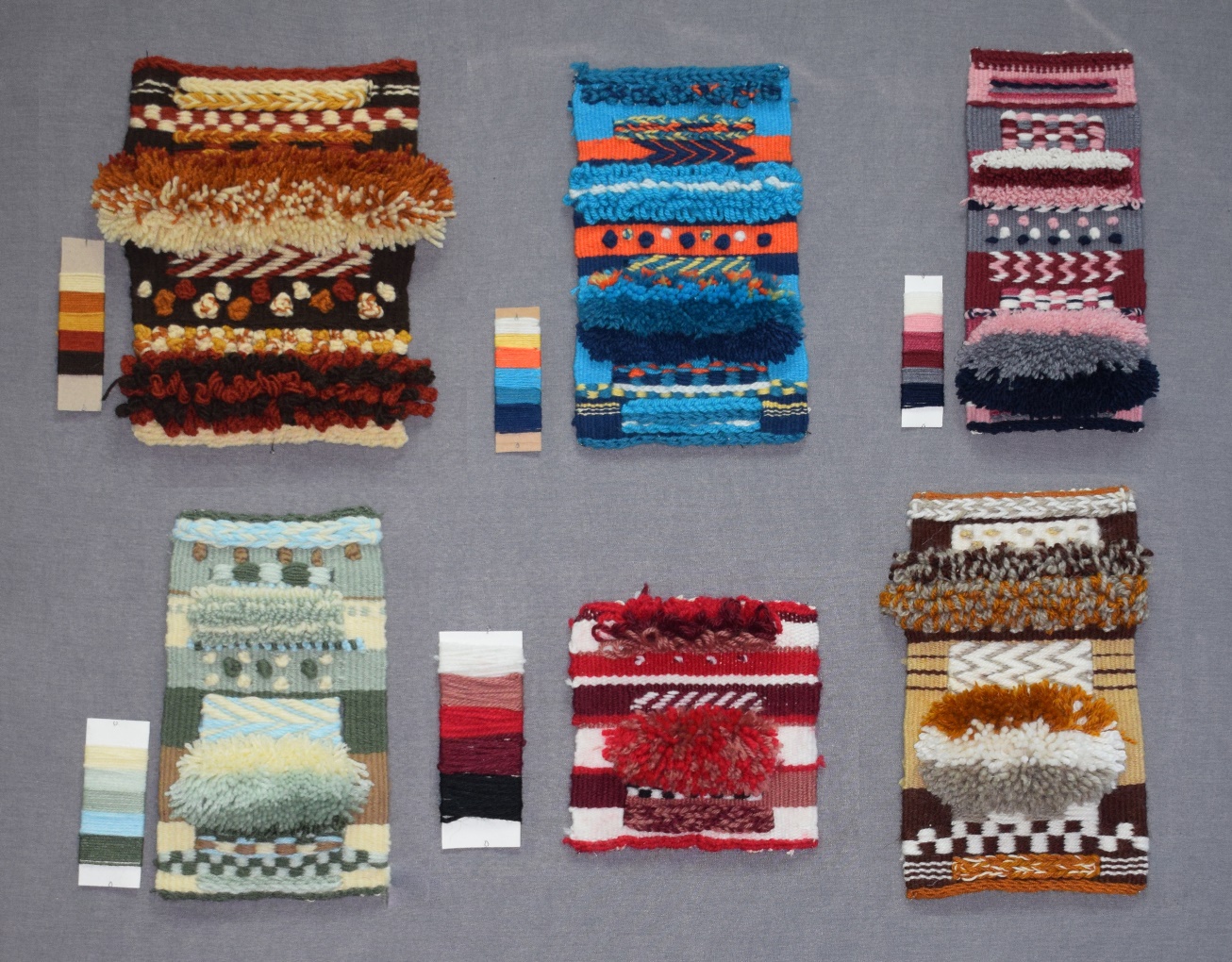 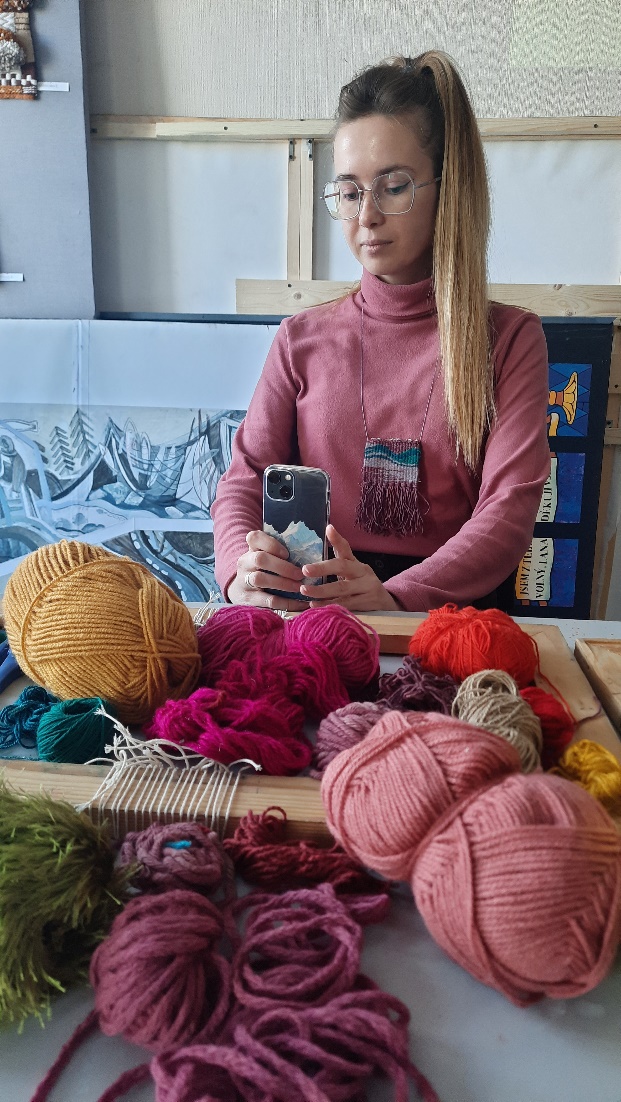 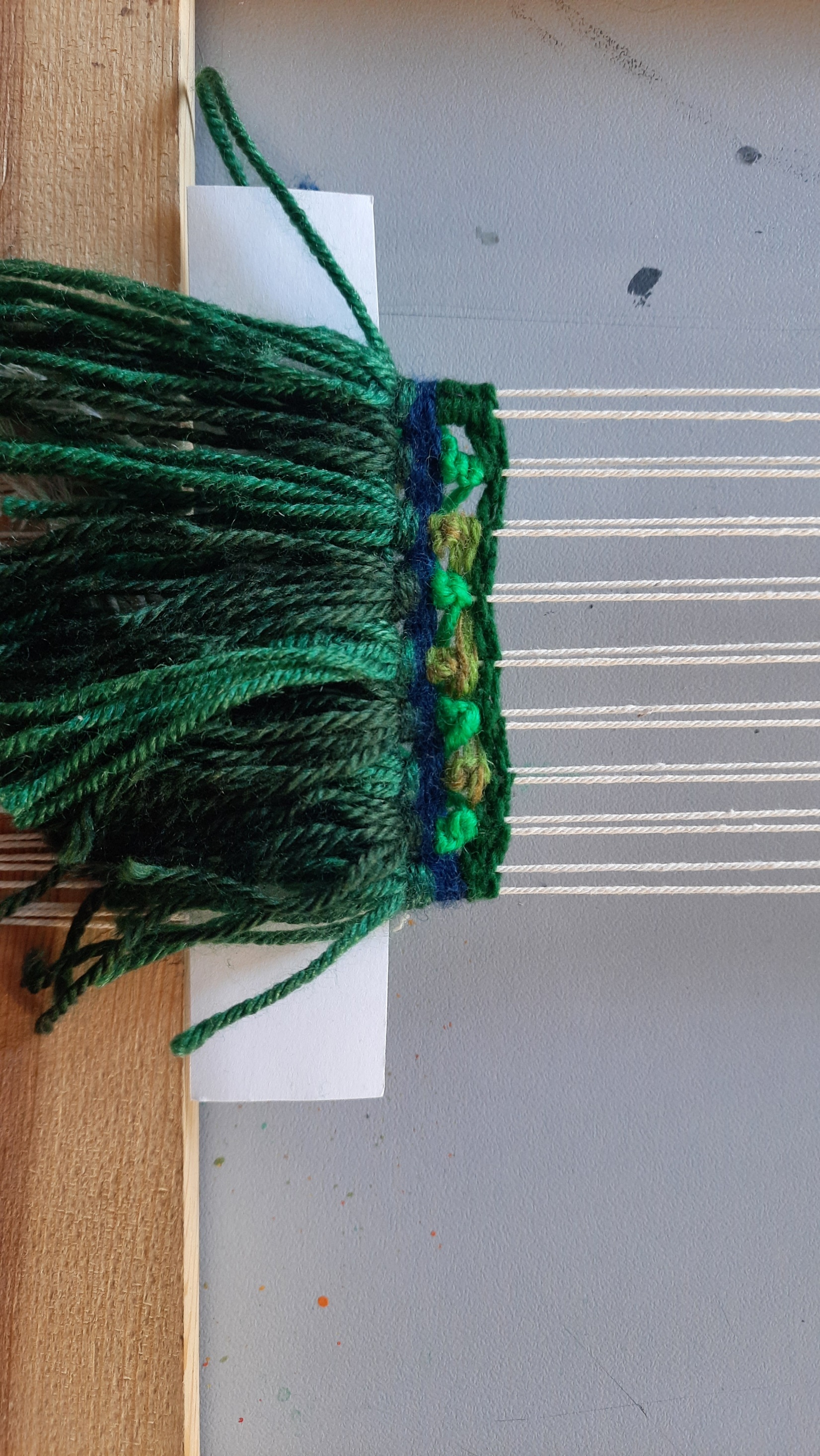 ХУДОЖЕСТВЕННЫЙ ТЕКСТИЛЬ
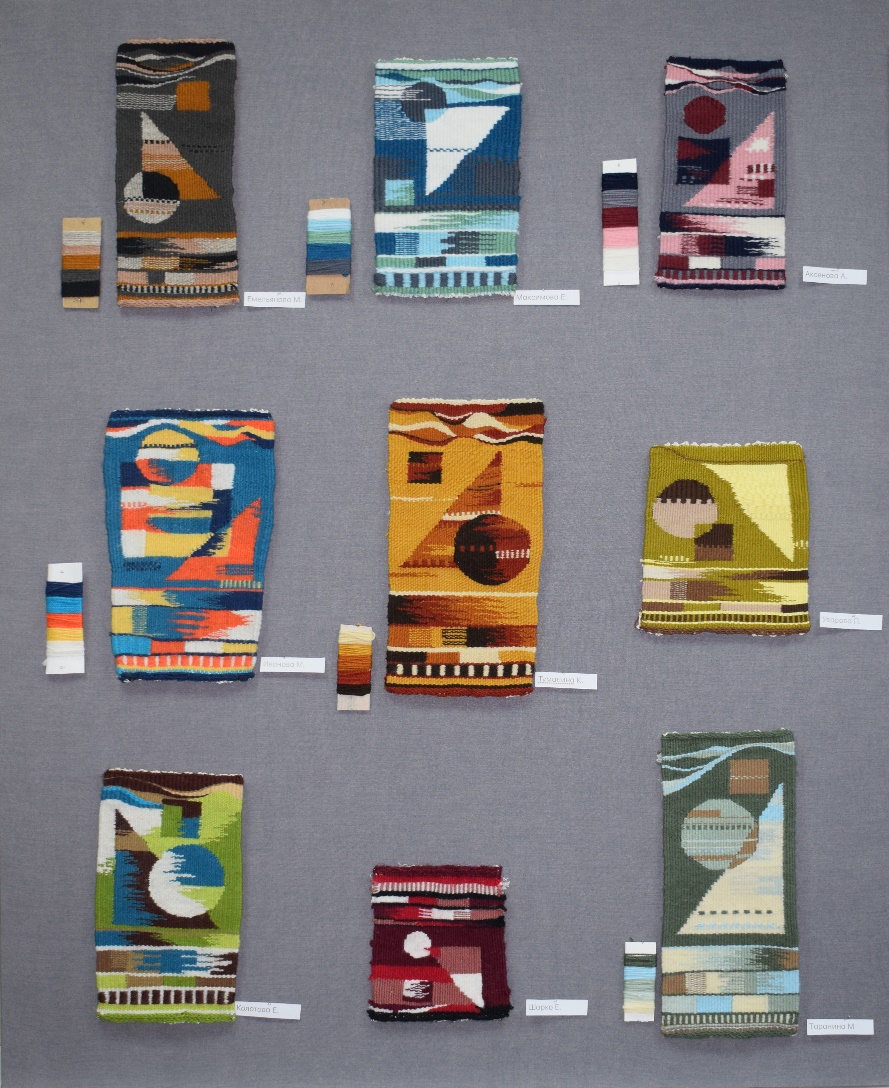 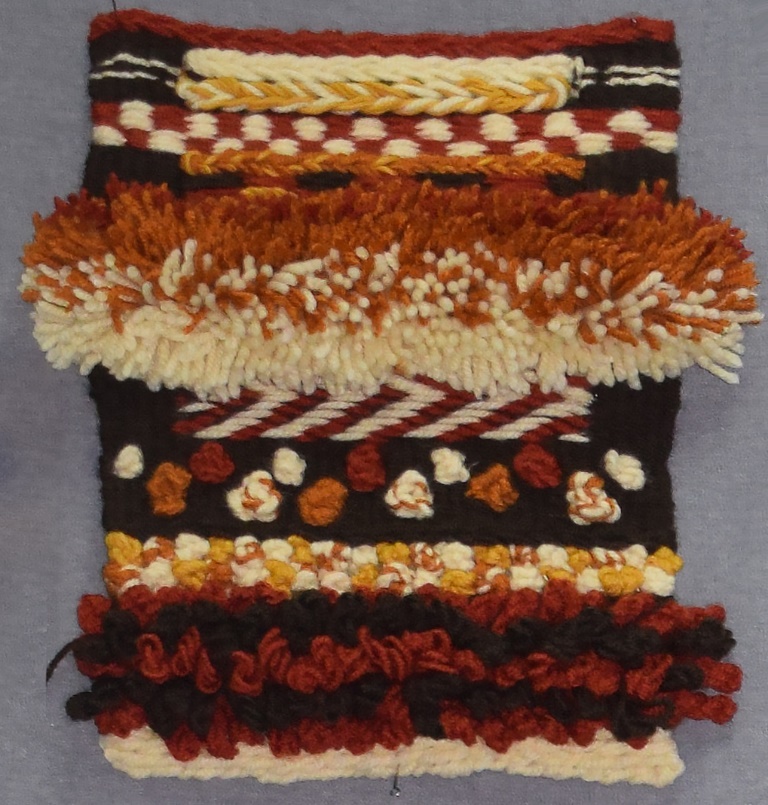 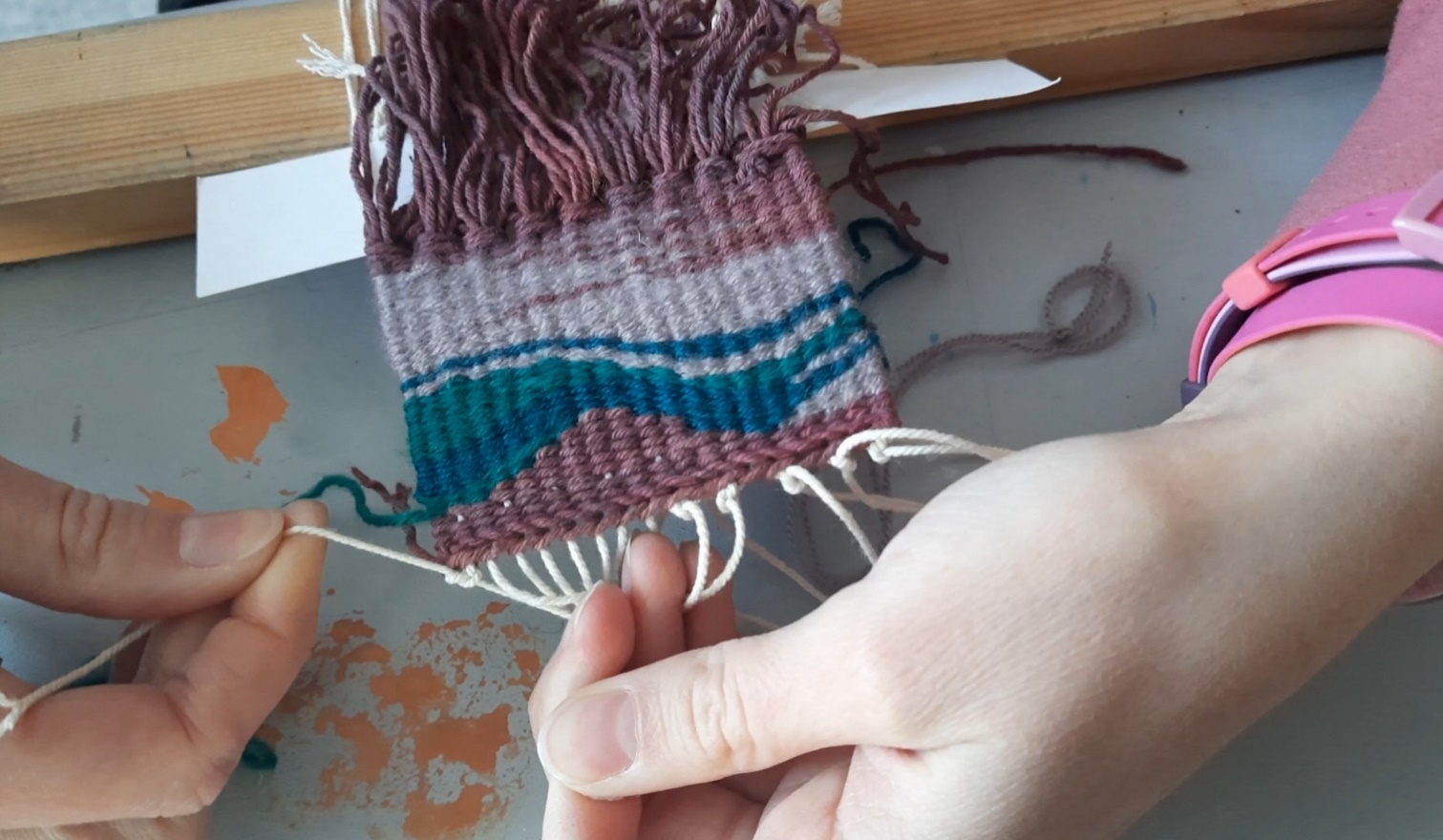 Художественные выставки
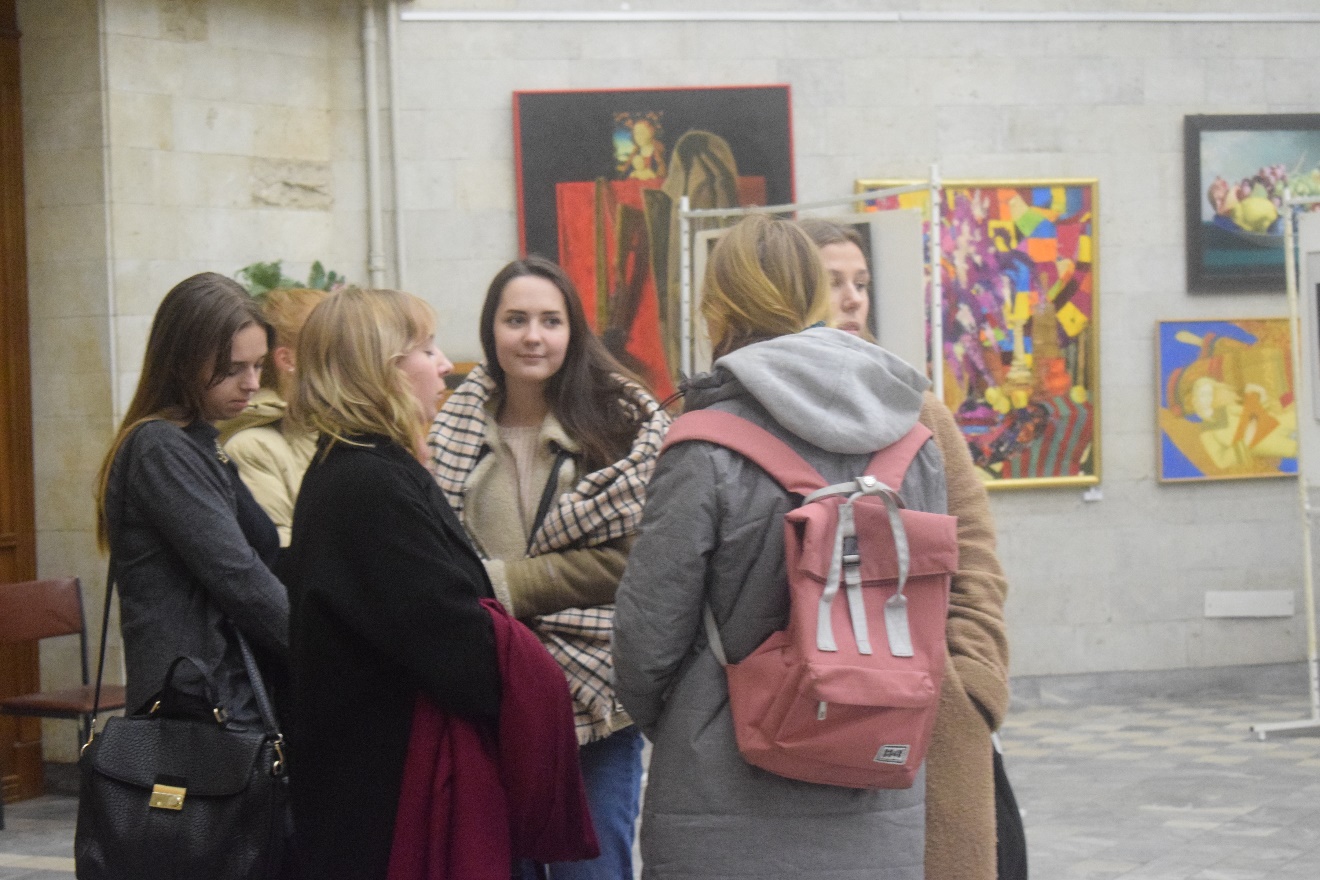 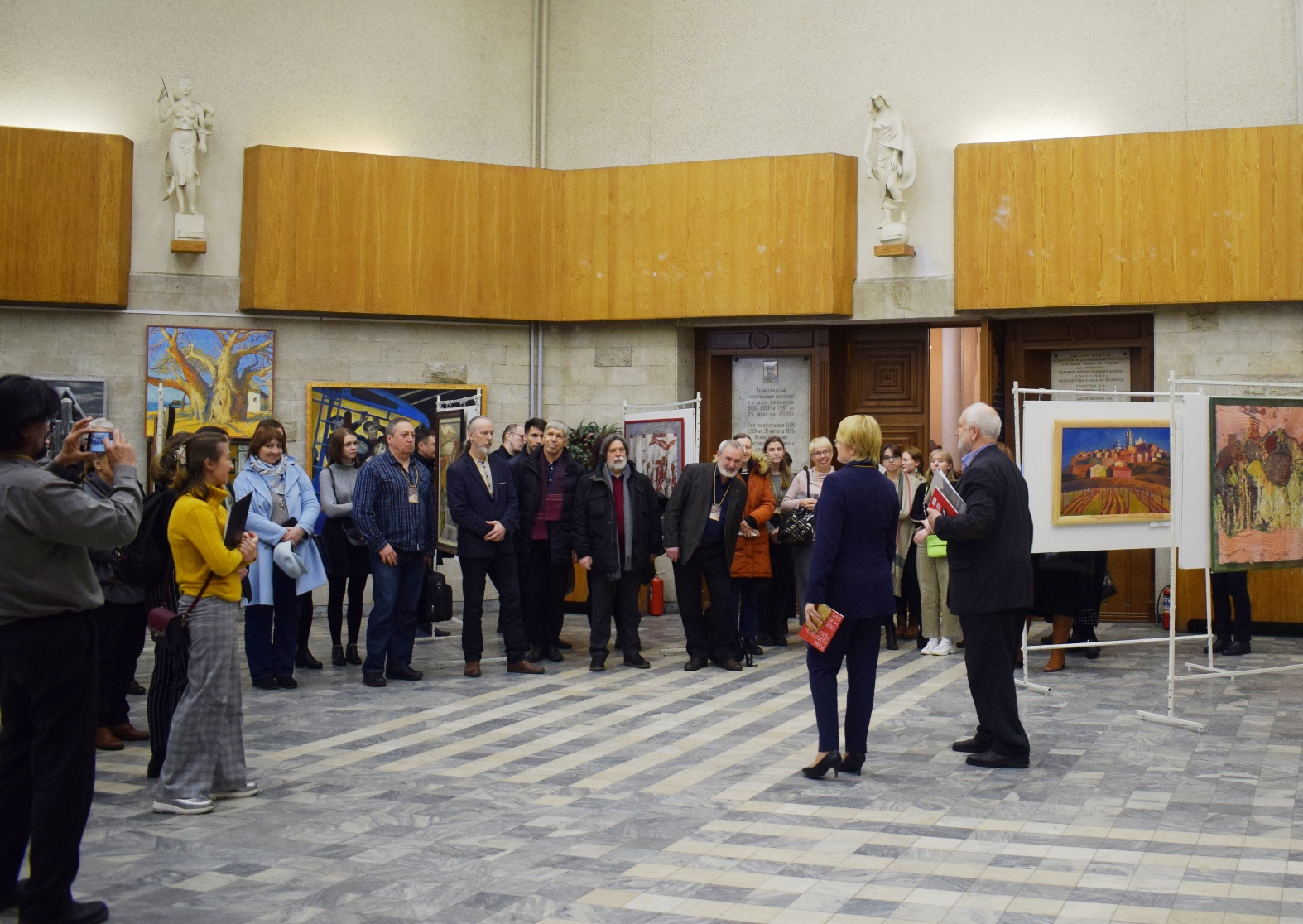 Выставки работ студентов кафедры монументального искусства
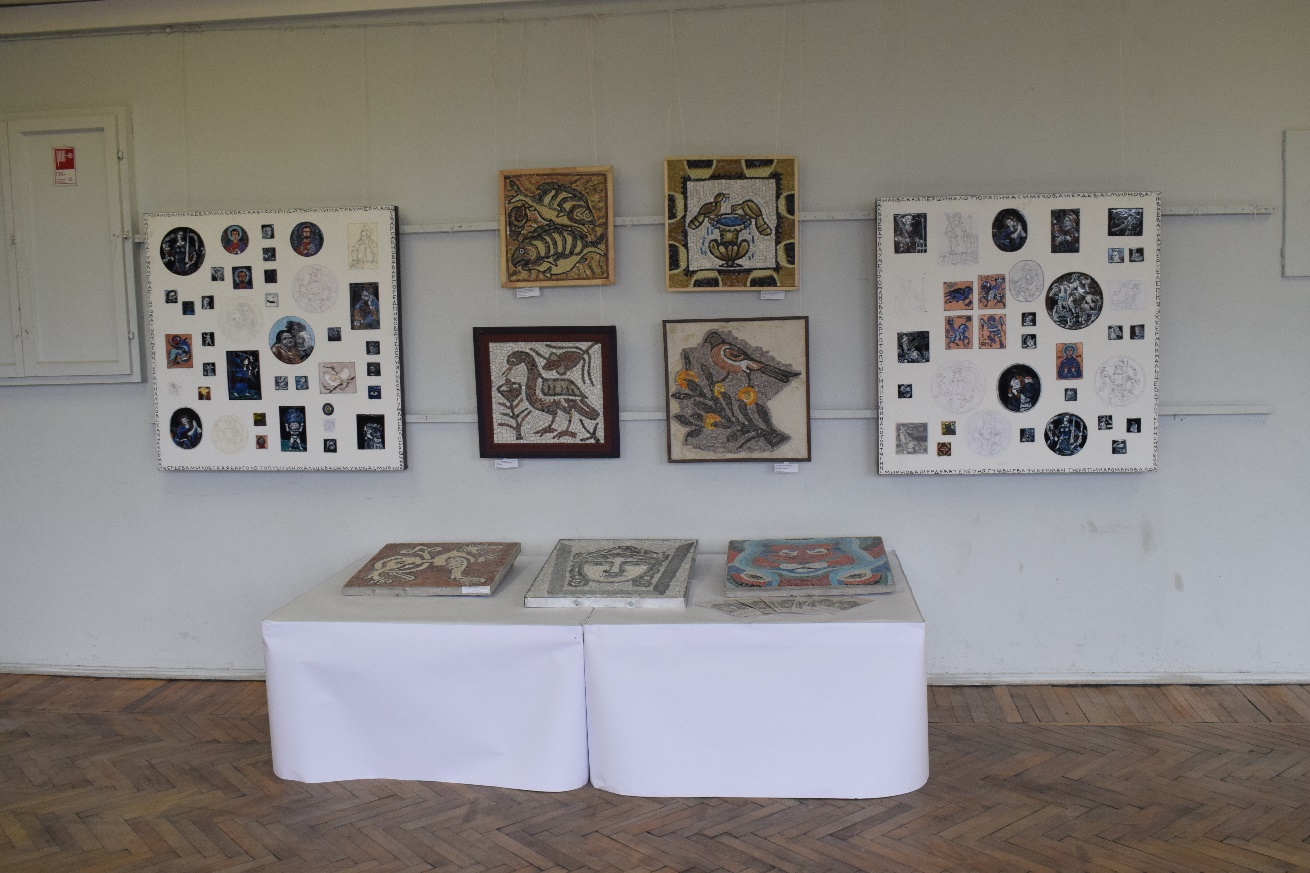 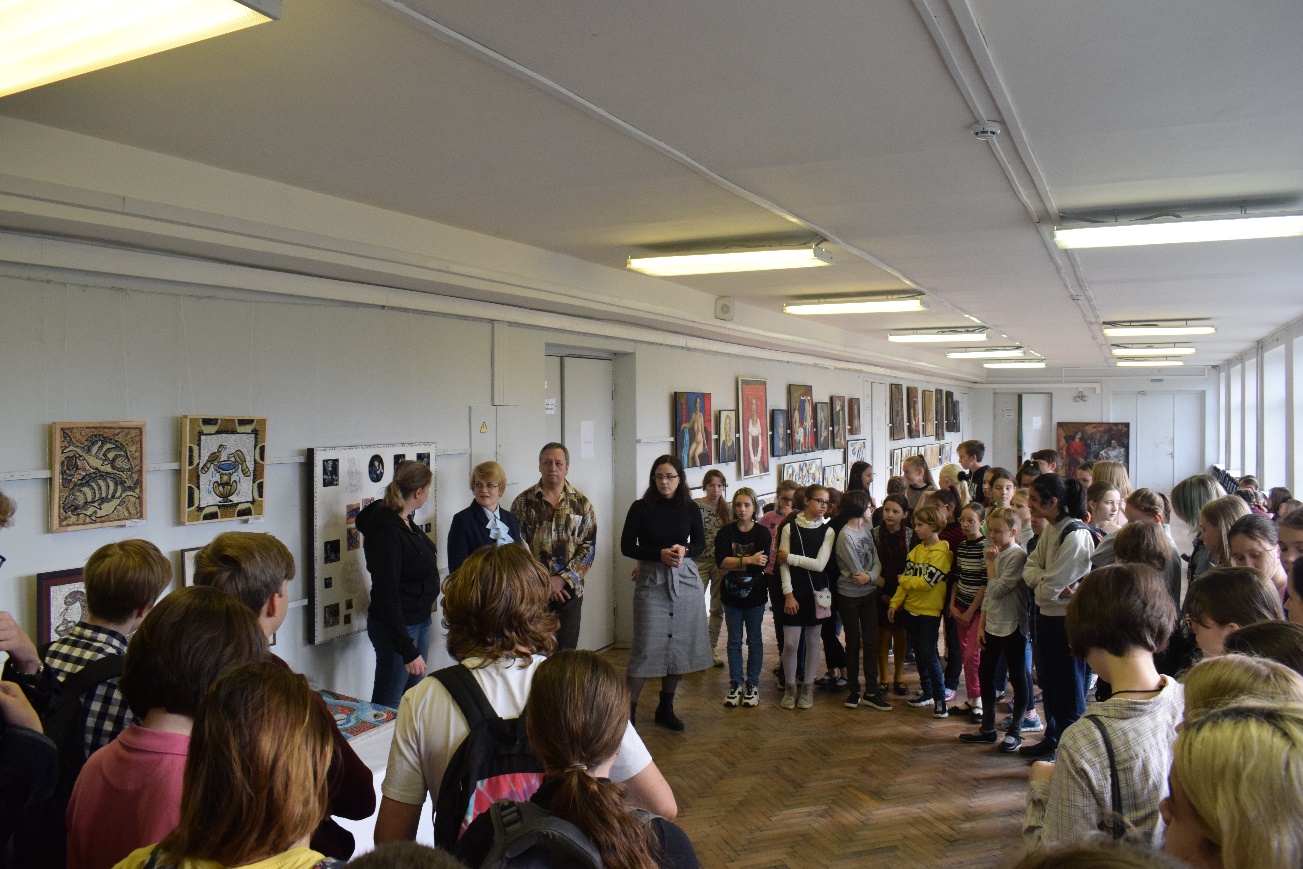 Выставка работ студентов в лицее им. Б.В. Иогансона, 2020 г.
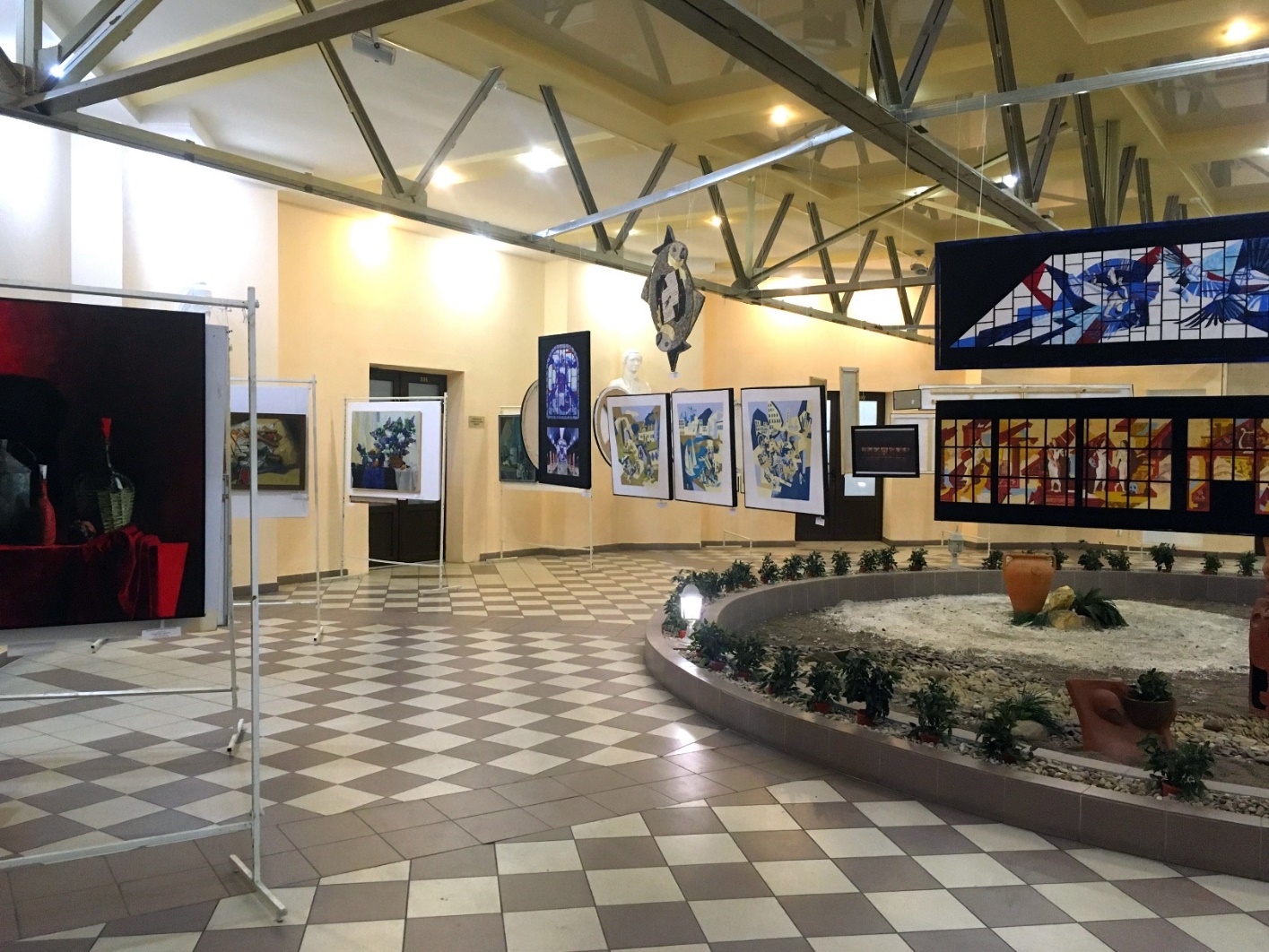 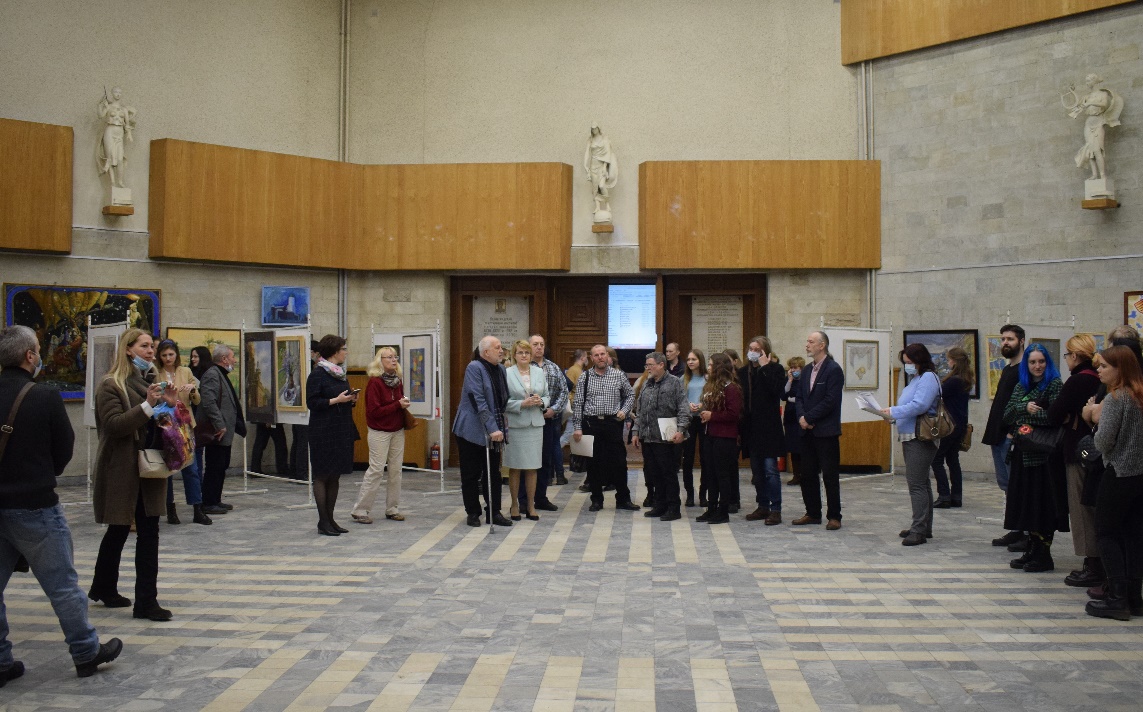 Открытие международной выставки-конкурса «Творческая весна-2021», СПбГУПТД
НАУЧНО-ИССЛЕДОВАТЕЛЬСКАЯ РАБОТА
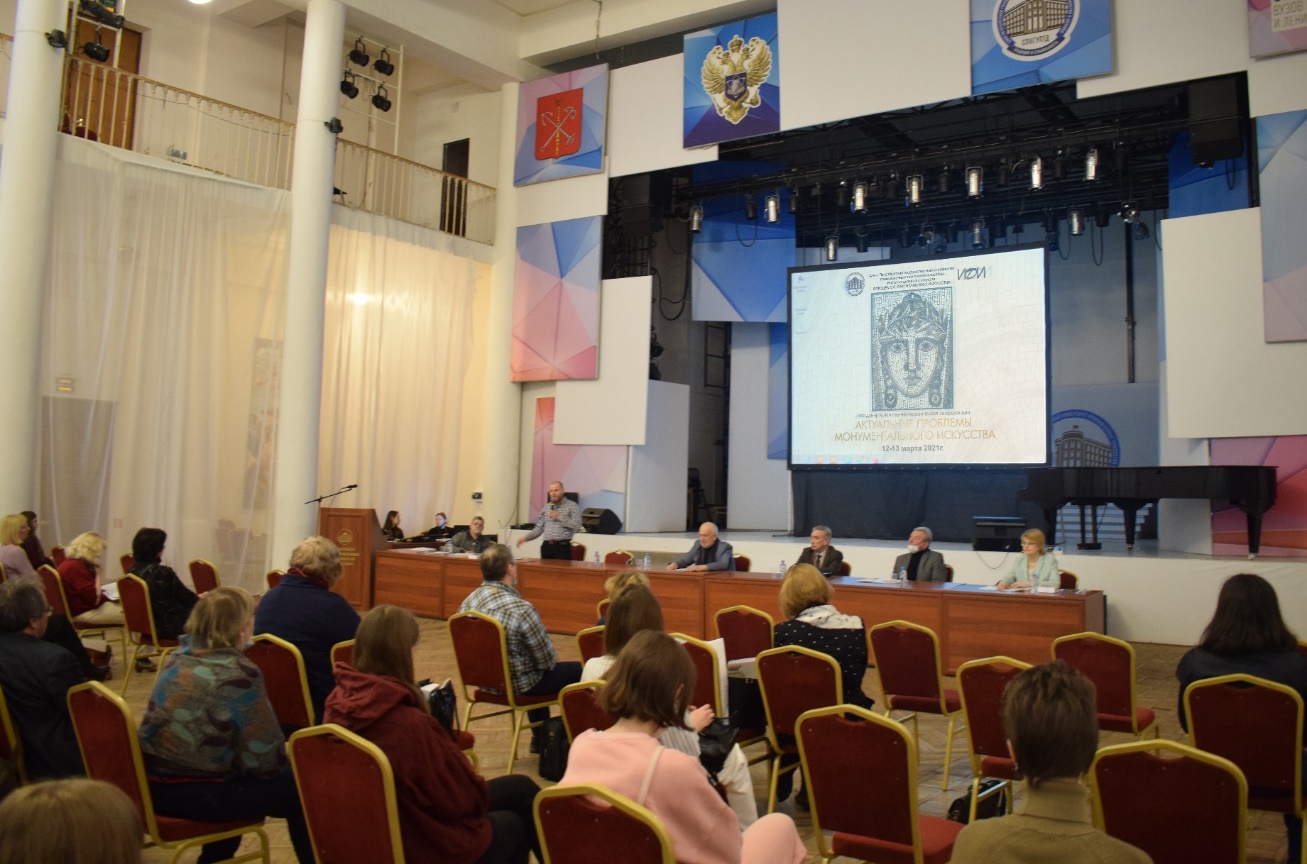 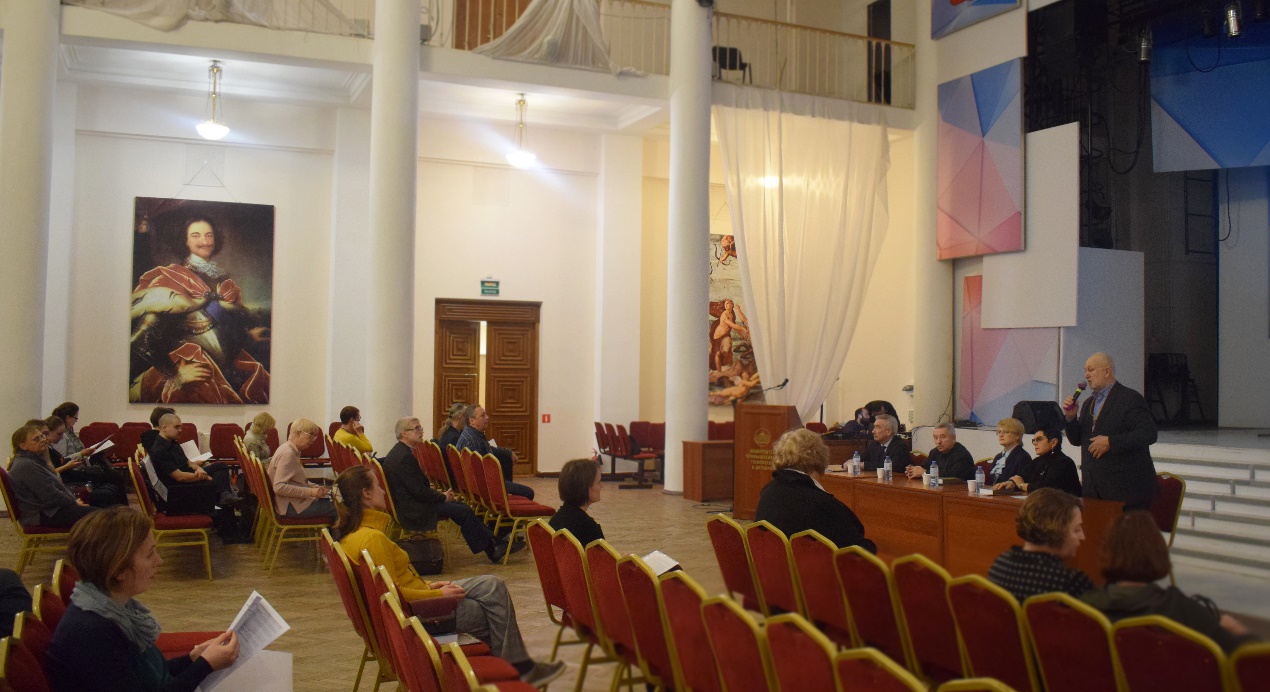 Открытие международной научно-практической конференции 
«Актуальные проблемы монументального искусства», СПбГУПТД, март 2021 г.
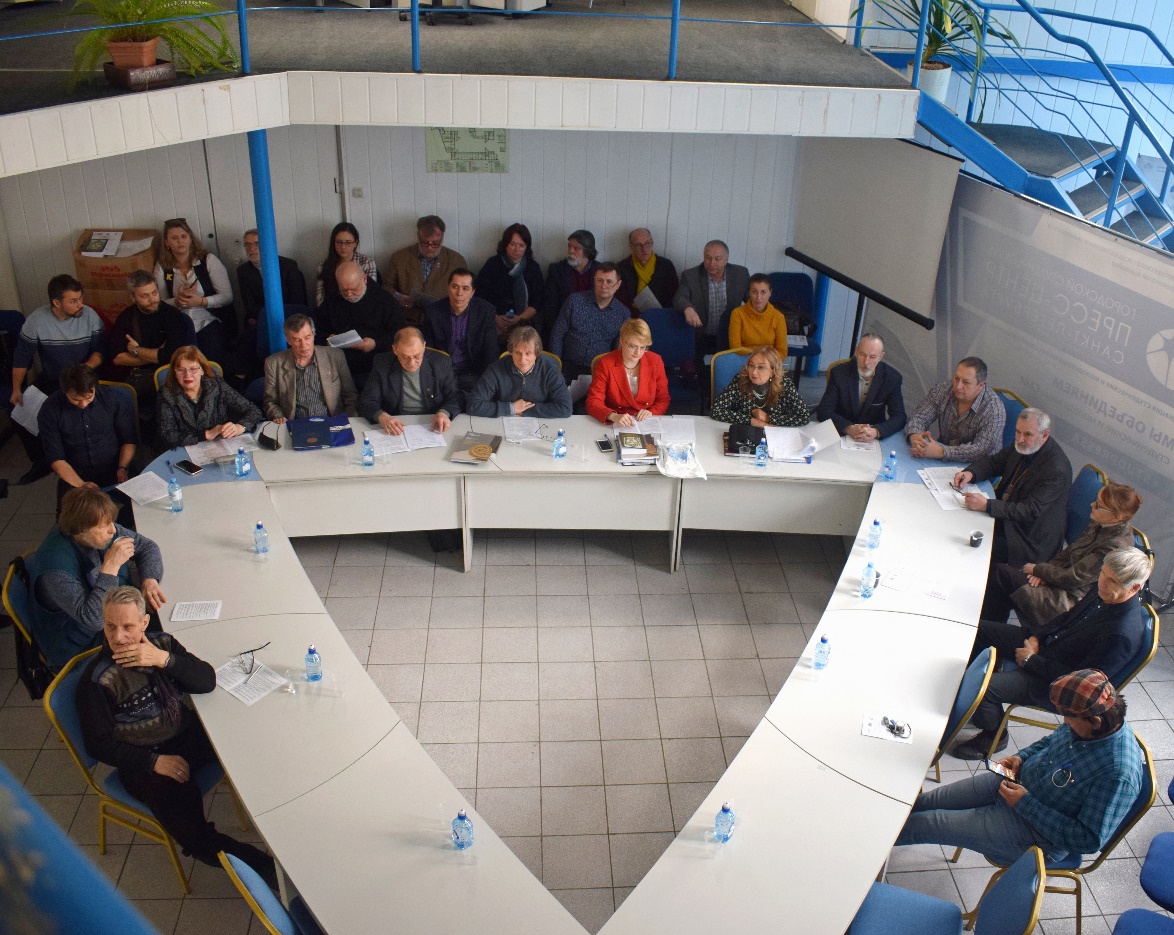 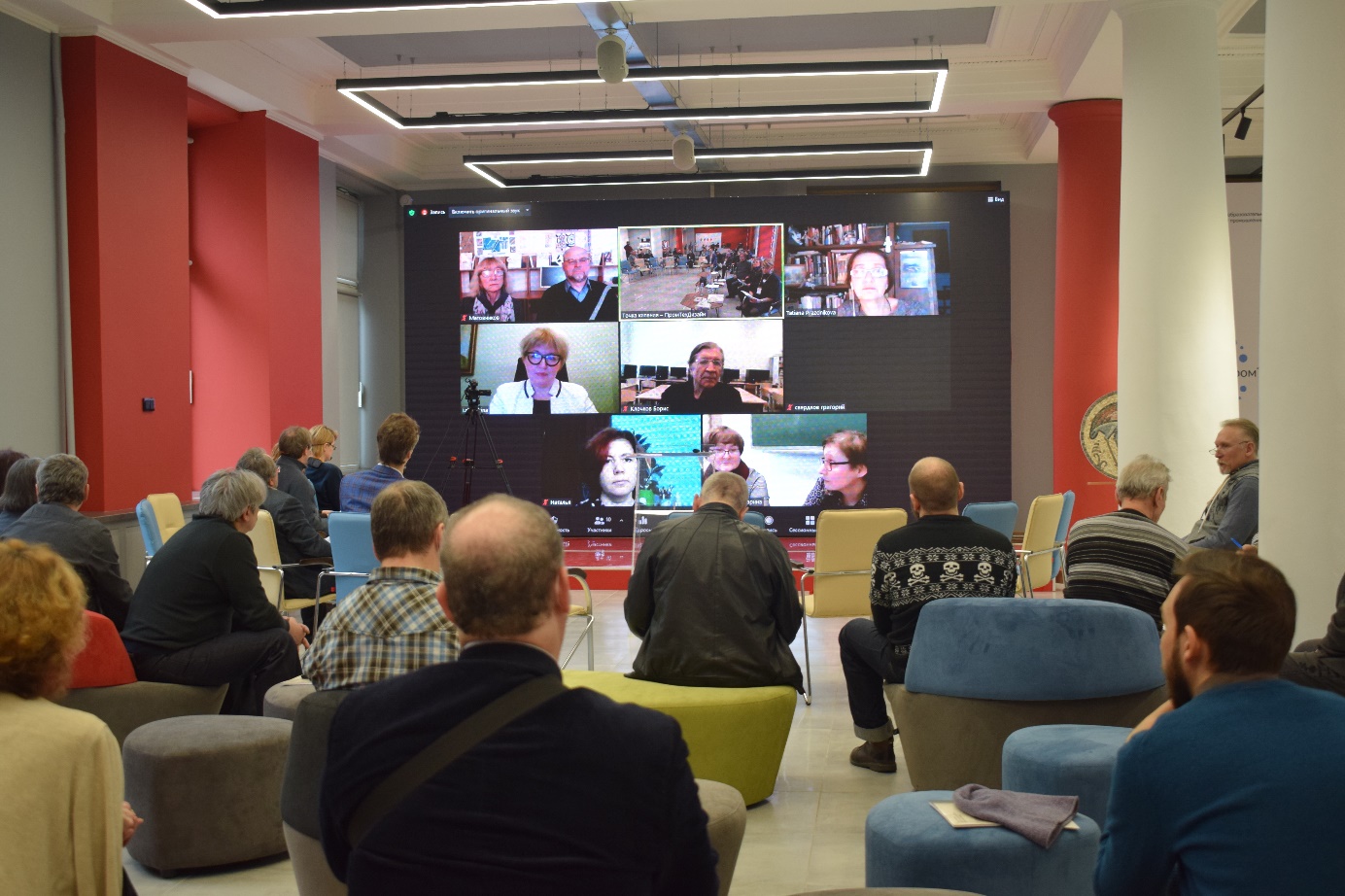 Круглый стол «Монументальные школы России: традиции и современность», СПбГУПТД, март 2020 г.Круглый стол «Монументальная живопись сегодня: проблемы и перспективы», СПбГУПТД, март 2021 г.
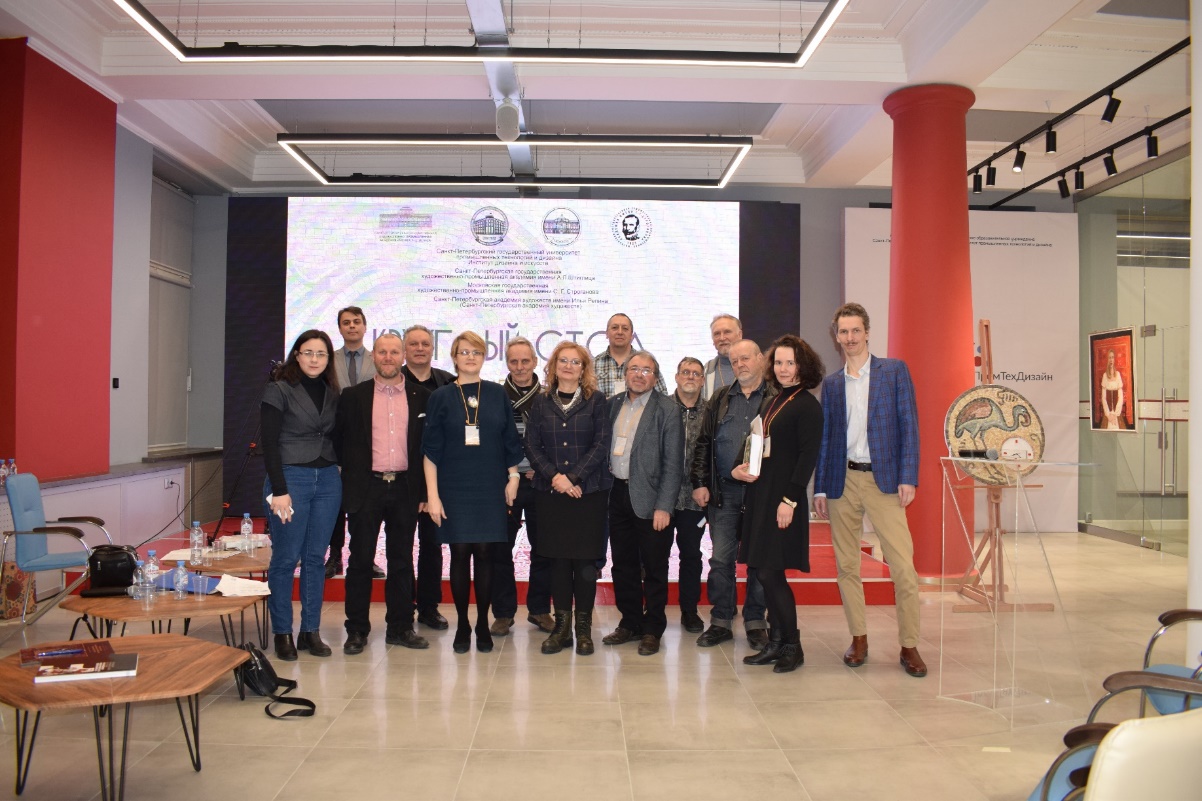 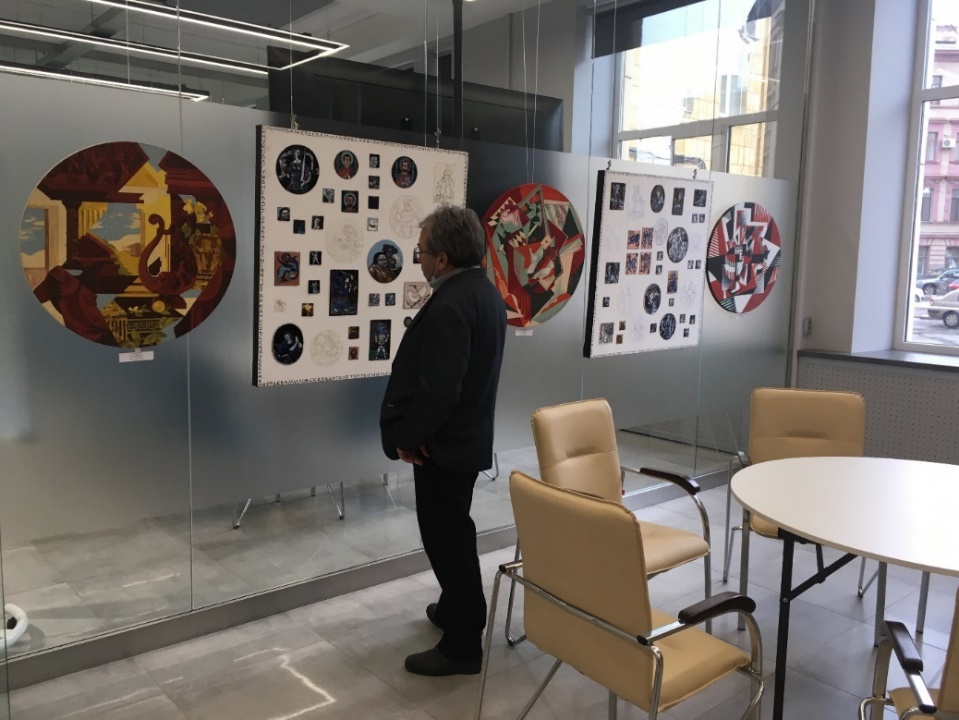 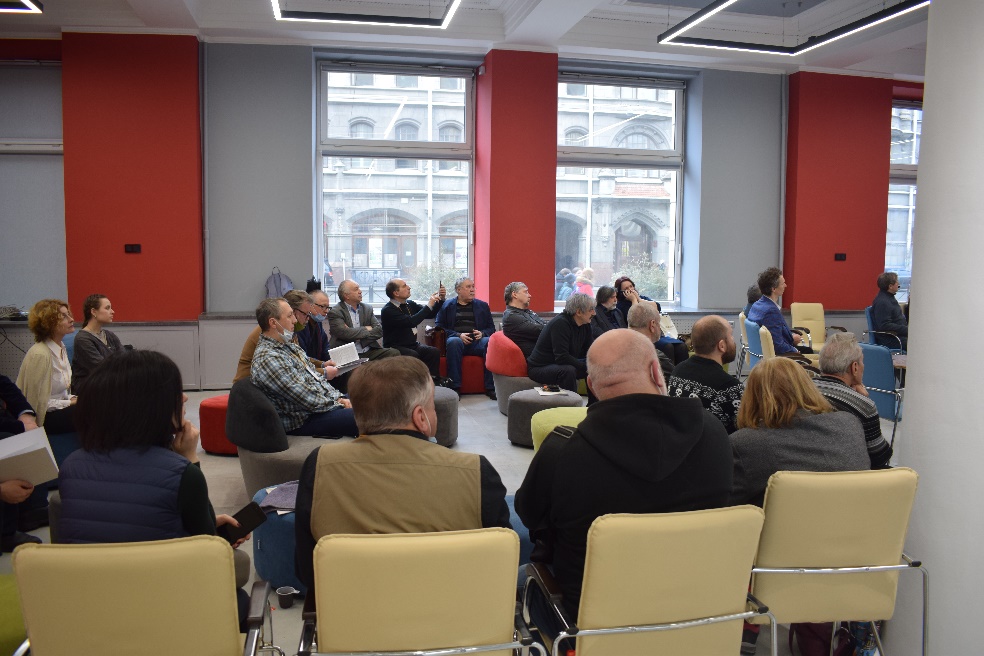 Круглый стол «Монументальная живопись сегодня: проблемы и перспективы», СПбГУПТД, март 2021 г.
УЧЕБНЫЕ И ПРОИЗВОДСТВЕННЫЕ ПРАКТИКИ
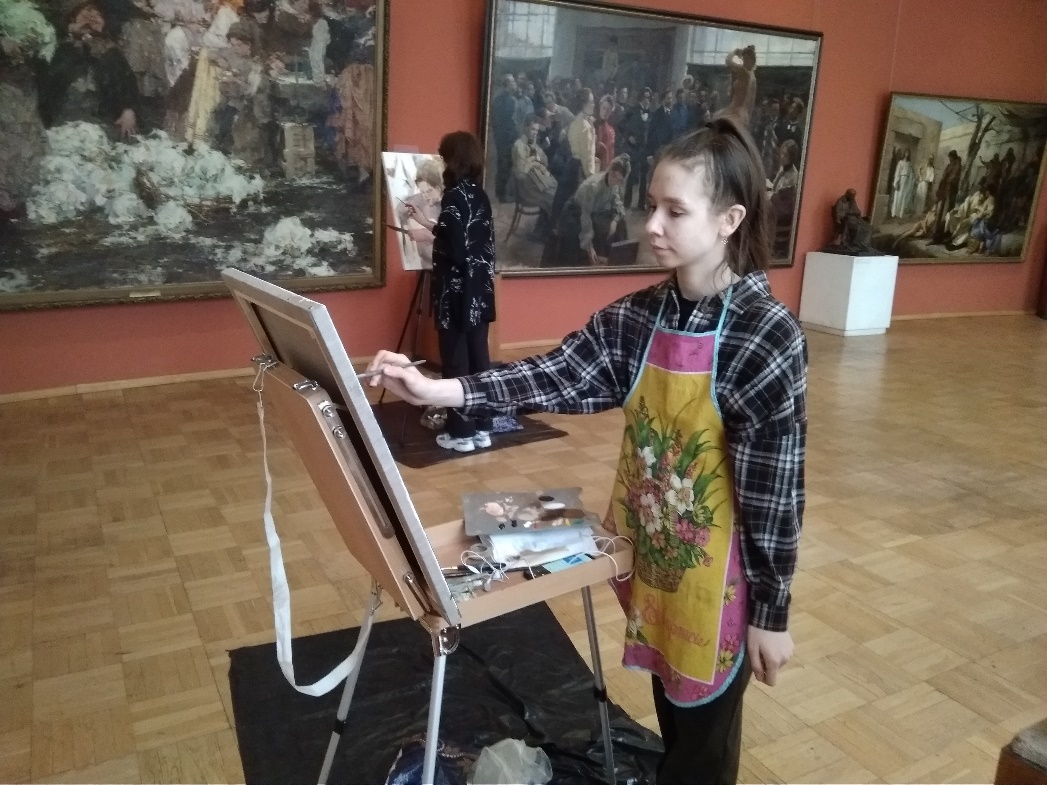 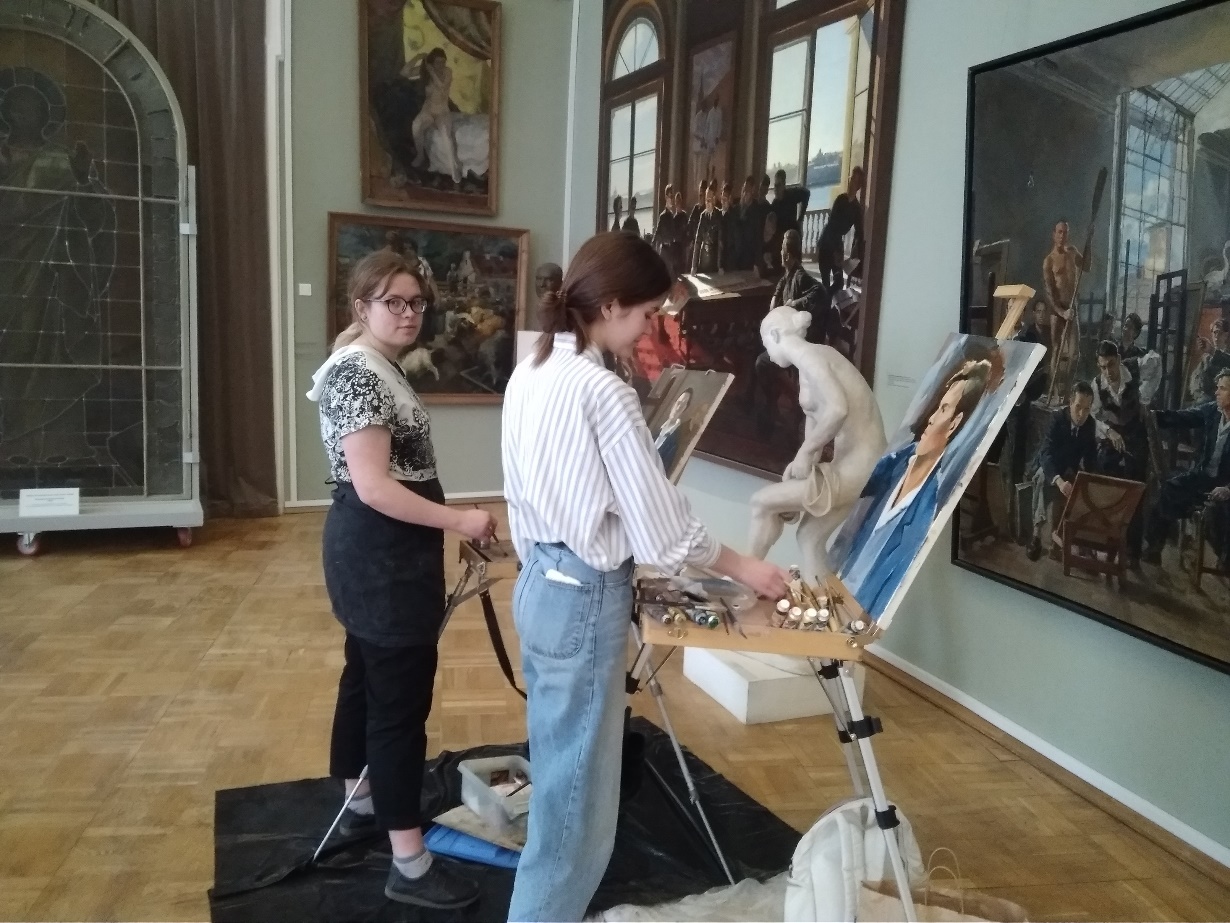 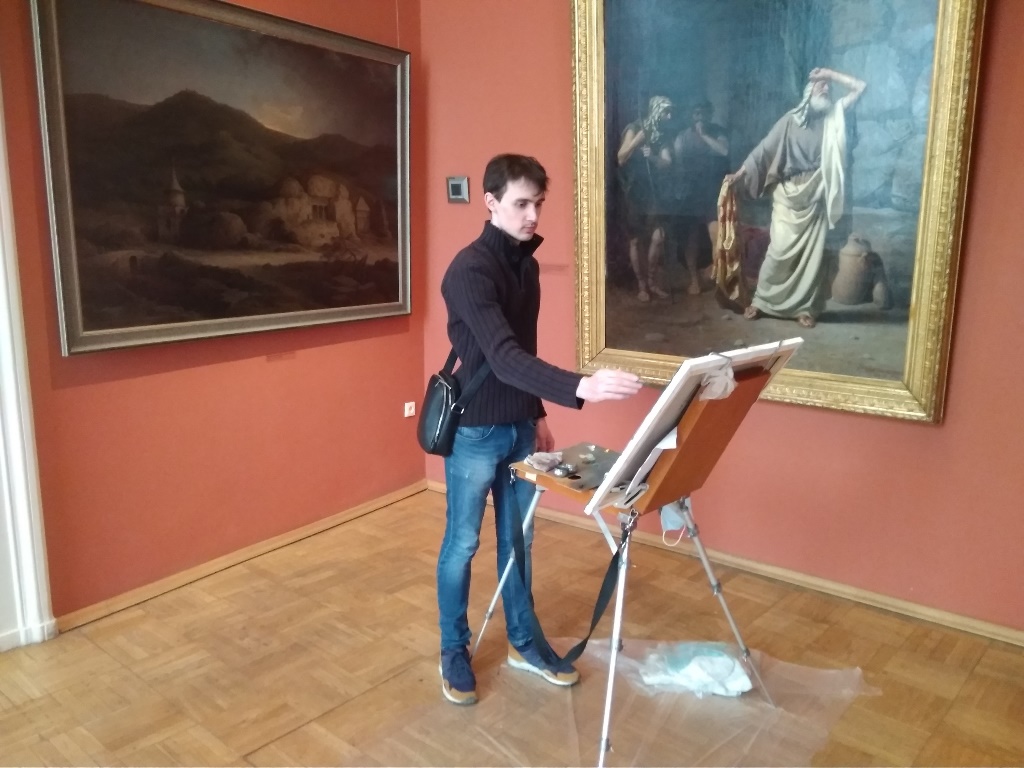 Копийная практика в Научно-исследовательском музее Российской Академии художеств, 
г. Санкт-Петербург
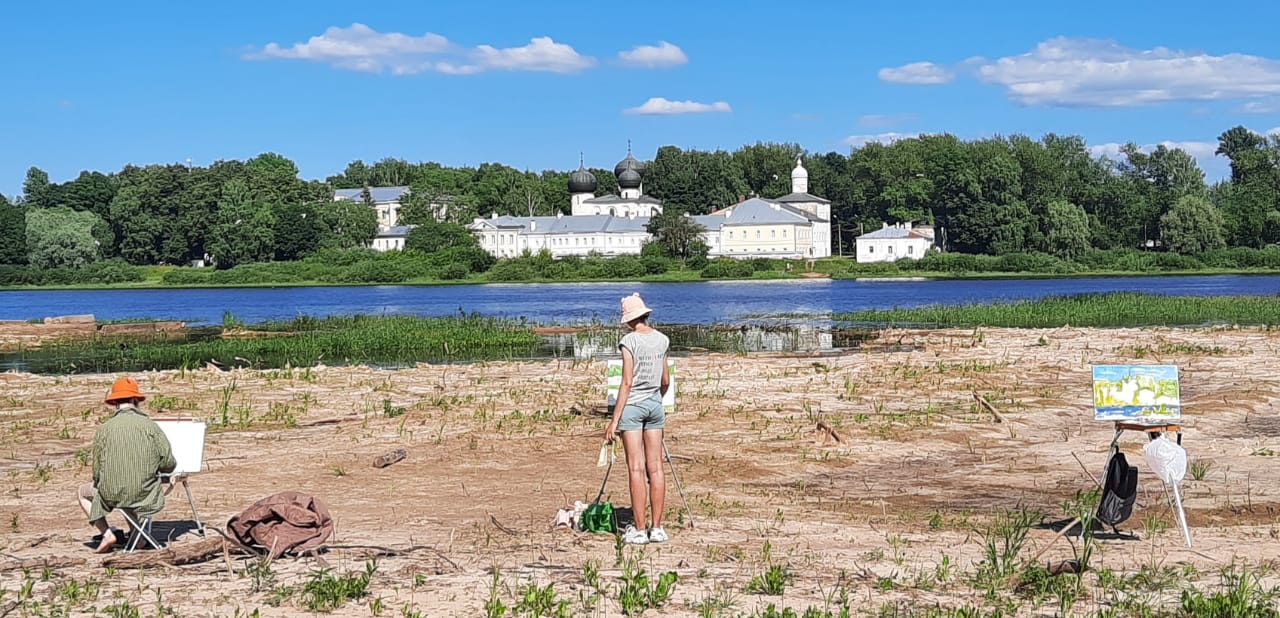 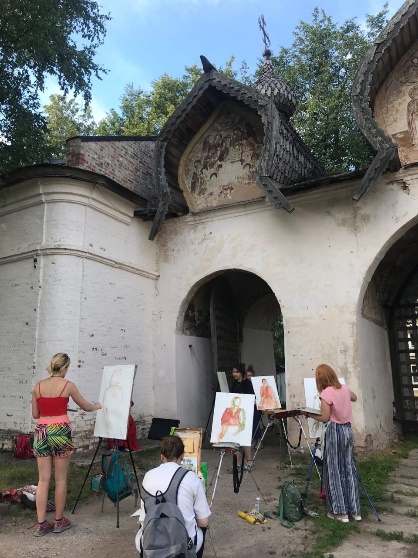 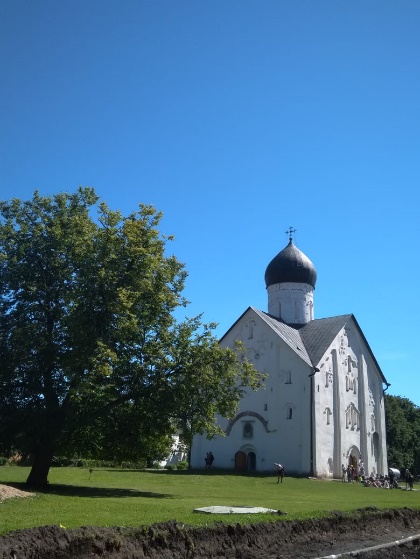 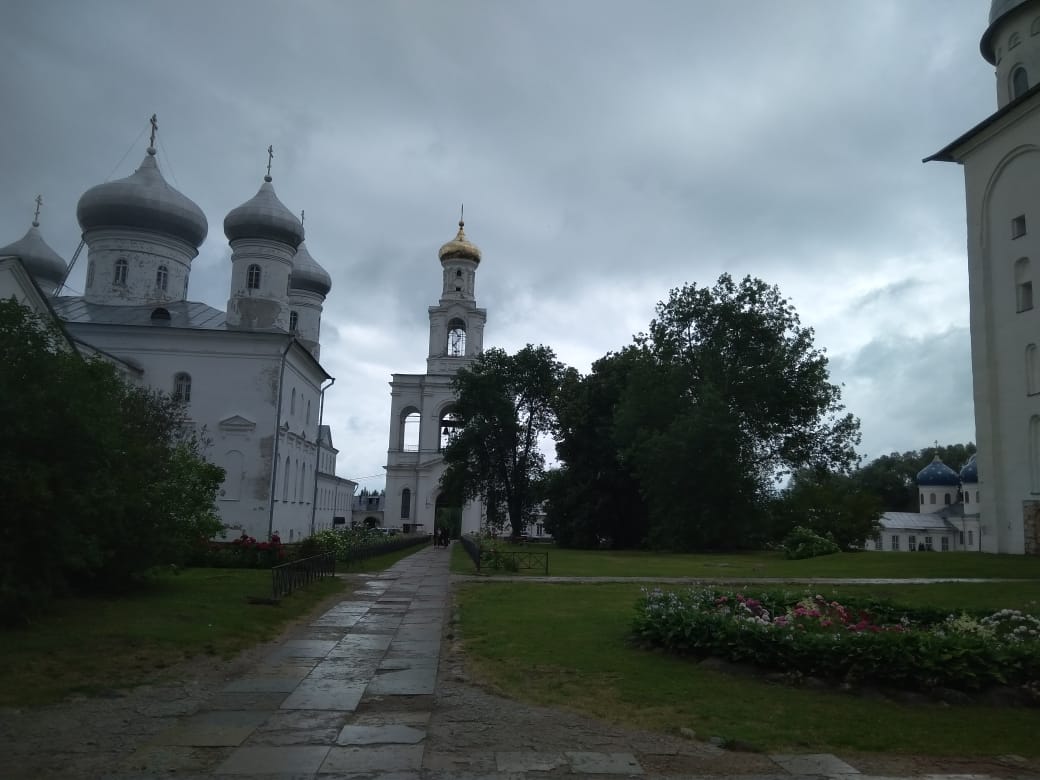 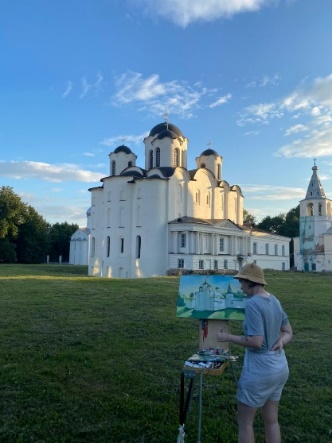 Учебная (пленэрная) практика в Великом Новгороде
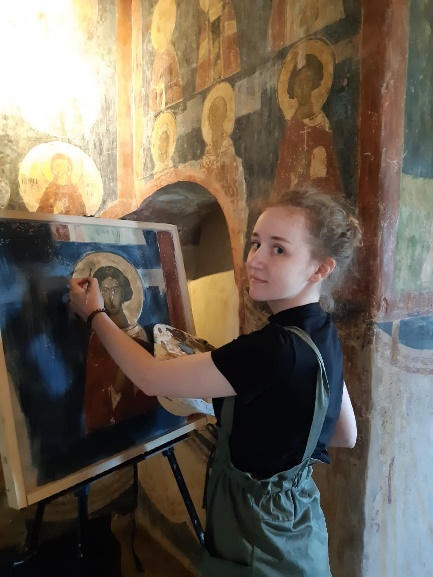 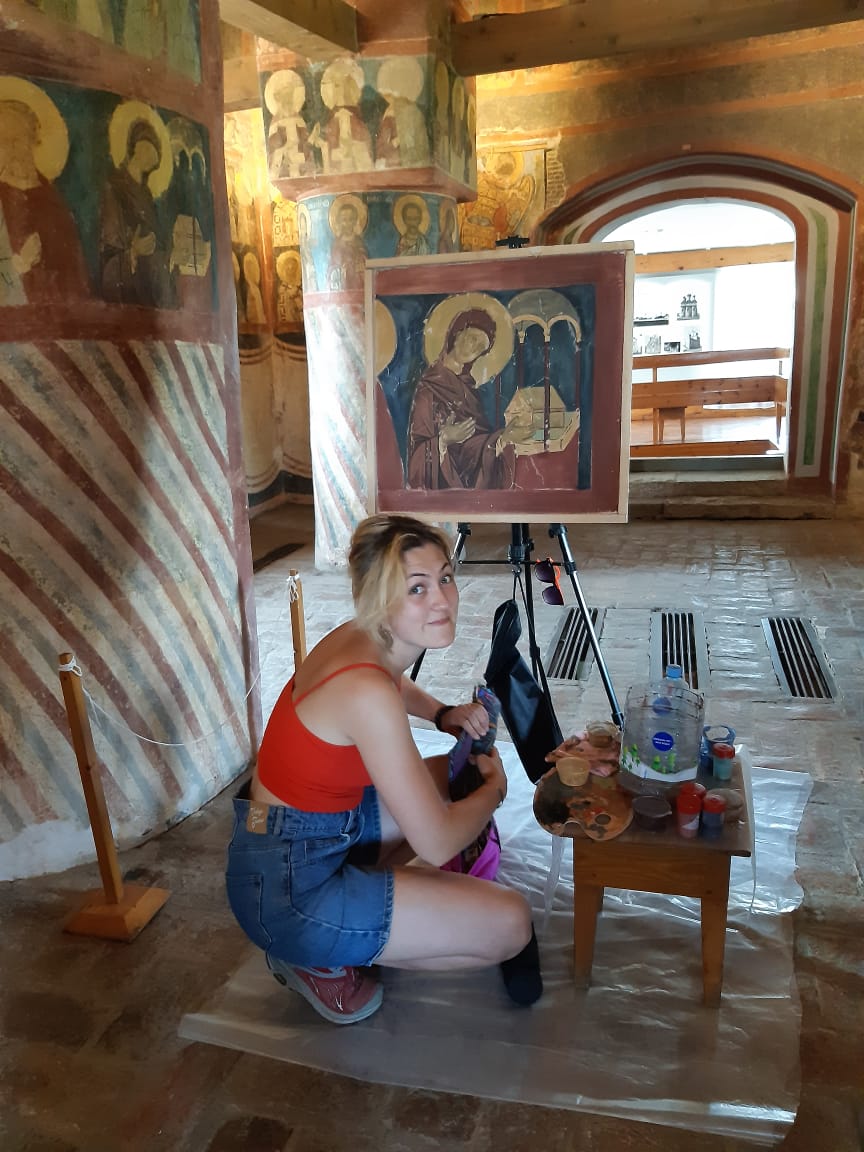 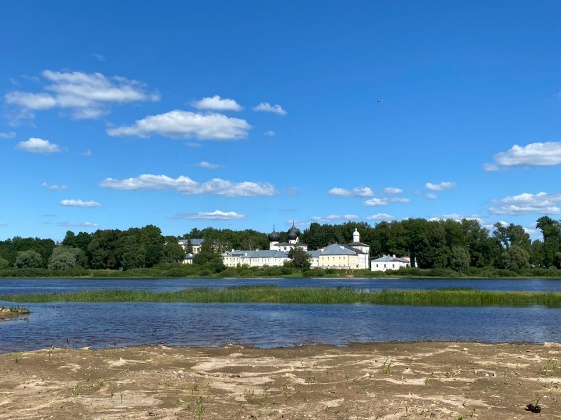 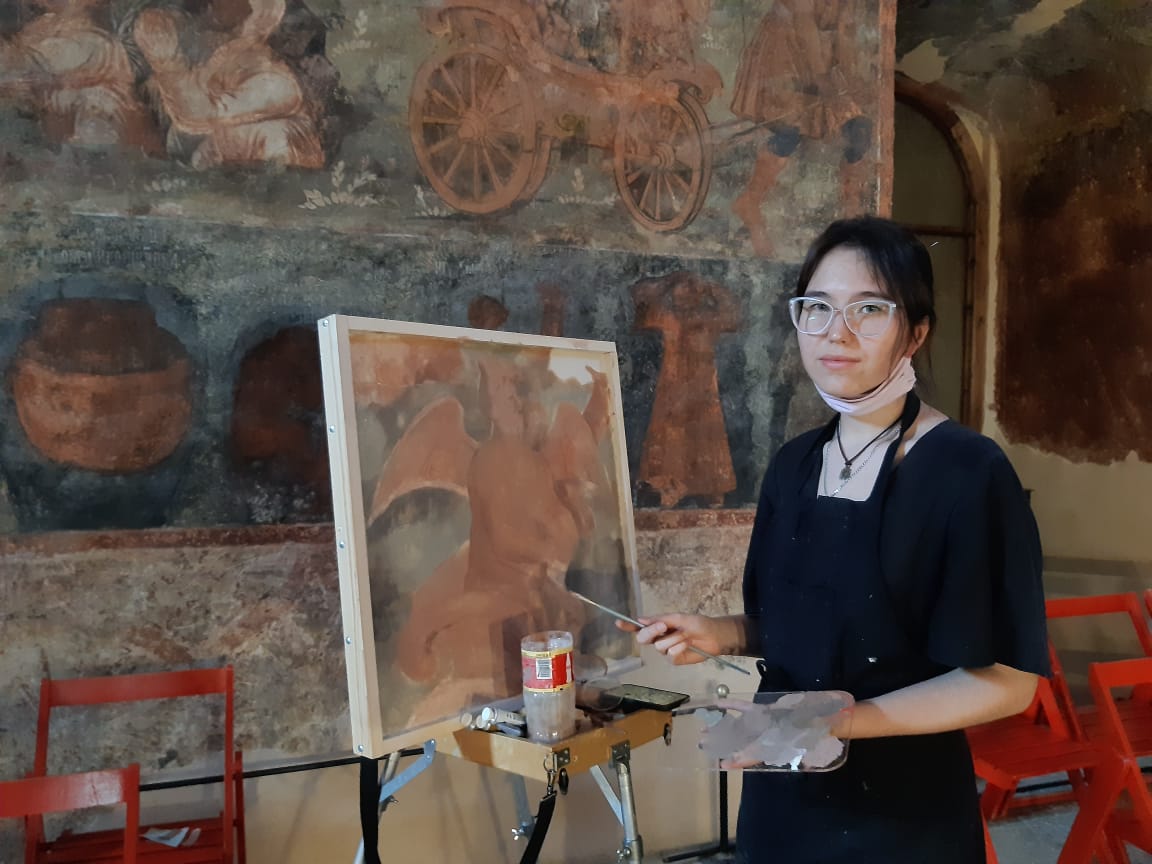 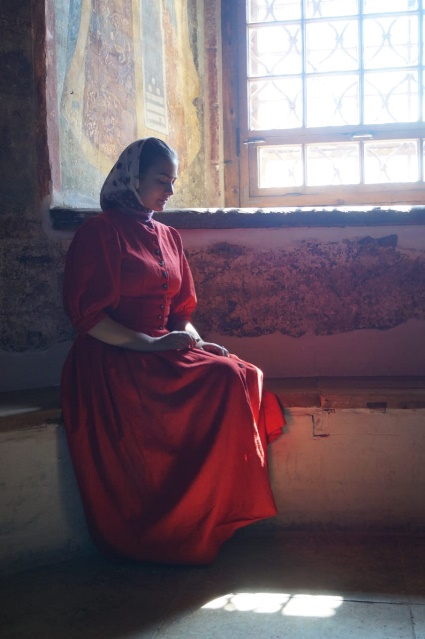 Учебная (исполнительская) практика в Великом Новгороде
УЧЕБНЫЕ И ПРОИЗВОДСТВЕННЫЕ ПРАКТИКИ
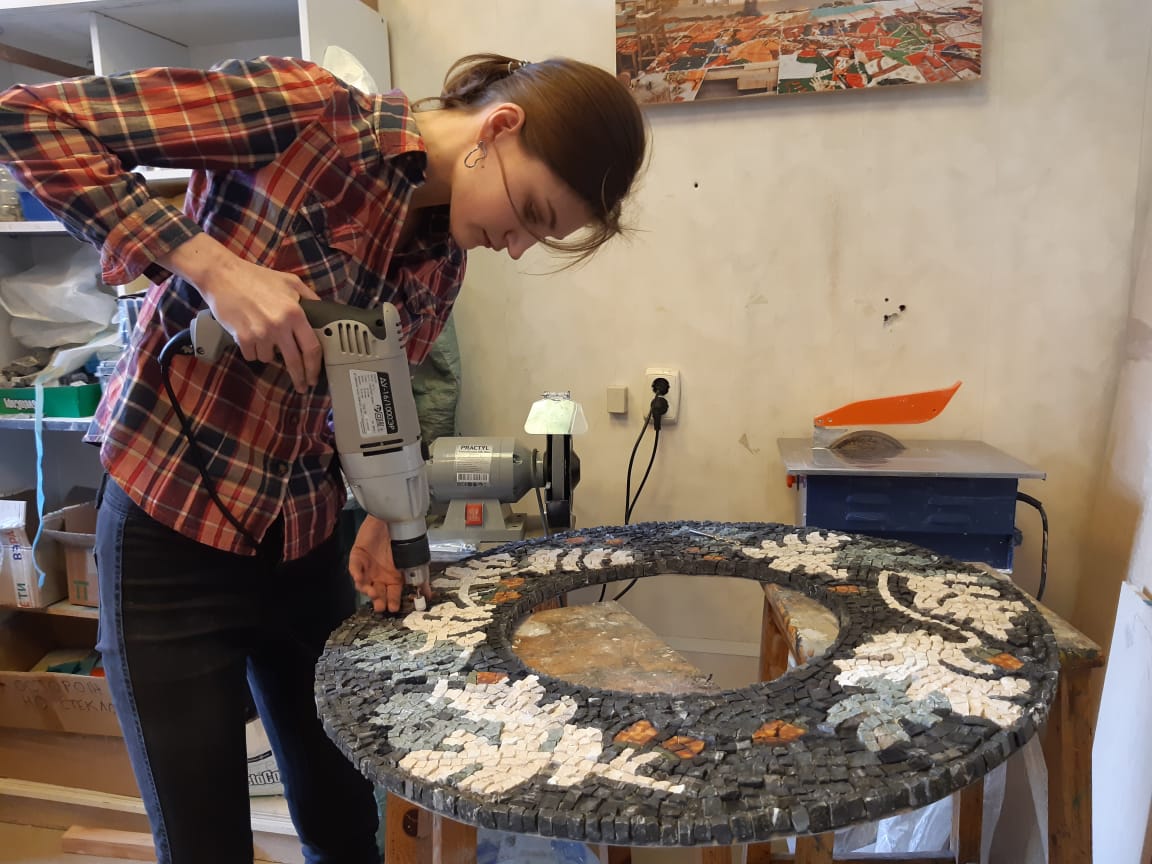 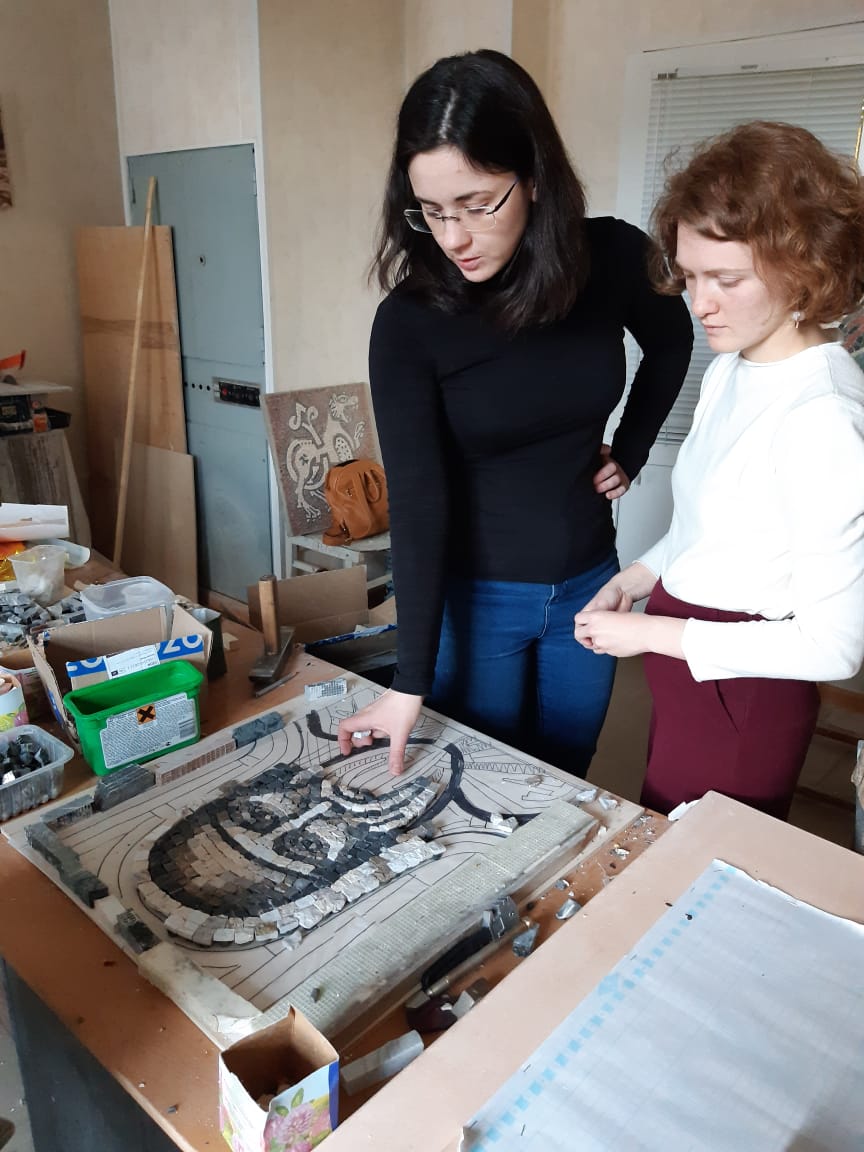 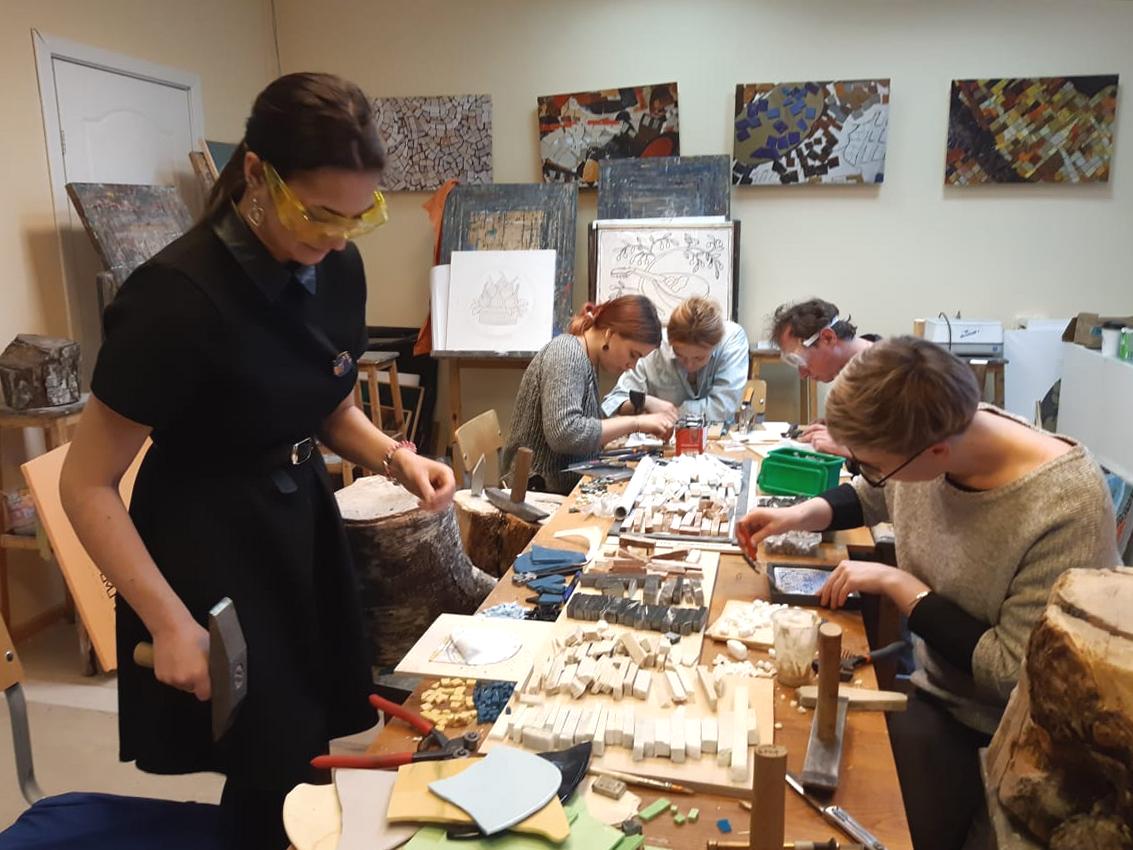 Производственная (исполнительская) практика в мозаичной мастерской кафедры монументального искусства СПбГУПТД, 
г. Санкт-Петербург
МЕРОПРИЯТИЯ КАФЕДРЫ
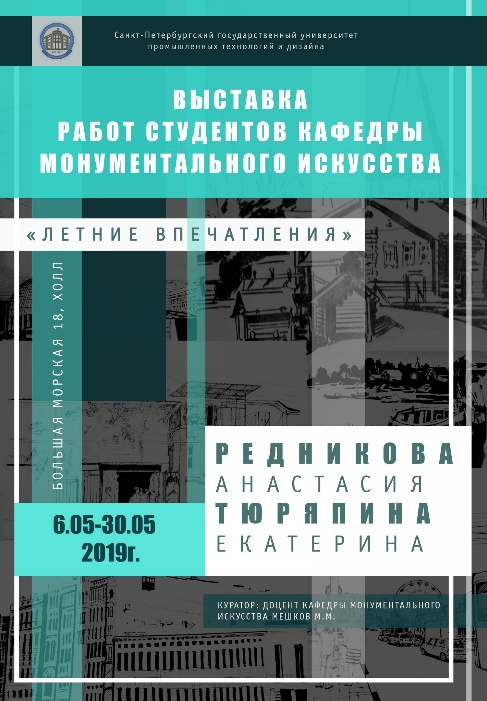 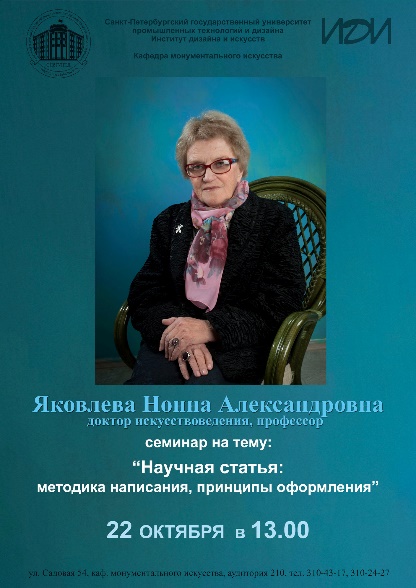 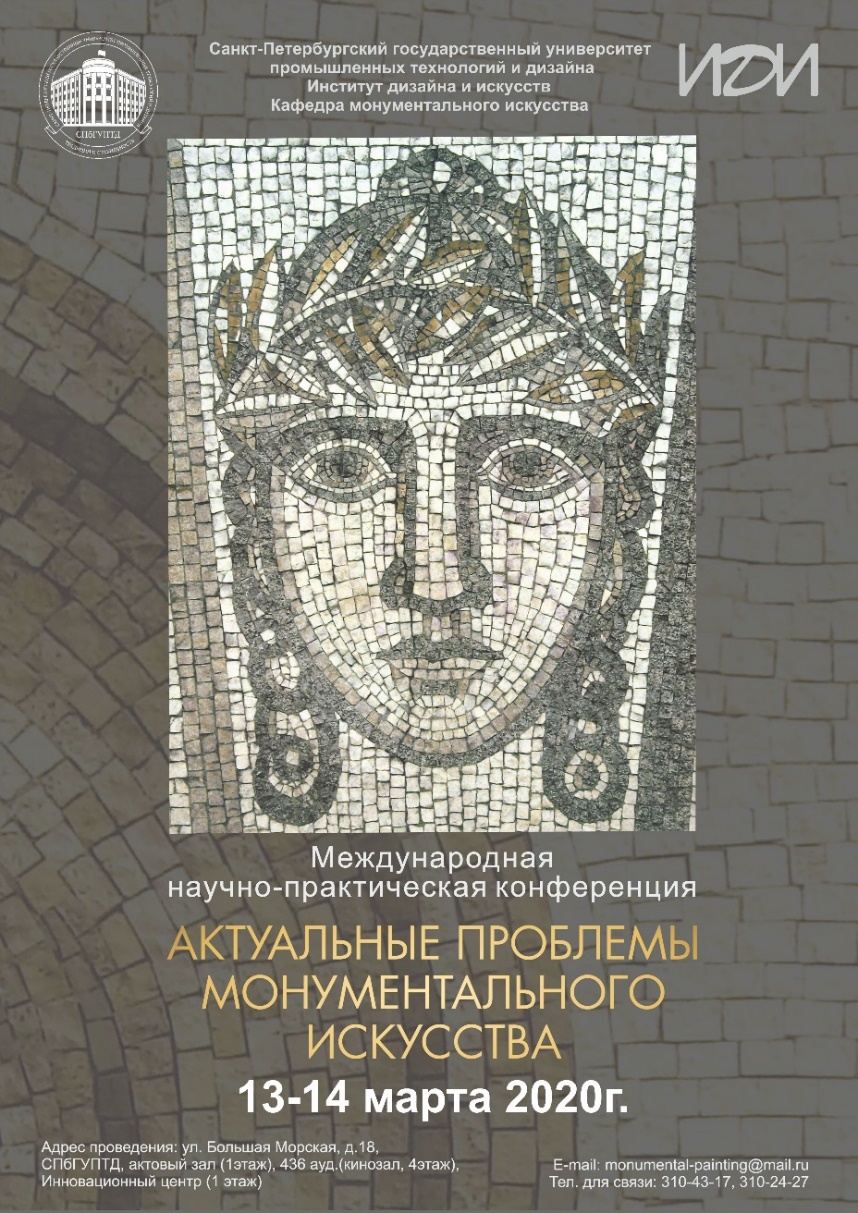 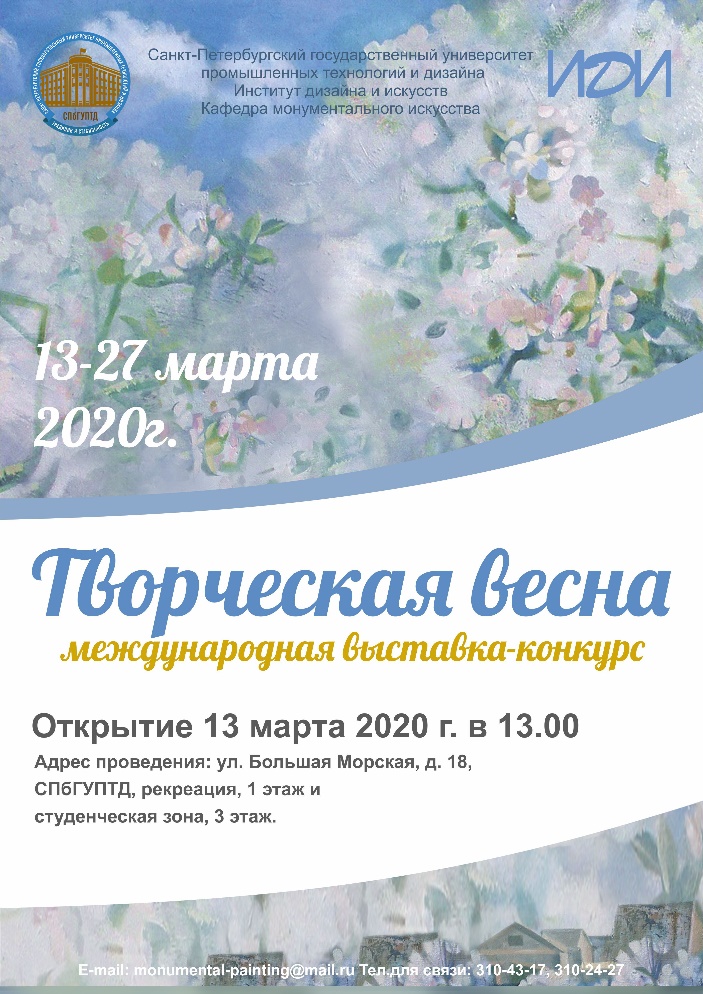 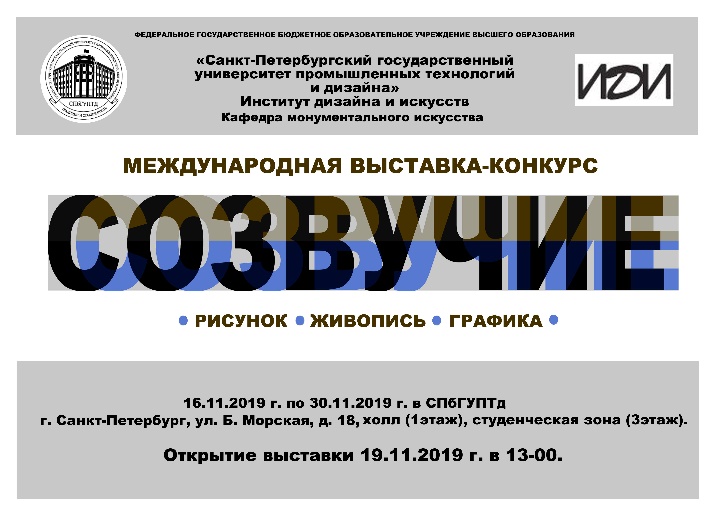 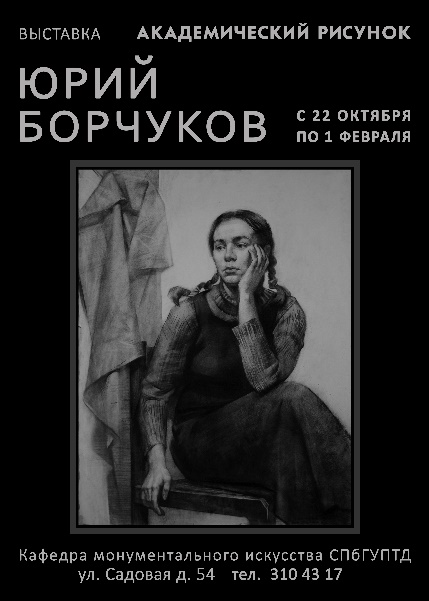 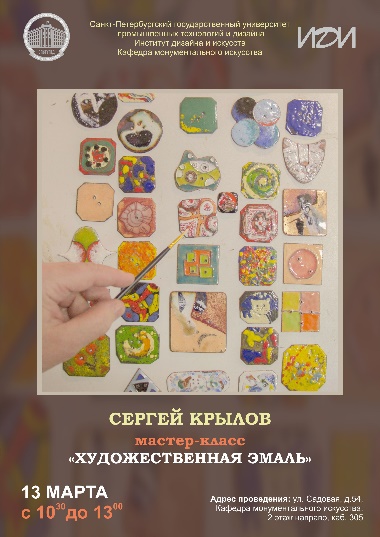 МЕРОПРИЯТИЯ КАФЕДРЫ
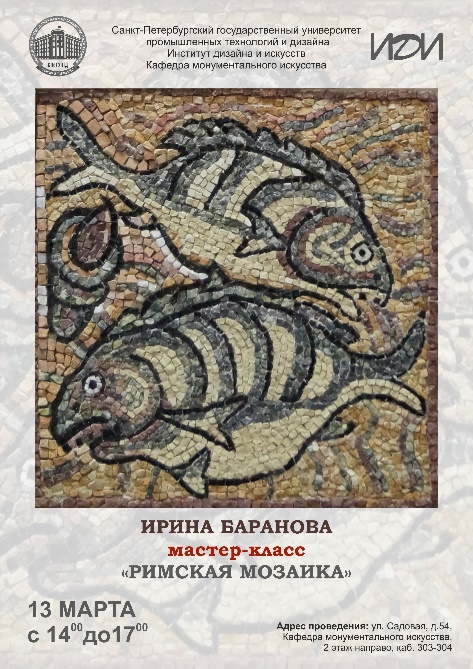 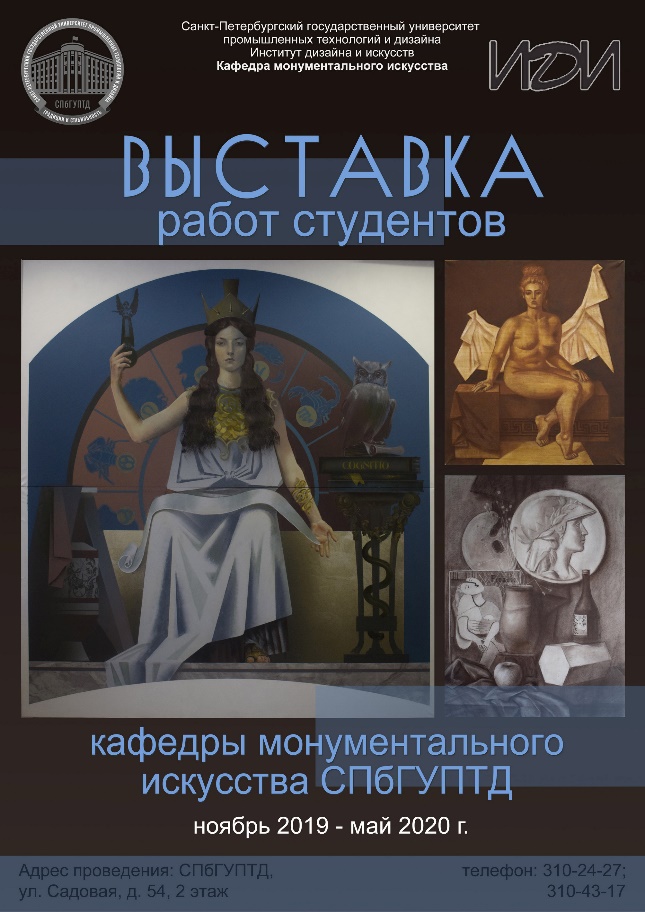 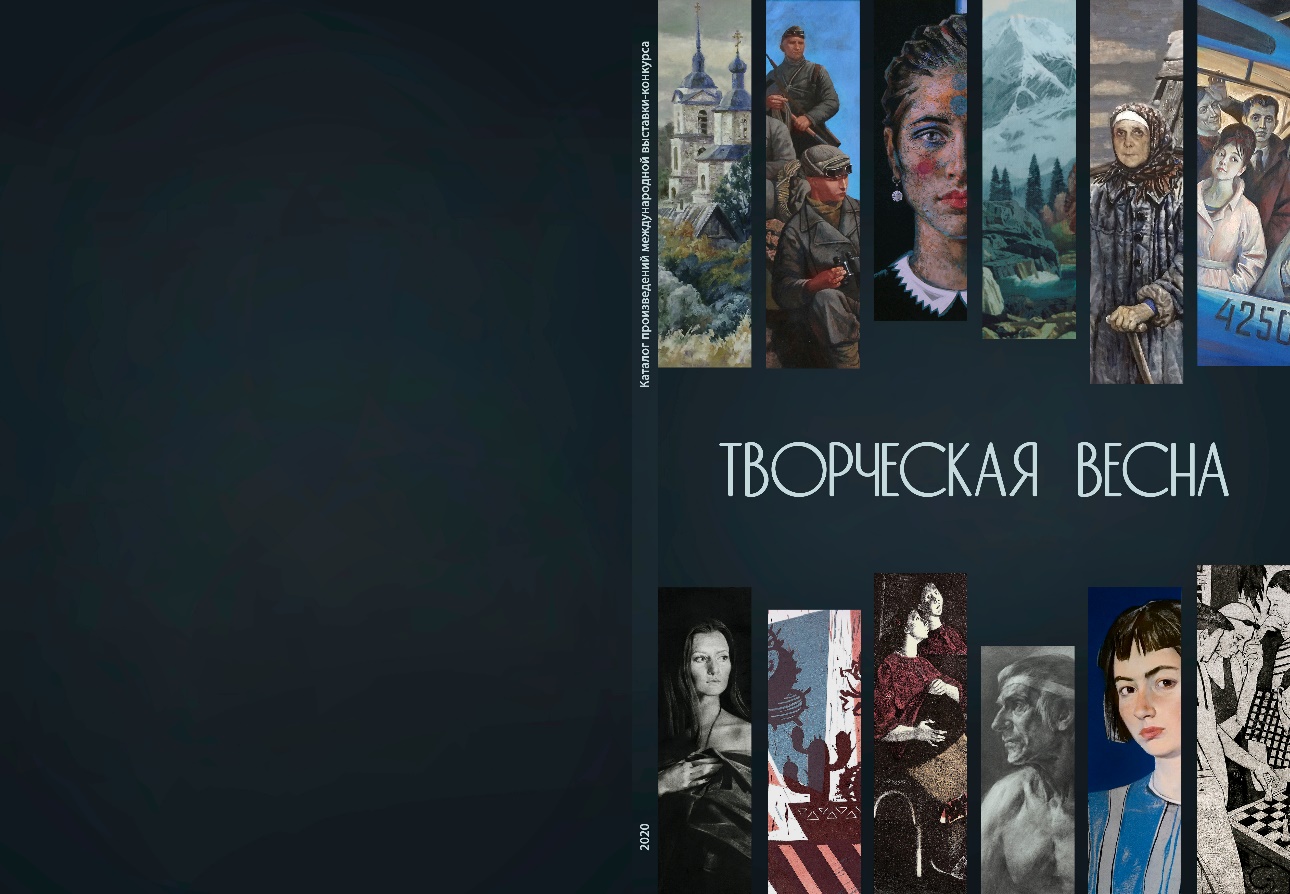 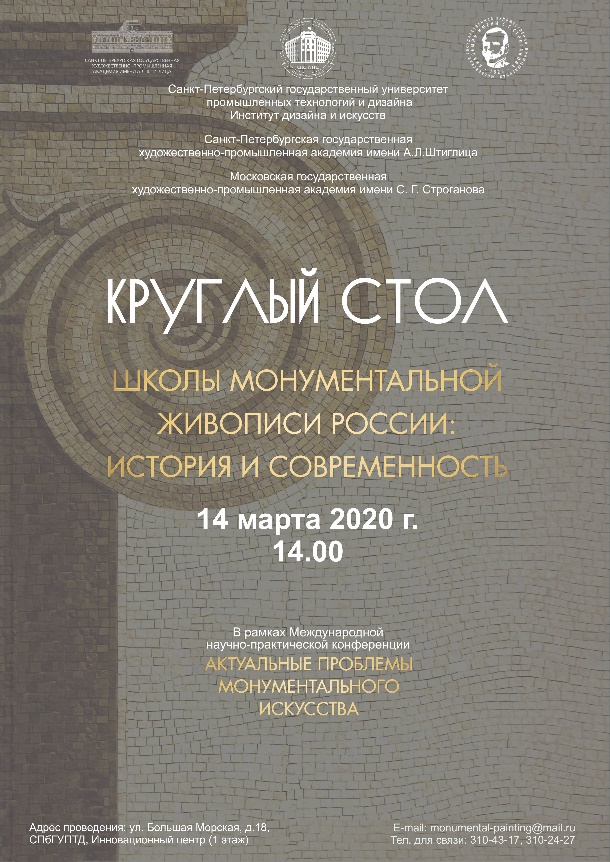 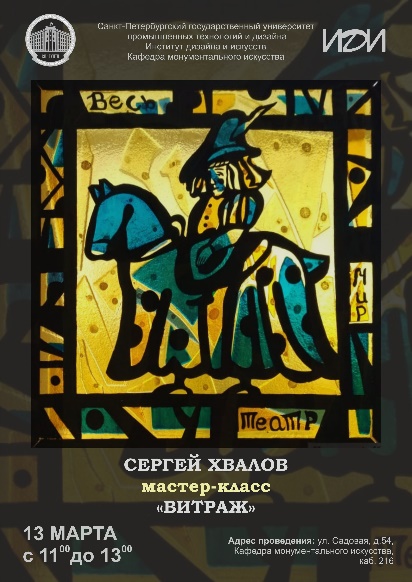 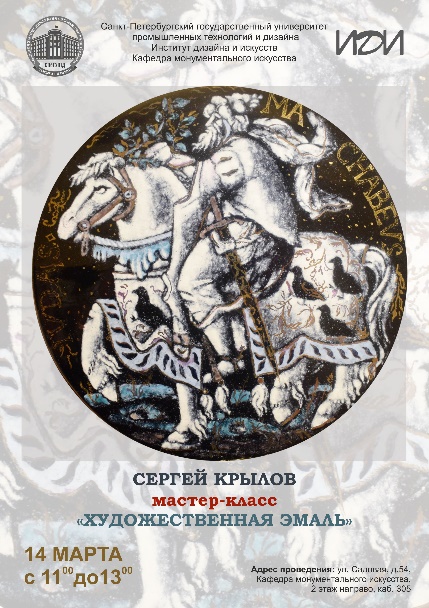 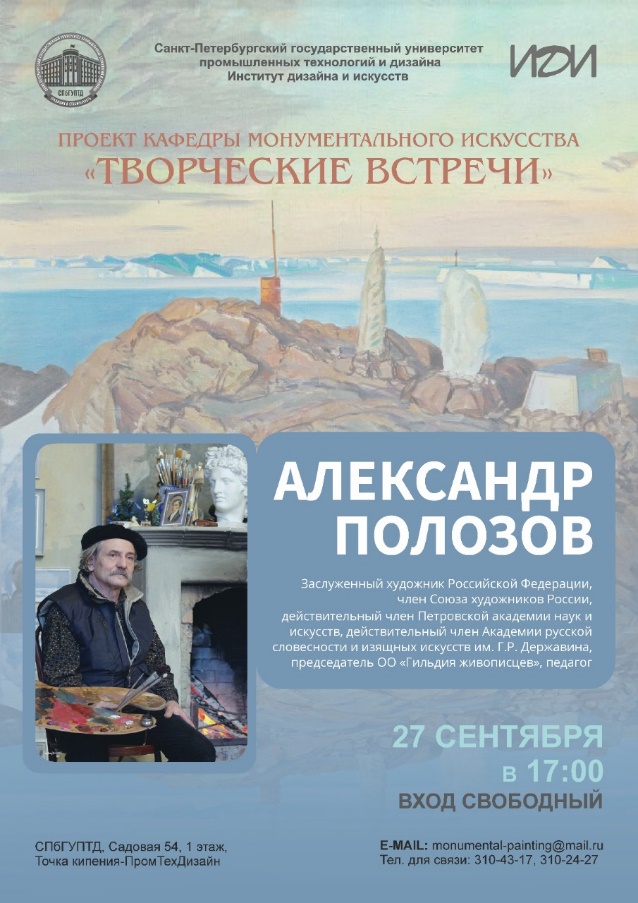 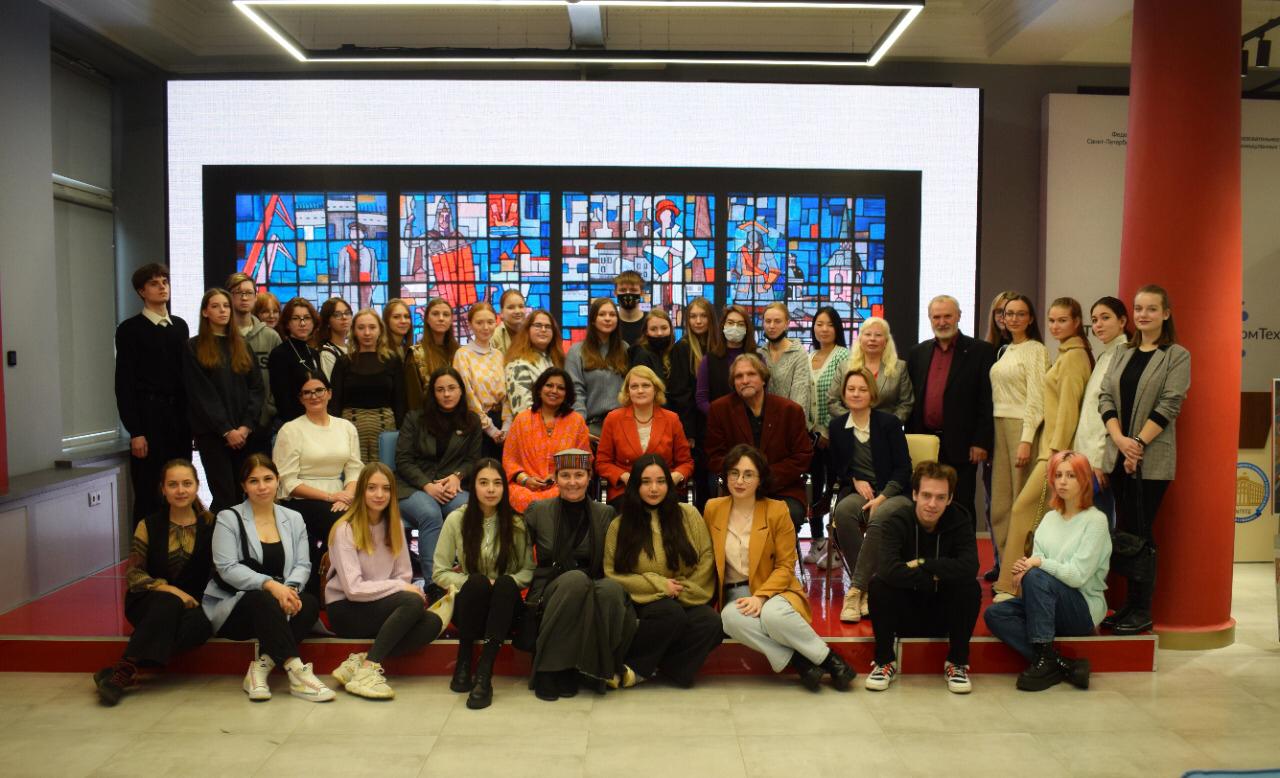 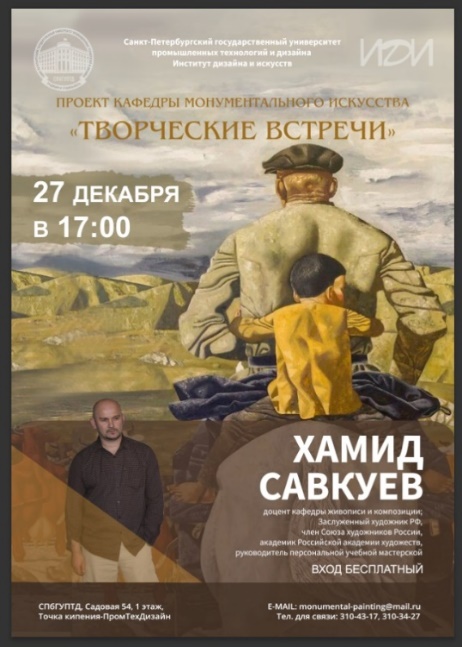 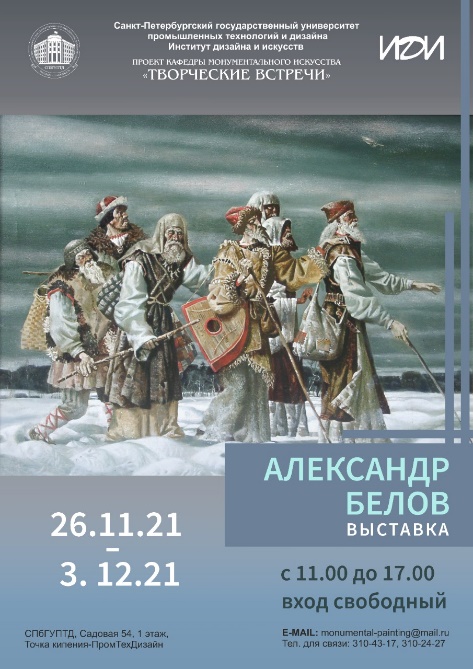 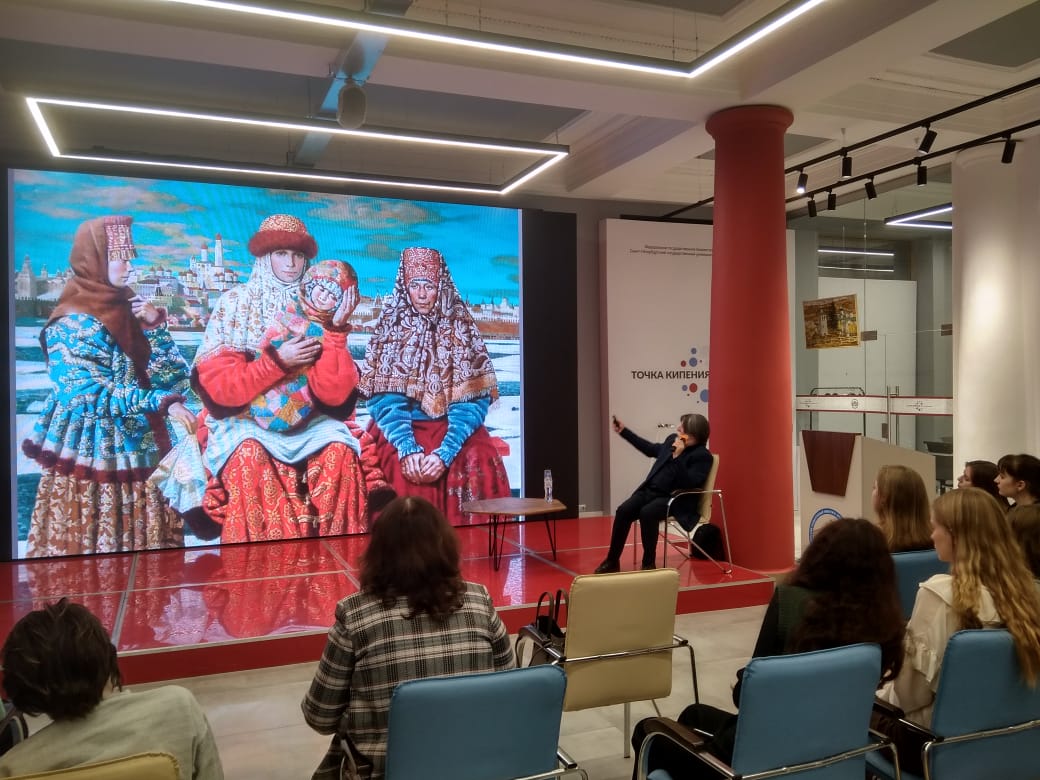 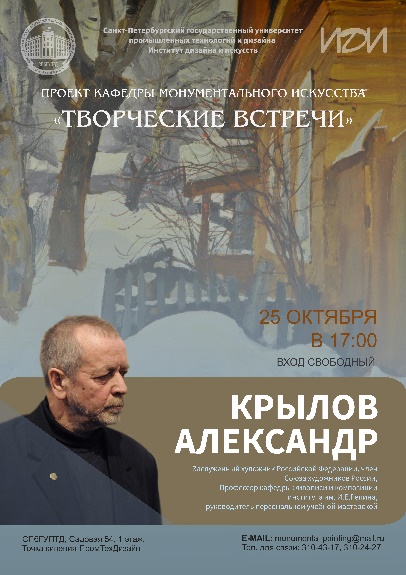 Проект кафедры монументального искусства «Творческие встречи»